Network Flow
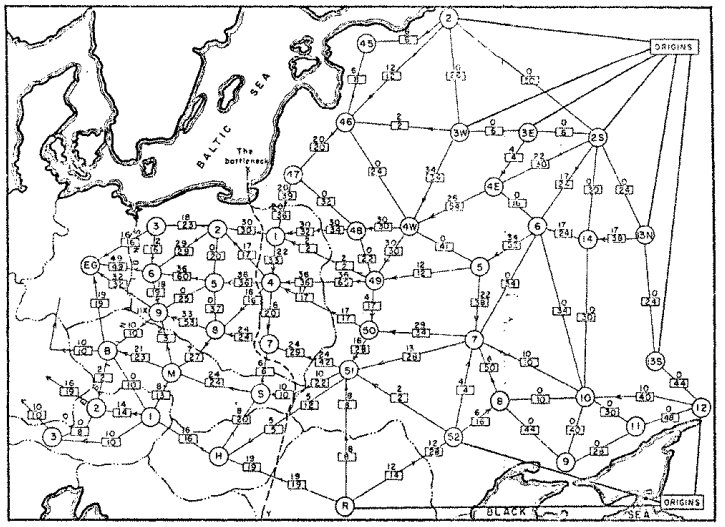 Question: What is the maximum throughput of the railroad network?
1
Railway map of Western USSR, 1955
Today’s Keywords
Max Flow, Min Cut
Reductions
Bipartite Matching
Vertex Cover
Independent Set

CLRS Chapter 34
2
Flow Network
2
3
3
3
2
1
2
3
1
2
3
3
Flow
2/2
1/3
2/3
1/1
1/3
2/2
1/2
Flow/Capacity
2/3
0/1
1/2
2/3
3 in example above
4
Max Flow
5
Flow I could add
Flow I could remove
2/2
0
1/3
a
a
2
2/3
1
1/3
1/1
2
3
1/2
2/2
0
2
2
2/3
1
0
1
3
2
0/1
1/2
1
b
b
1
2/3
1
1
6
2
Ford Fulkerson: example
0
0
0
0/2
2
0/3
0
3
0
0/3
3
0/3
0/1
3
2
0/2
0
0/2
1
0/3
3
2
2
1
0/1
0
0/2
3
0/3
Add flow of 1 to this path
7
Ford Fulkerson: example
1
1
0
1/2
1
1/3
1
2
0
0/3
3
0/3
1/1
3
2
0/2
1
0/2
0
0/3
3
2
1
1
0/1
1
1/2
2
1/3
Add flow of 1 to this path
8
Ford Fulkerson: example
1
1
1
1/2
1
1/3
0
2
0
1/3
2
0/3
0/1
3
2
0/2
1
1/2
1
0/3
3
1
1
2
0/1
1
1/2
2
1/3
Add flow of 1 to this path
9
Ford Fulkerson: example
2
2
2
2/2
0
2/3
0
1
0
2/3
1
0/3
0/1
3
2
0/2
1
1/2
1
0/3
3
1
1
2
0/1
1
1/2
2
1/3
10
Ford-Fulkerson Running Time
11
Ford-Fulkerson Running Time
12
Ford-Fulkerson Running Time
13
Ford-Fulkerson Running Time
14
Ford-Fulkerson Running Time
15
Worst-Case Ford-Fulkerson
0/100
100
0/100
100
1
0/1
100
100
0/100
0/100
16
Worst-Case Ford-Fulkerson
Increase flow by 1 unit
0/100
0/100
100
100
1
0/1
100
100
0/100
0/100
17
Worst-Case Ford-Fulkerson
Increase flow by 1 unit
1/100
0/100
100
100
1
1/1
100
100
1/100
0/100
18
Worst-Case Ford-Fulkerson
1/100
0/100
99
100
1
1
1/1
1
100
99
1/100
0/100
19
Worst-Case Ford-Fulkerson
Increase flow by 1 unit
1/100
0/100
99
100
1
1
1/1
1
100
99
1/100
0/100
20
Worst-Case Ford-Fulkerson
Increase flow by 1 unit
1/100
1/100
99
100
1
1
0/1
1
100
99
1/100
1/100
21
Worst-Case Ford-Fulkerson
1/100
1/100
99
99
1
1
1
0/1
1
1
99
99
1/100
1/100
22
Worst-Case Ford-Fulkerson
1/100
1/100
99
99
1
1
1
0/1
1
1
99
99
1/100
1/100
23
Can We Avoid this?
How to find this? 
Use breadth-first search (BFS)!

Edmonds-Karp = Ford-Fulkerson using BFS to find augmenting path
24
Proof: See CLRS (Chapter 26.2)
Showing Correctness of Ford-Fulkerson
2
3
3
3
2
1
2
3
1
2
3
25
2
3
3
3
2
1
2
3
1
2
3
26
Maxflow/Mincut Theorem
27
Example: Maxflow/Mincut
2/2
0
2/3
1
2/3
1
0/3
1/1
3
3
1/2
2/2
0
2
2/3
2
2
0
0
3
2
0/1
2/2
No Augmenting Paths
0
1
3/3
0
Idea: When there are no more augmenting paths, there exists a cut in the graph with cost matching the flow
2
28
28
3
Proof: Maxflow/Mincut Theorem
2/2
0
2/3
1
2/3
1
0/3
1/1
3
3
1/2
2/2
0
2
2/3
2
2
0
0
3
2
0/1
2/2
0
1
3/3
0
2
29
3
Proof: Maxflow/Mincut Theorem
2/2
0
2/3
1
2/3
1
0/3
1/1
3
3
1/2
2/2
0
2
2/3
2
2
0
0
3
2
0/1
2/2
0
1
3/3
0
2
30
3
Proof Summary
31
Divide and Conquer*
Divide: 
Break the problem into multiple subproblems, each smaller instances of the original
Conquer:
If the suproblems are “large”:
Solve each subproblem recursively
If the subproblems are “small”:
Solve them directly (base case)
Combine:
Merge together solutions to subproblems
*CLRS Chapter 4
Dynamic Programming
Requires Optimal Substructure
Solution to larger problem contains the solutions to smaller ones
Idea:
Identify recursive structure of the problem
Select a good order for solving subproblems
Usually smallest problem first
33
Greedy Algorithms
Require Optimal Substructure
Solution to larger problem contains the solution to a smaller one
Only one subproblem to consider!
Idea:
Identify a greedy choice property
How to make a choice guaranteed to be included in some optimal solution
Repeatedly apply the choice property until no subproblems remain
34
So far
Divide and Conquer, Dynamic Programming, Greedy
Take an instance of Problem A, relate it to smaller instances of Problem A
Next:
Take an instance of Problem A, relate it to an instance of Problem B
35
Edge-Disjoint Paths
g
h
f
e
b
c
a
36
Edge-Disjoint Paths
g
Set of edge-disjoint paths of size 3
h
f
e
b
c
a
37
Edge-Disjoint Paths
g
Set of edge-disjoint paths of size 4
h
f
e
b
c
a
38
Edge-Disjoint Paths Algorithm
1/1
g
Set of edge-disjoint paths of size 4
1/1
1/1
Max flow = 4
0/1
1/1
h
1/1
1/1
f
0/1
1/1
1/1
e
0/1
1/1
b
1/1
c
0/1
a
0/1
39
Vertex-Disjoint Paths
g
h
f
e
b
c
a
40
Vertex-Disjoint Paths
g
Not a vertex-disjoint path!
h
f
e
b
c
a
41
Vertex-Disjoint Paths Algorithm
Idea: Convert an instance of the vertex-disjoint paths problem into an instance of edge-disjoint paths
Make two copies of each node, one connected to incoming edges, the other to outgoing edges
Compute Edge-Disjoint Paths on new graph
g
Restricts to 1 edge
g in
g out
h
f
e
b
c
42
a
Maximum Bipartite Matching
Dog Lovers
Dogs
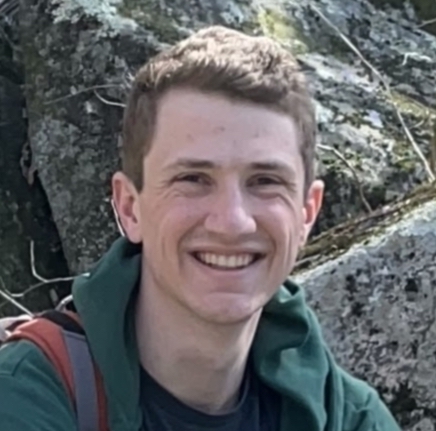 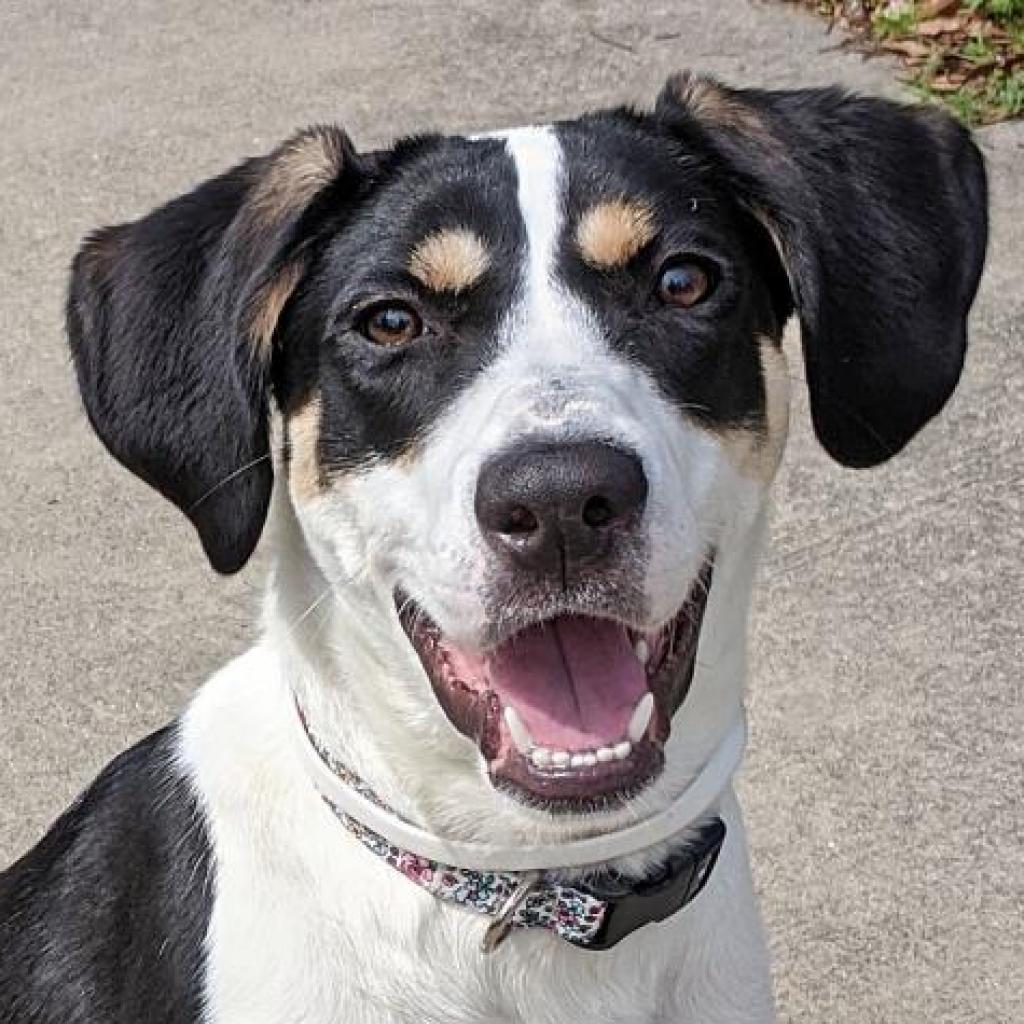 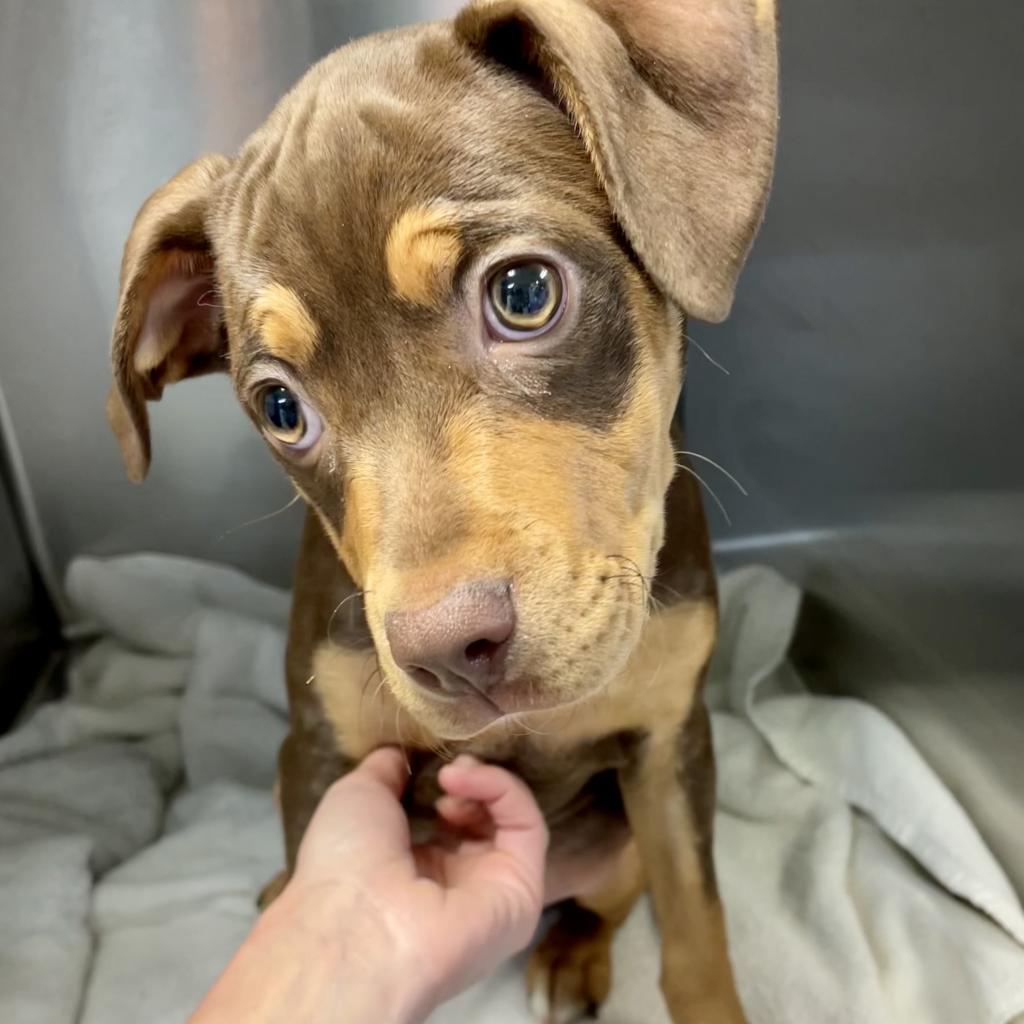 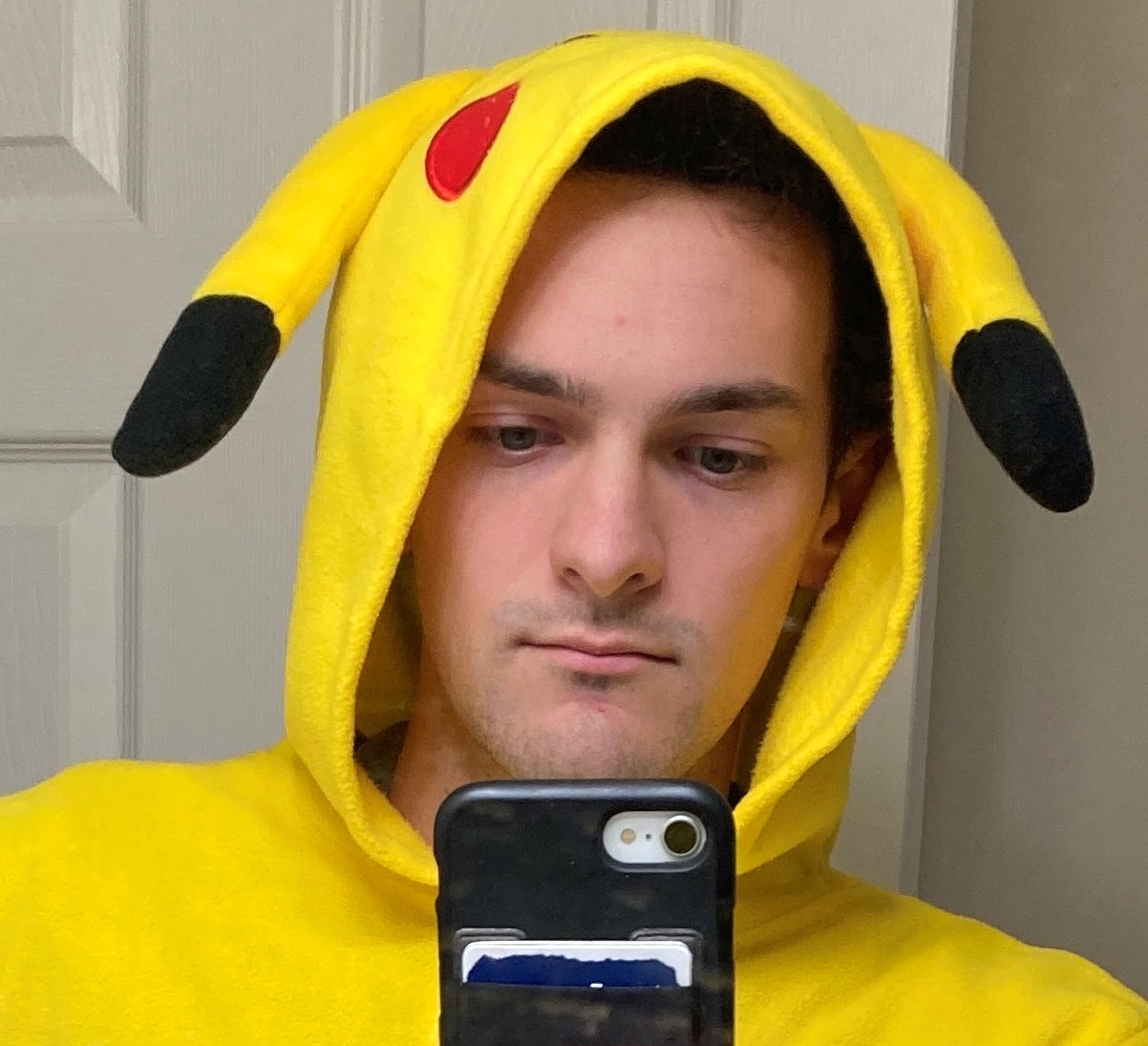 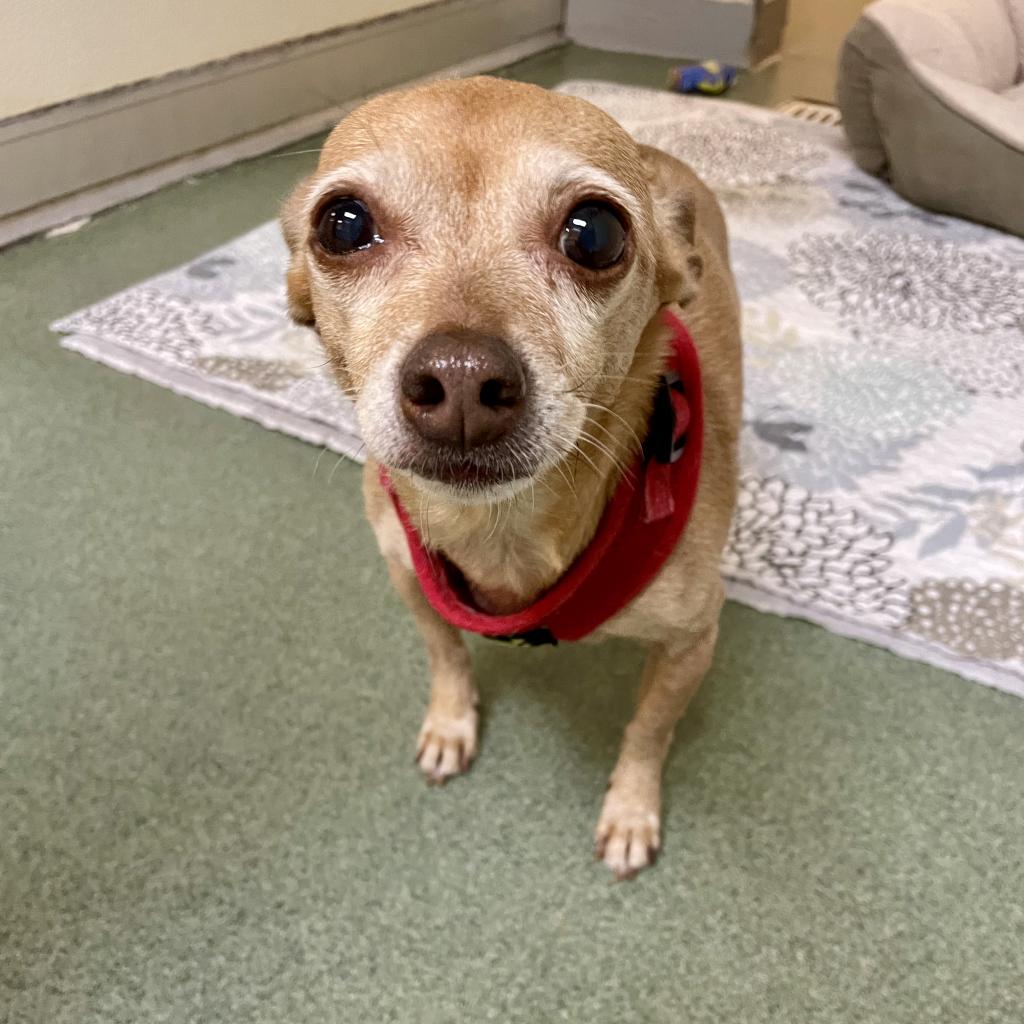 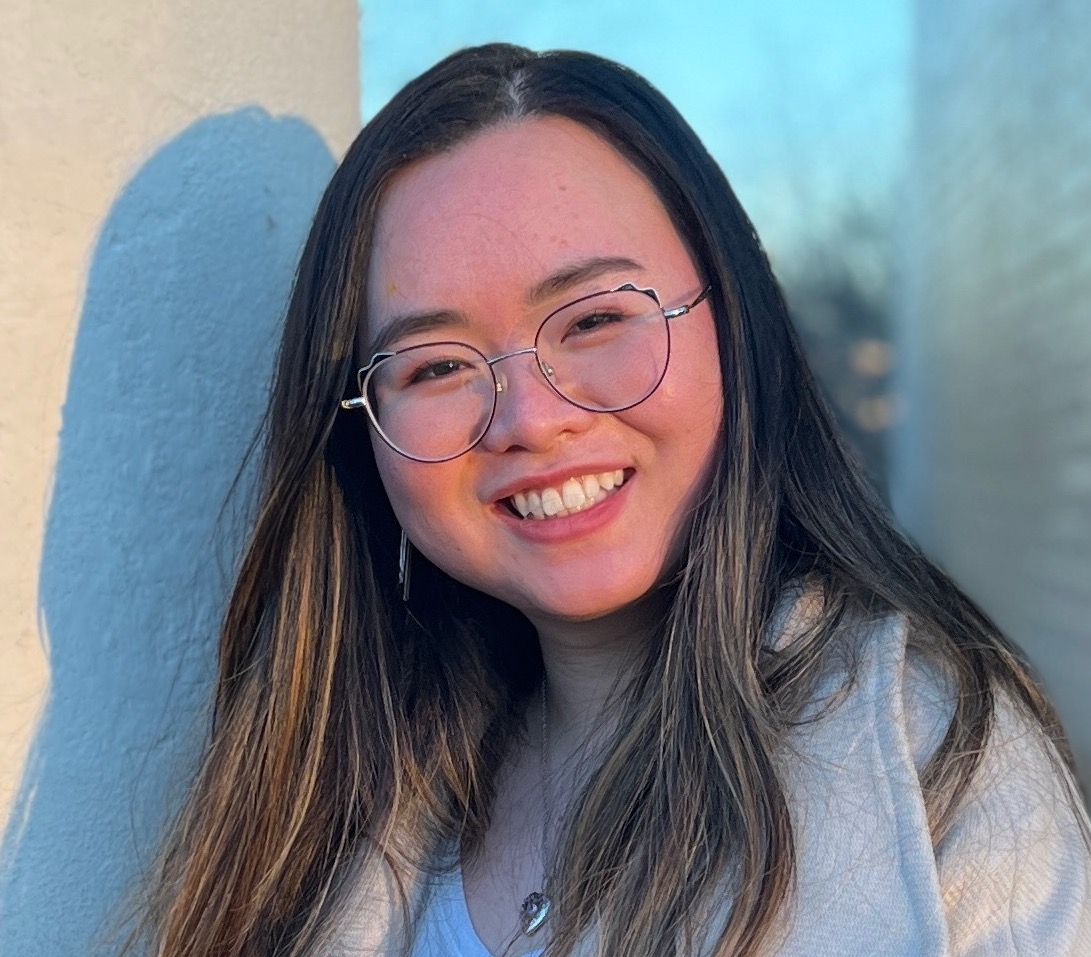 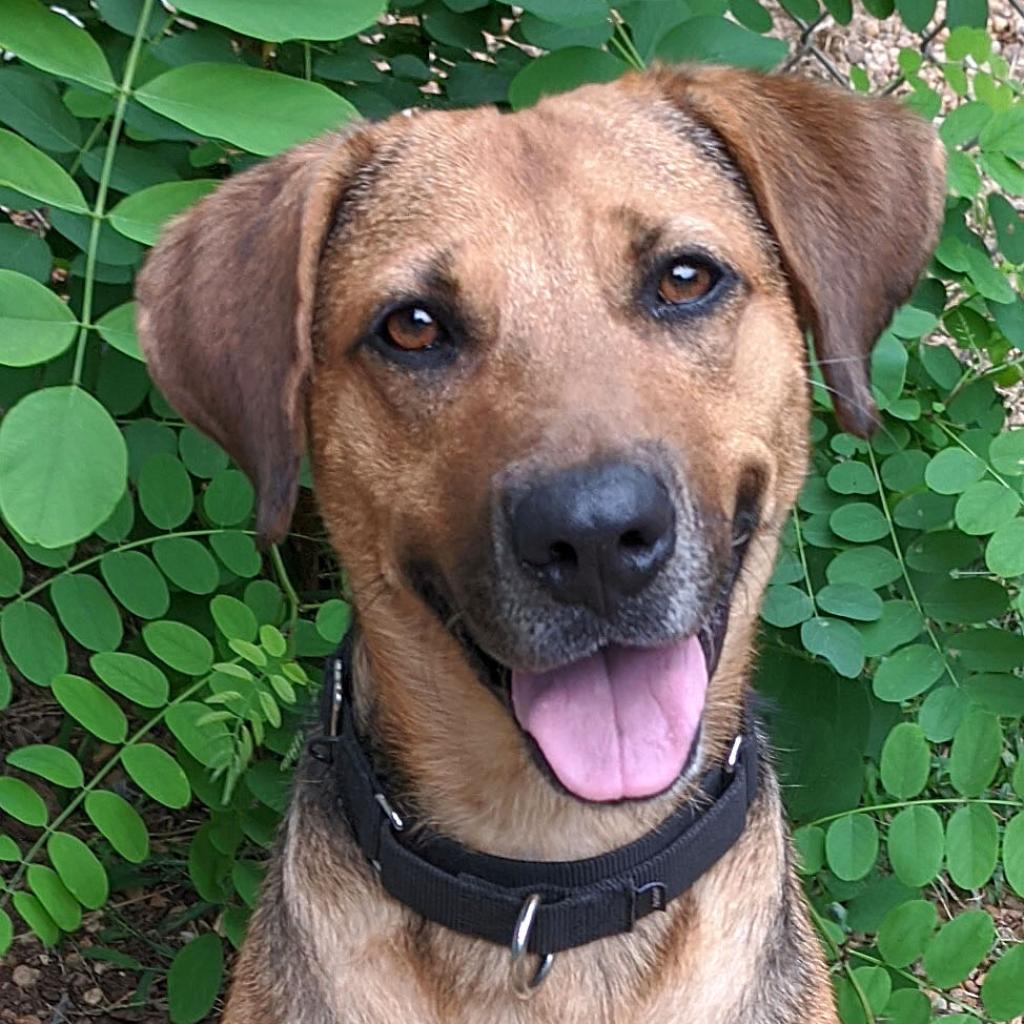 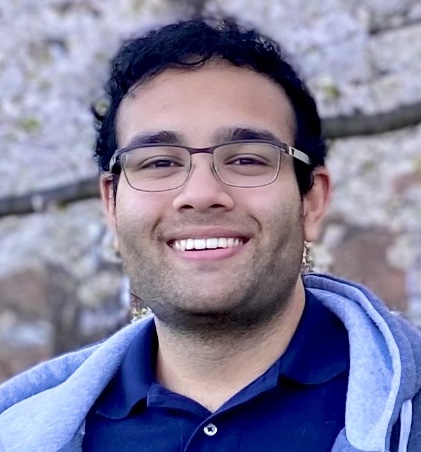 43
Maximum Bipartite Matching
Dog Lovers
Dogs
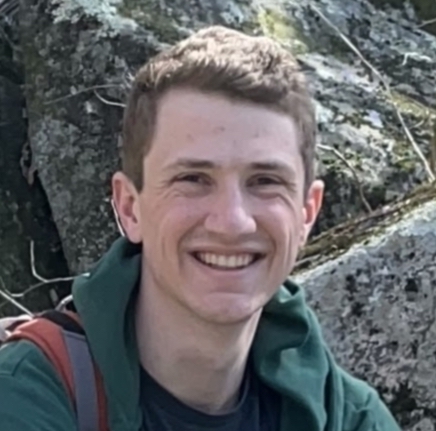 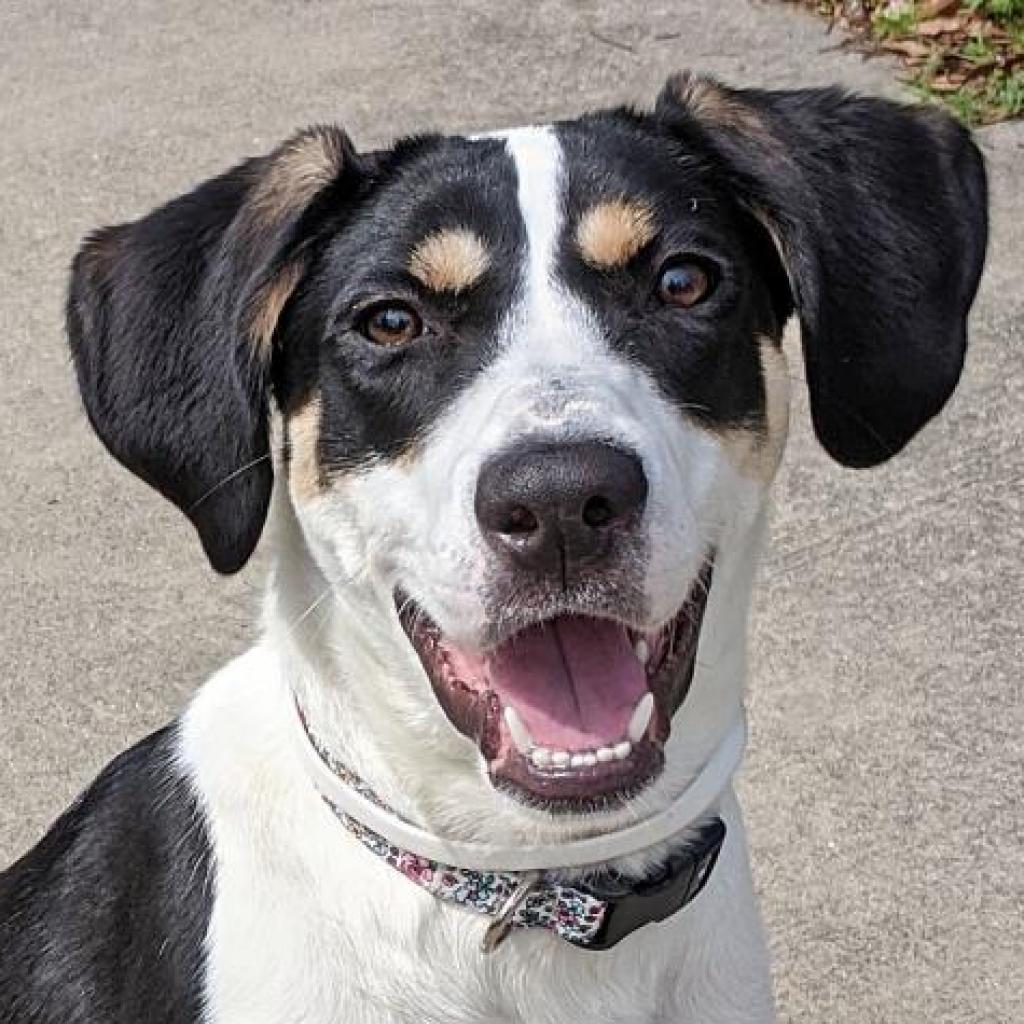 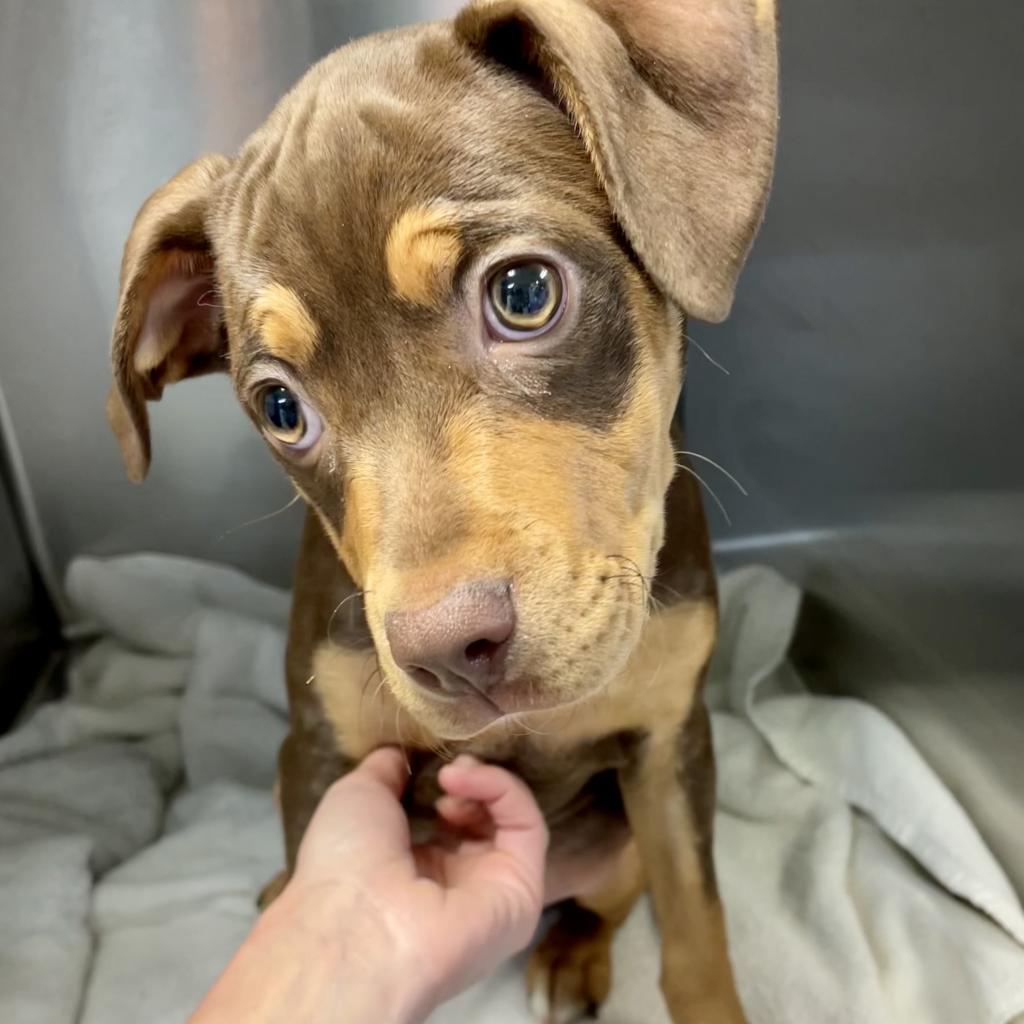 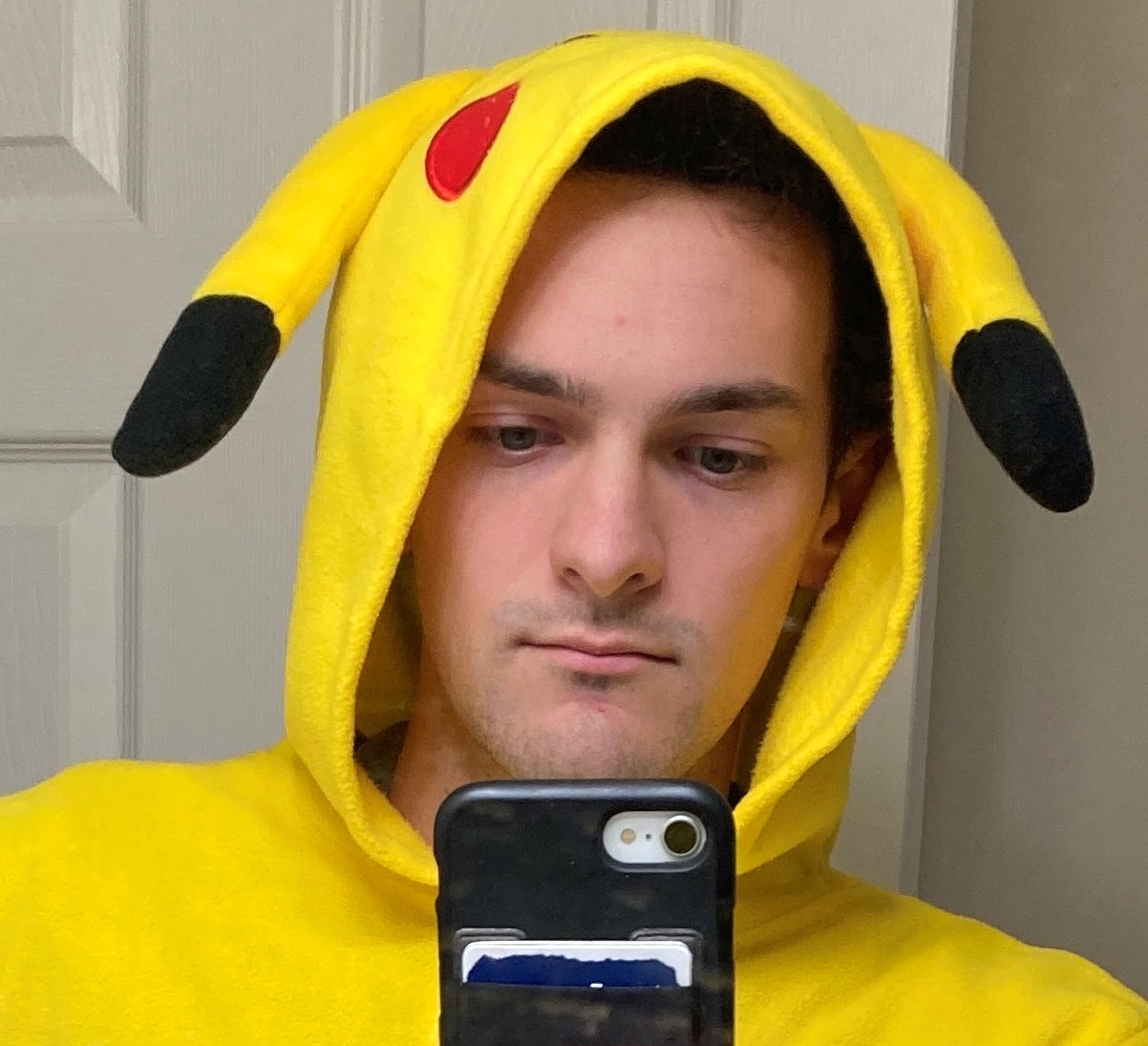 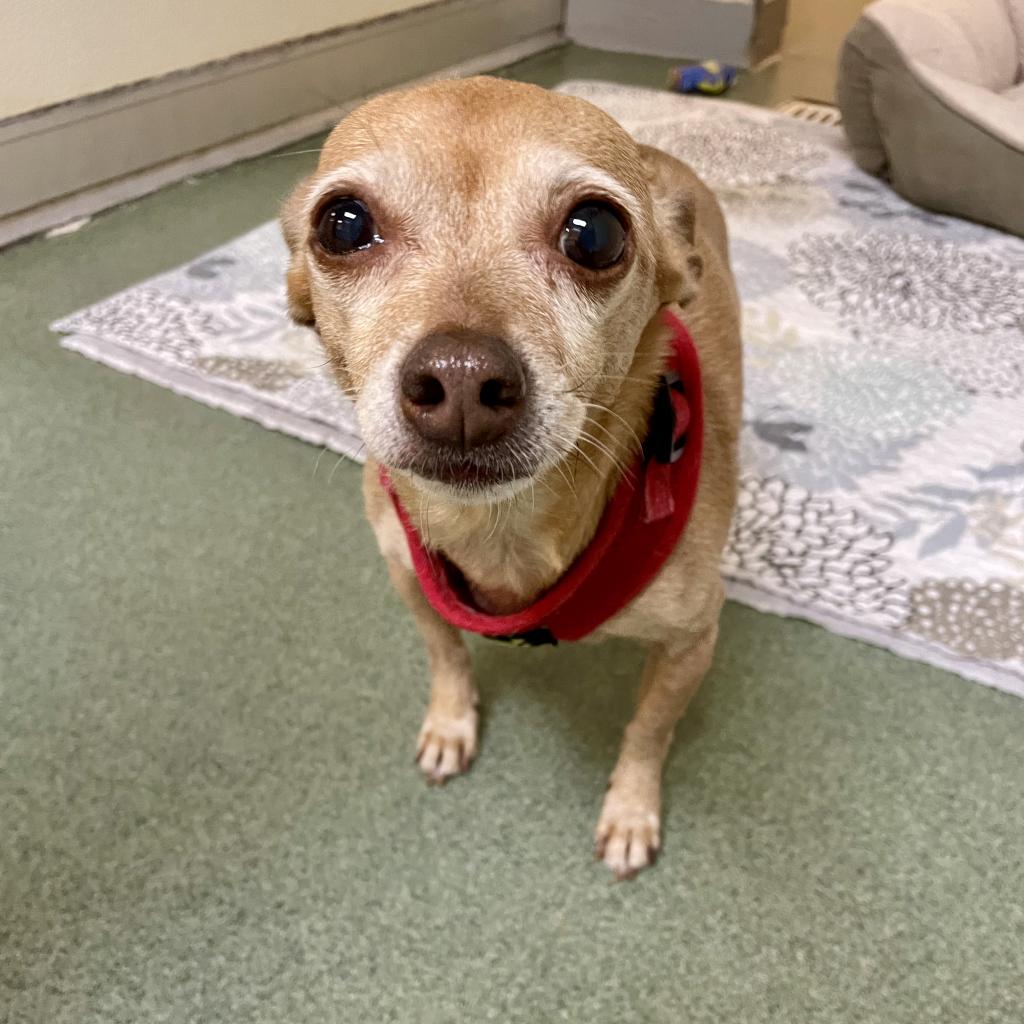 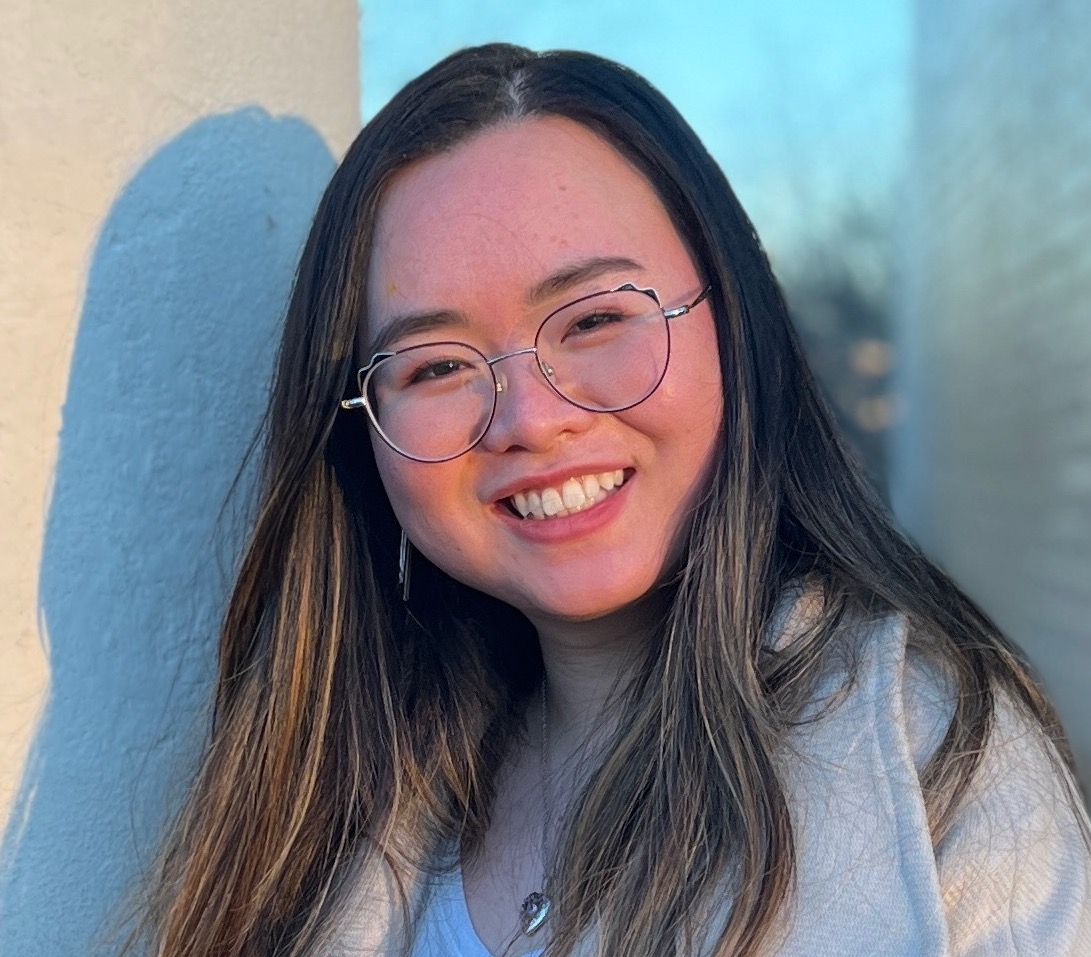 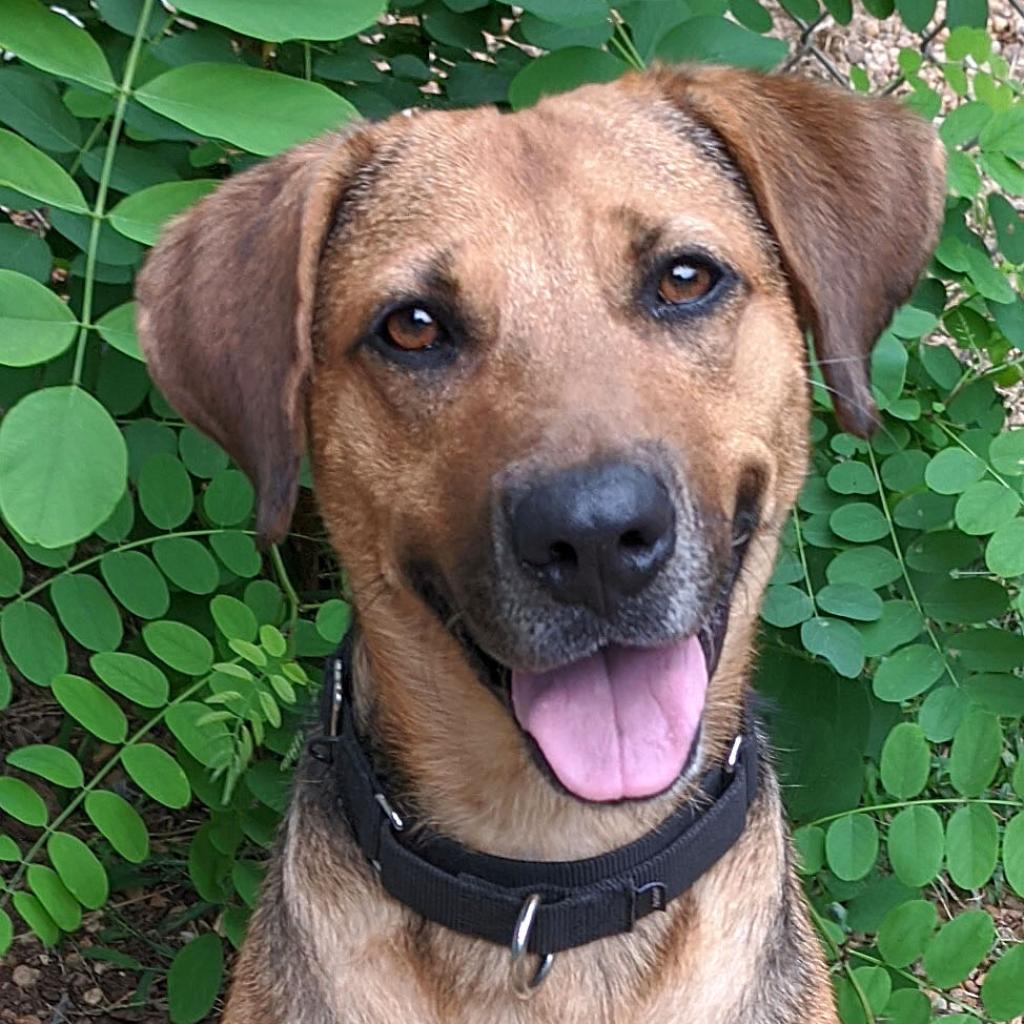 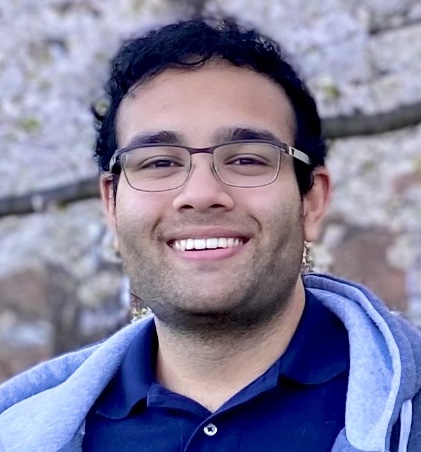 44
Maximum Bipartite Matching
Dog Lovers
Dogs
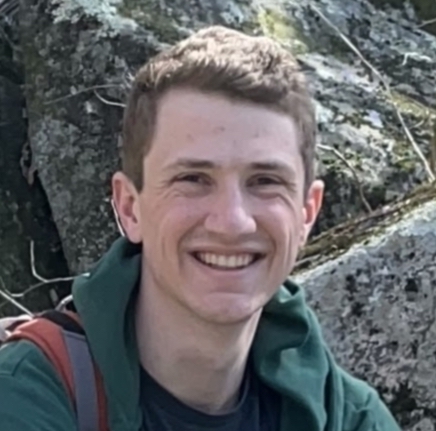 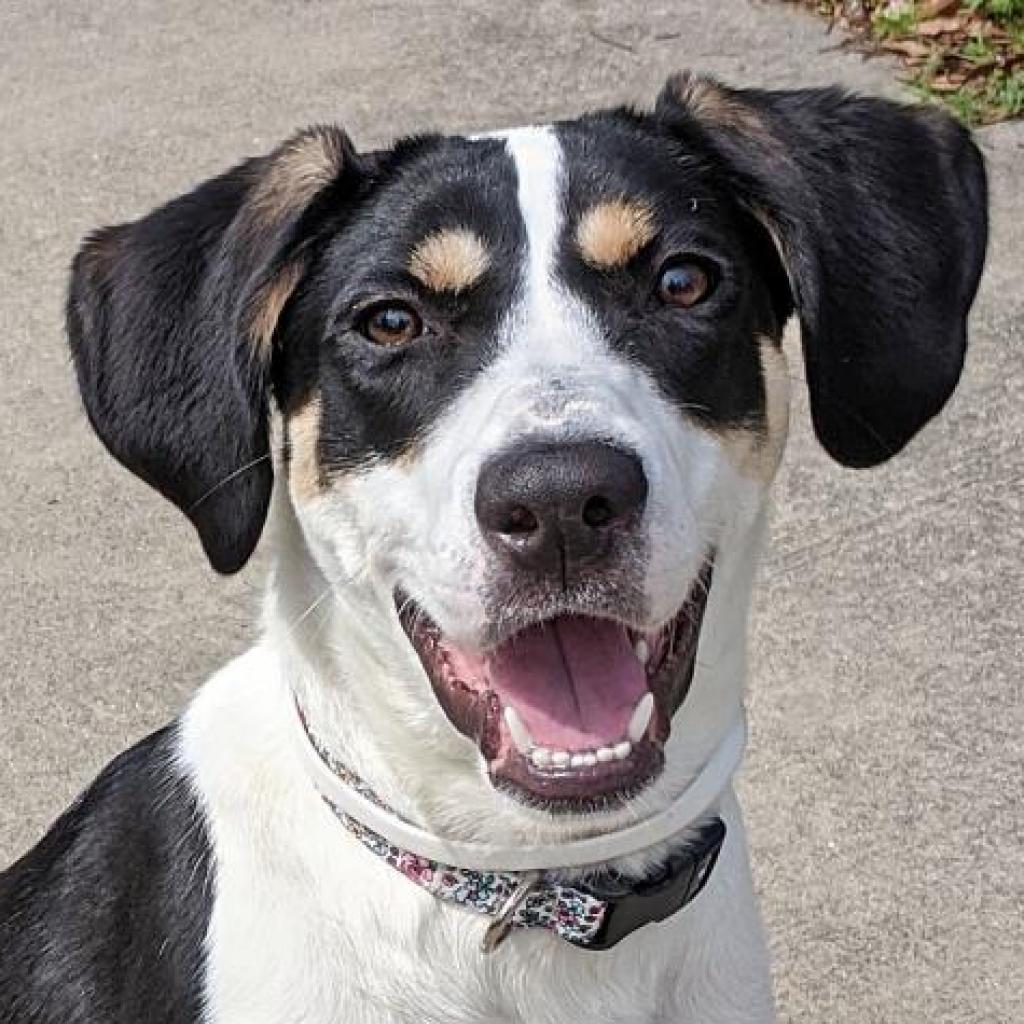 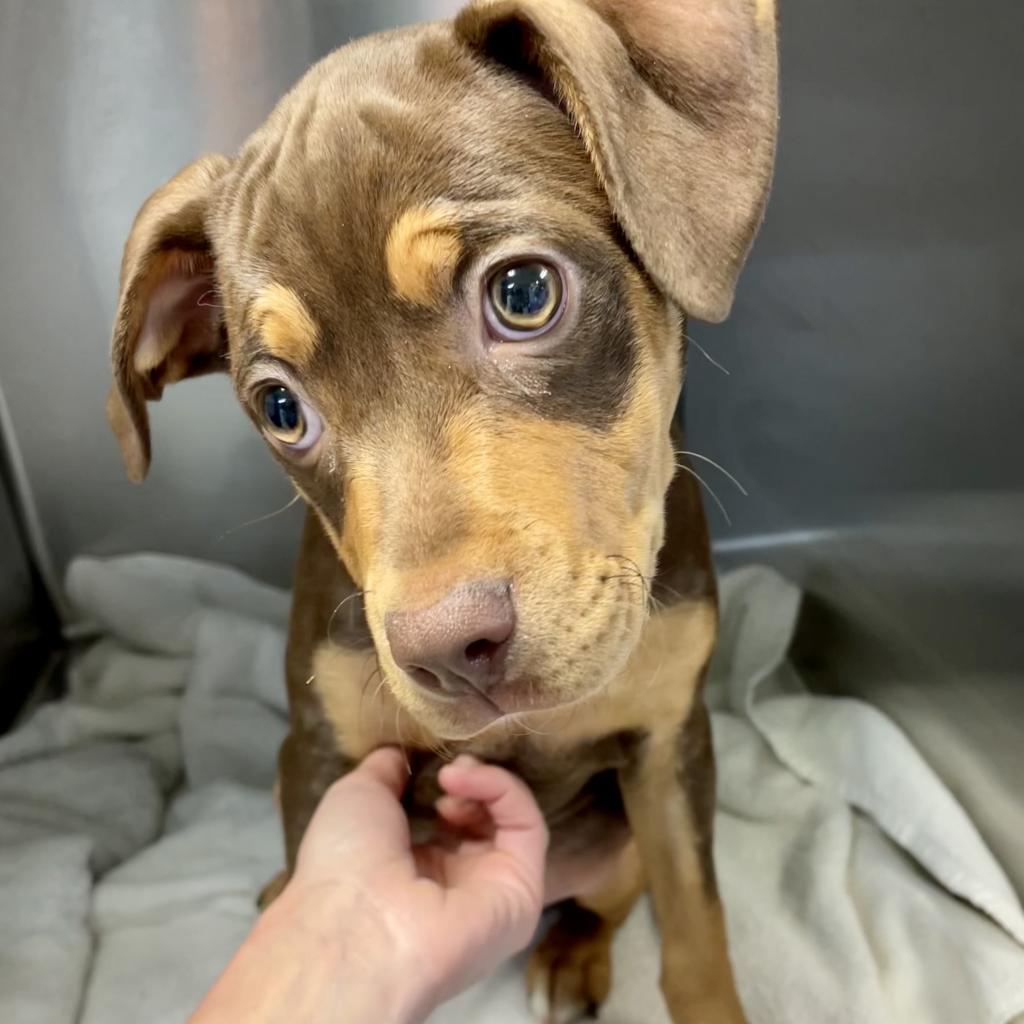 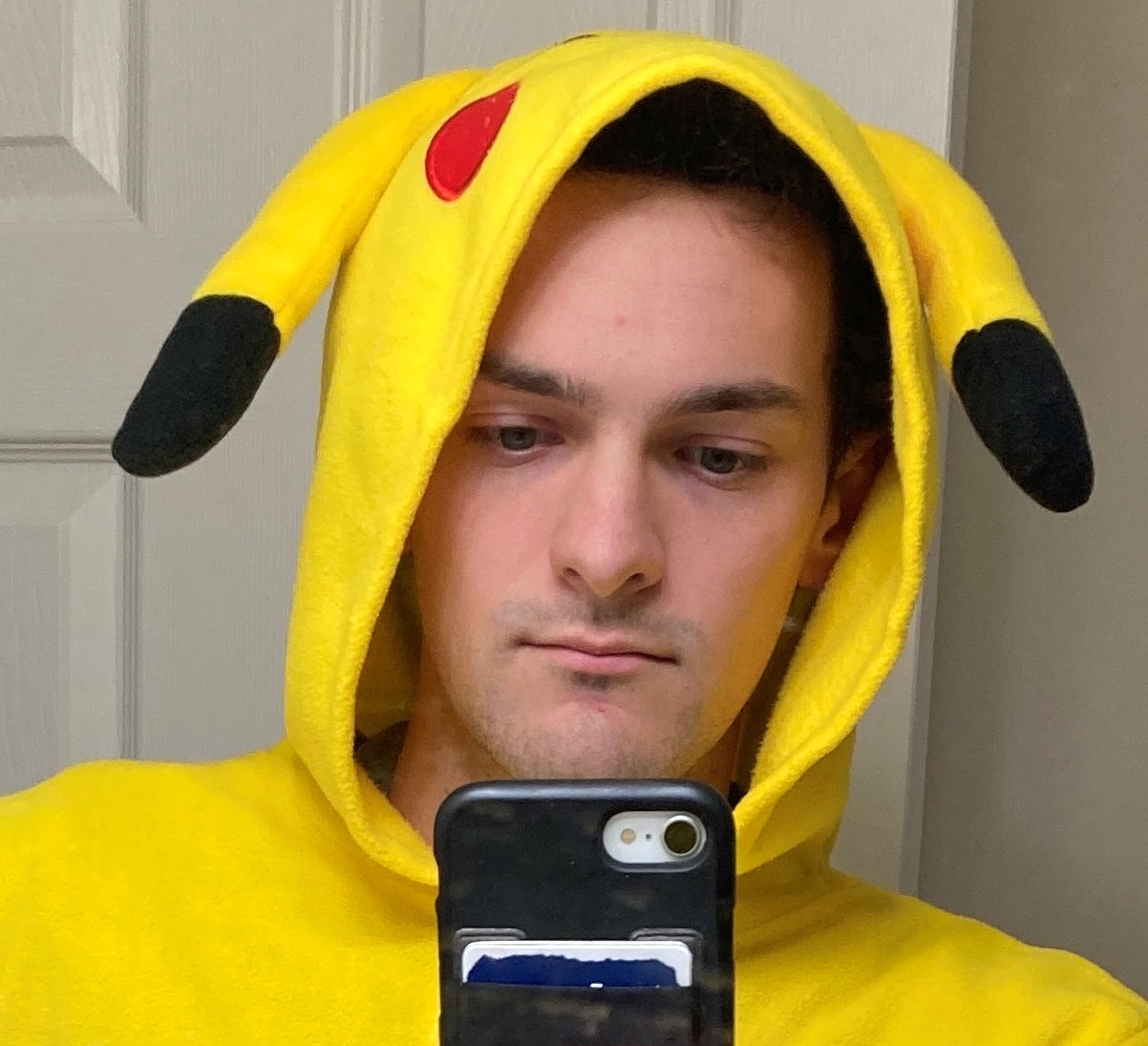 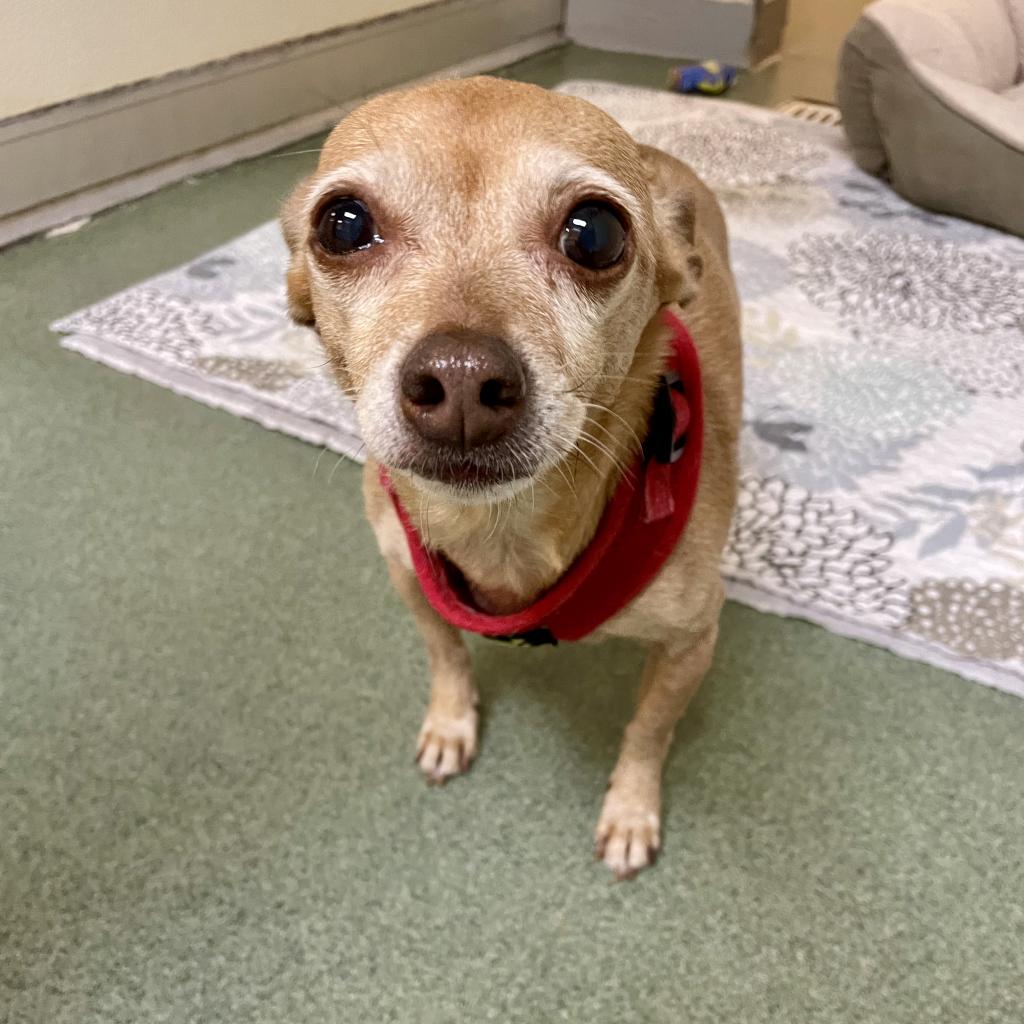 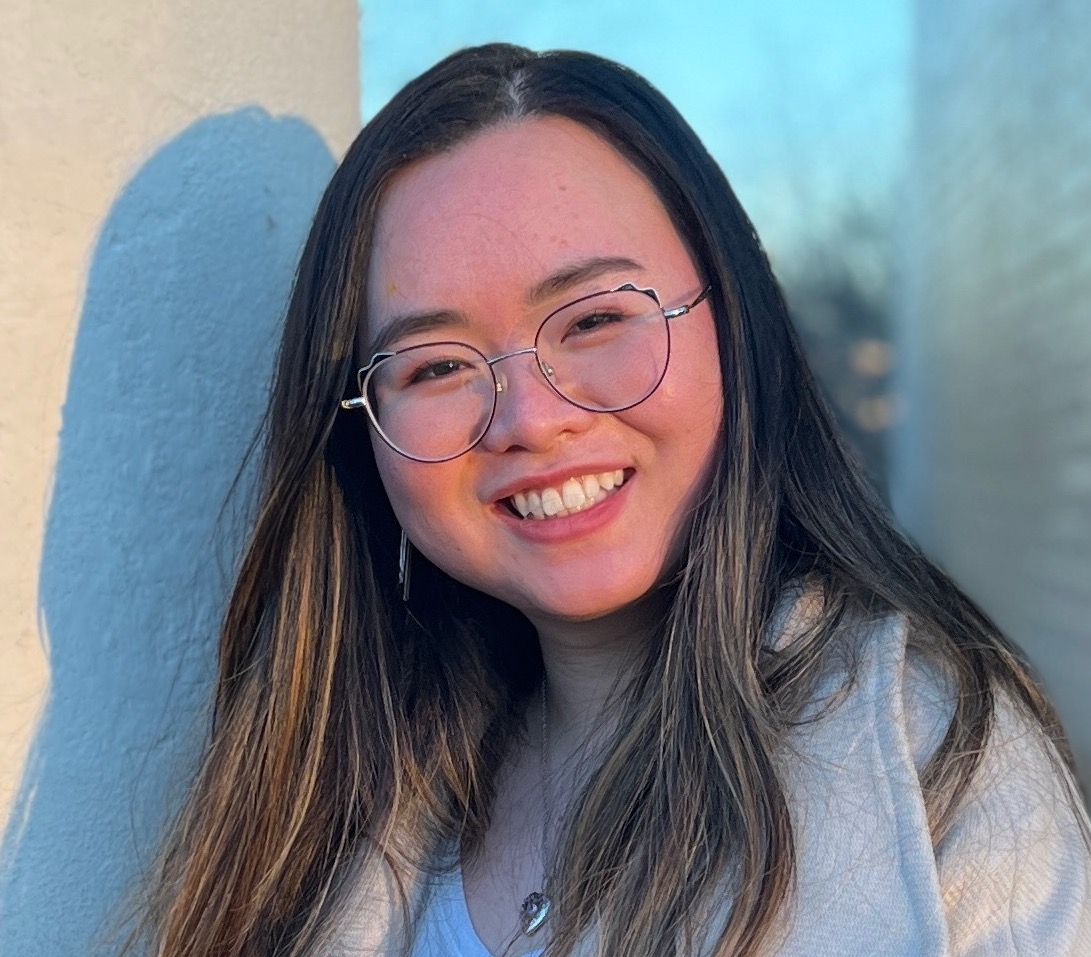 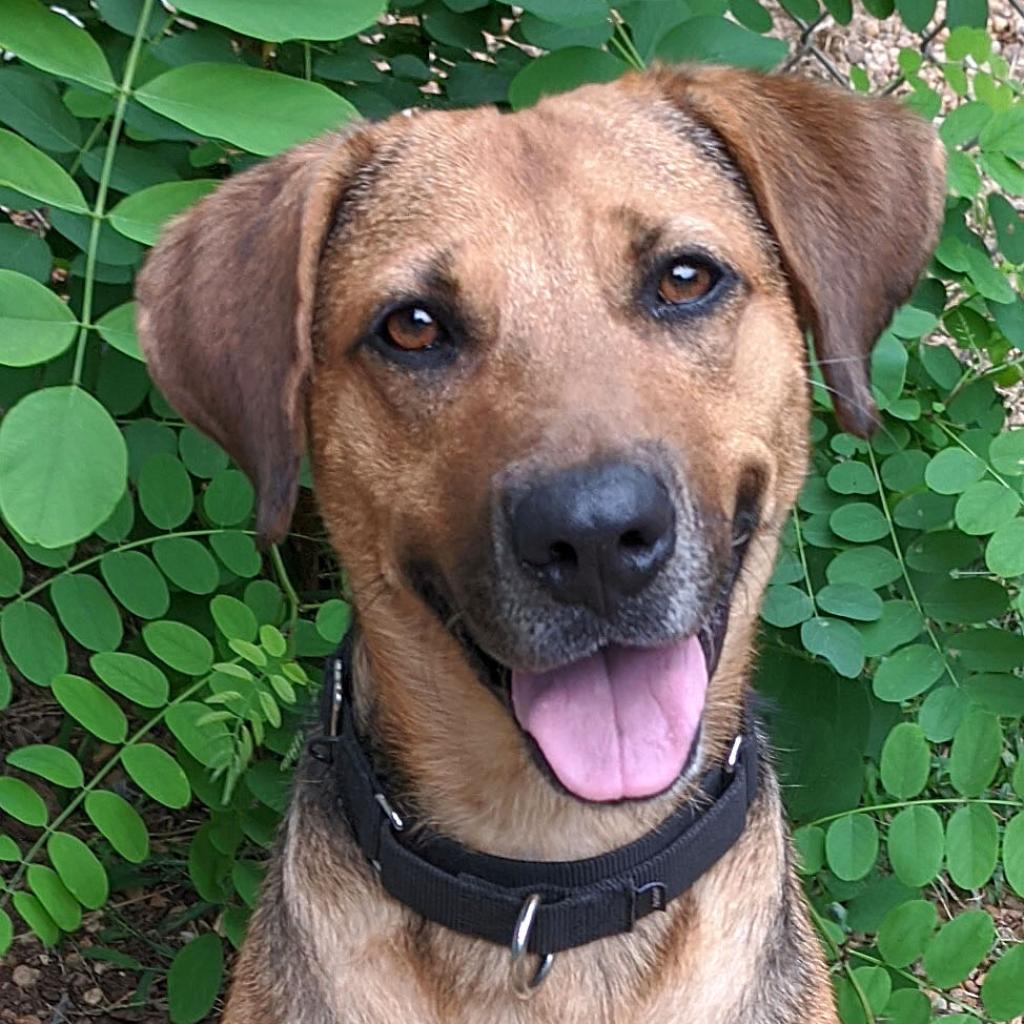 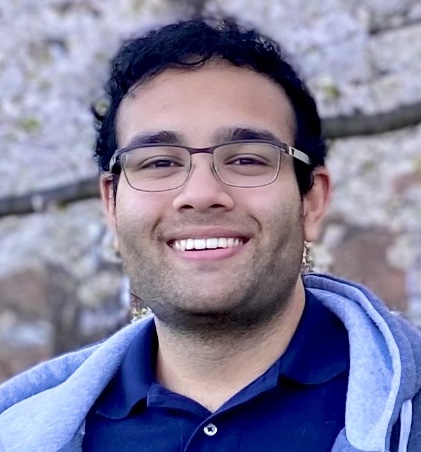 45
Maximum Bipartite Matching
46
Maximum Bipartite Matching Using Max Flow
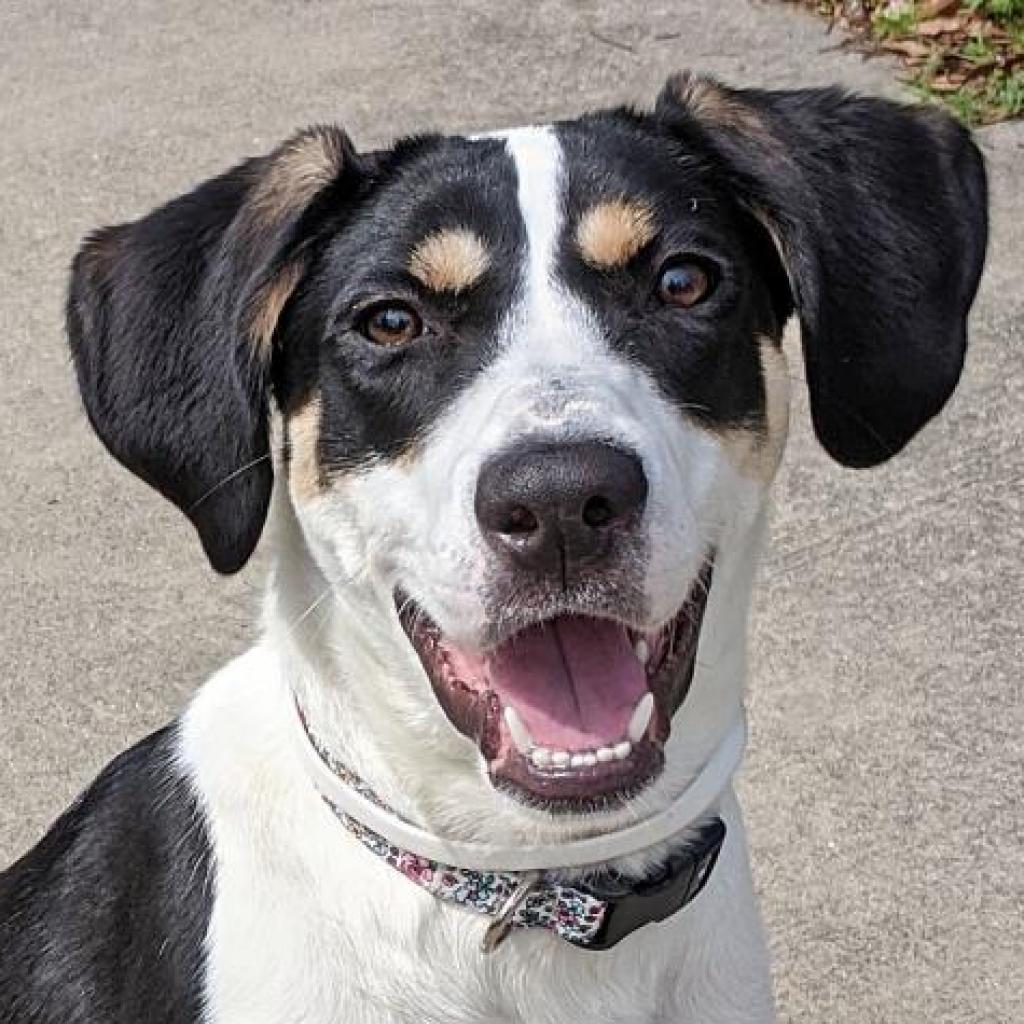 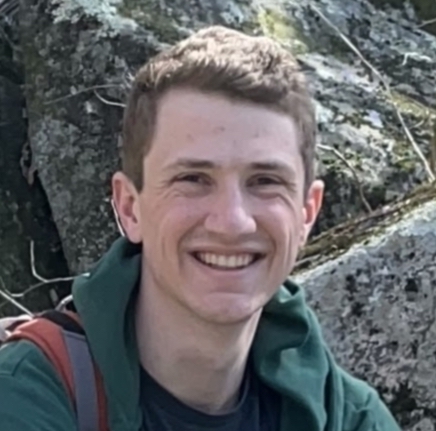 1
1
1
1
1
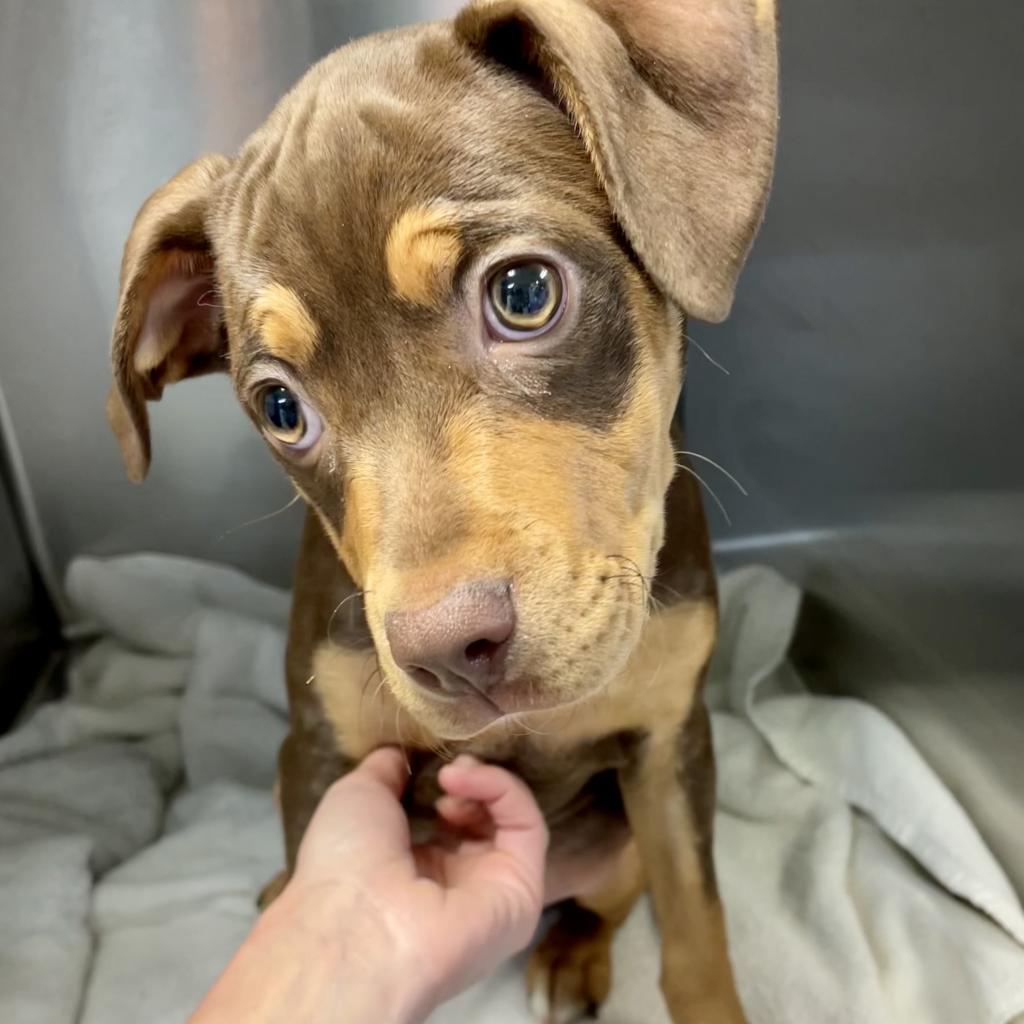 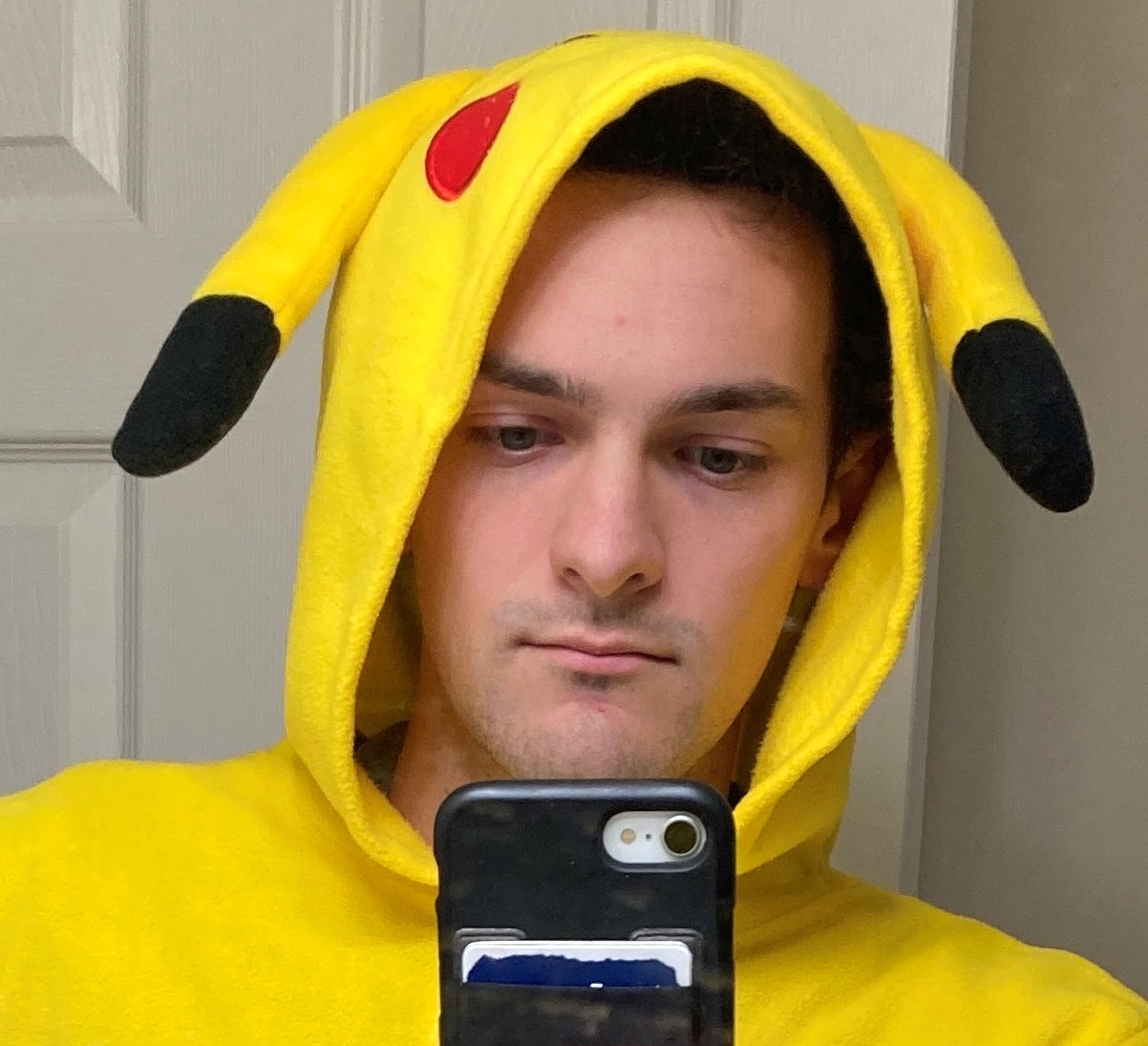 1
1
1
1
1
1
1
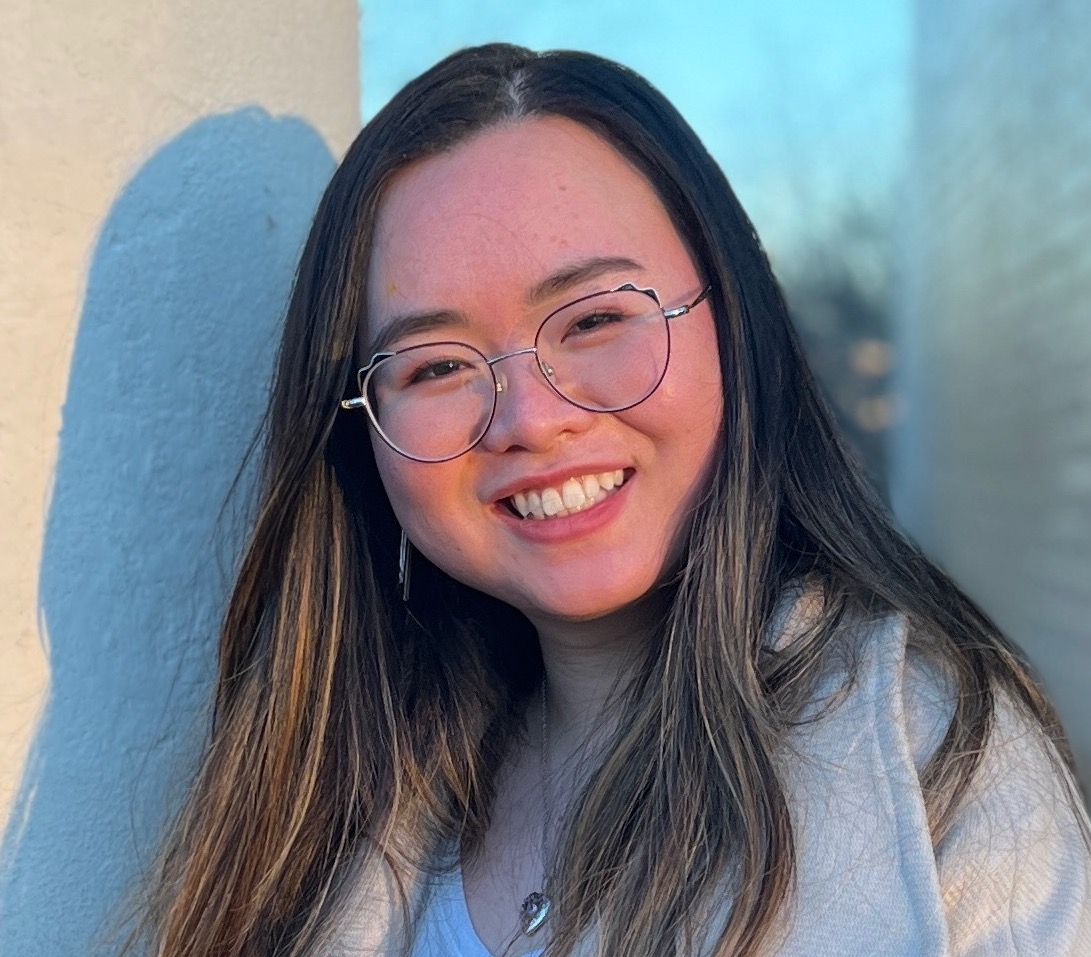 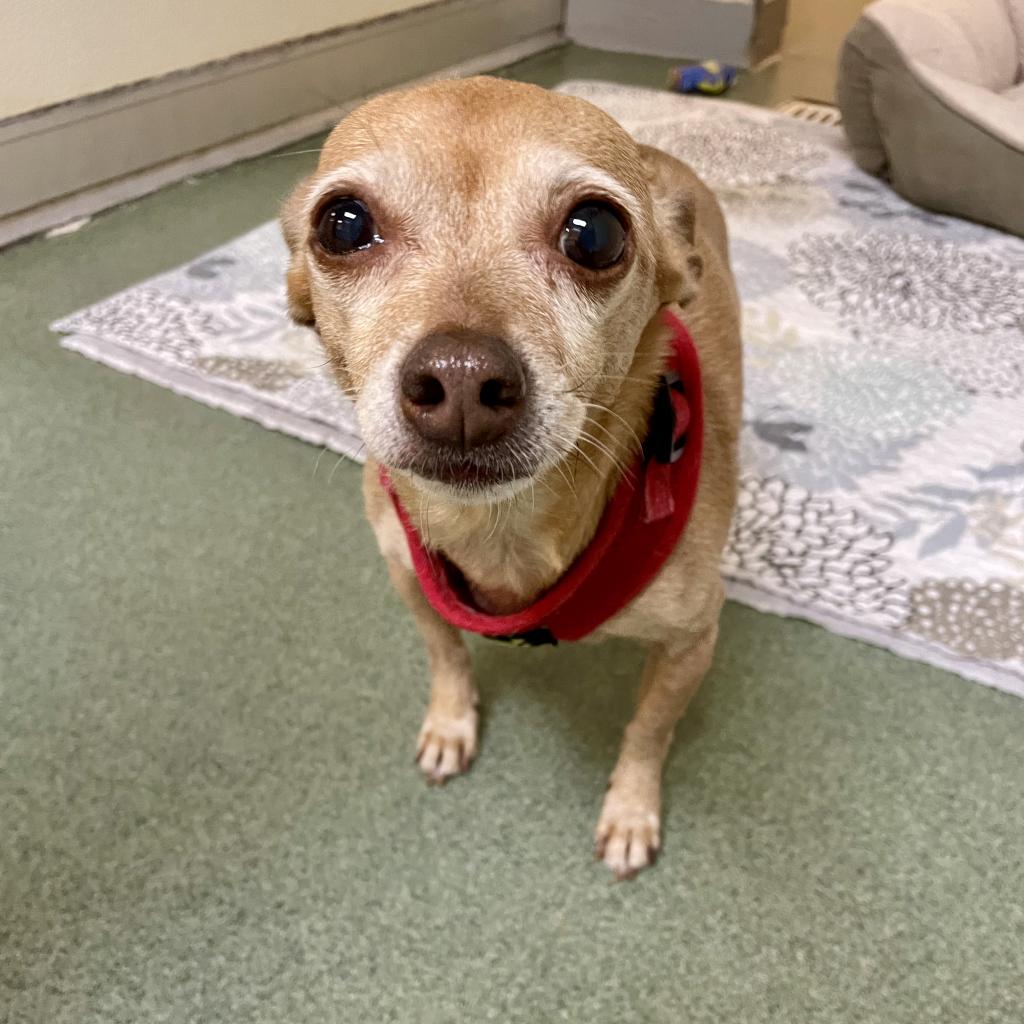 1
1
1
1
1
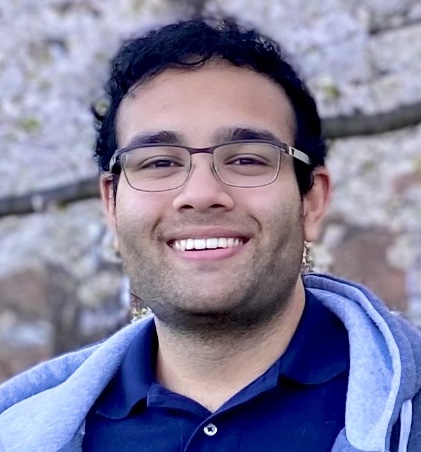 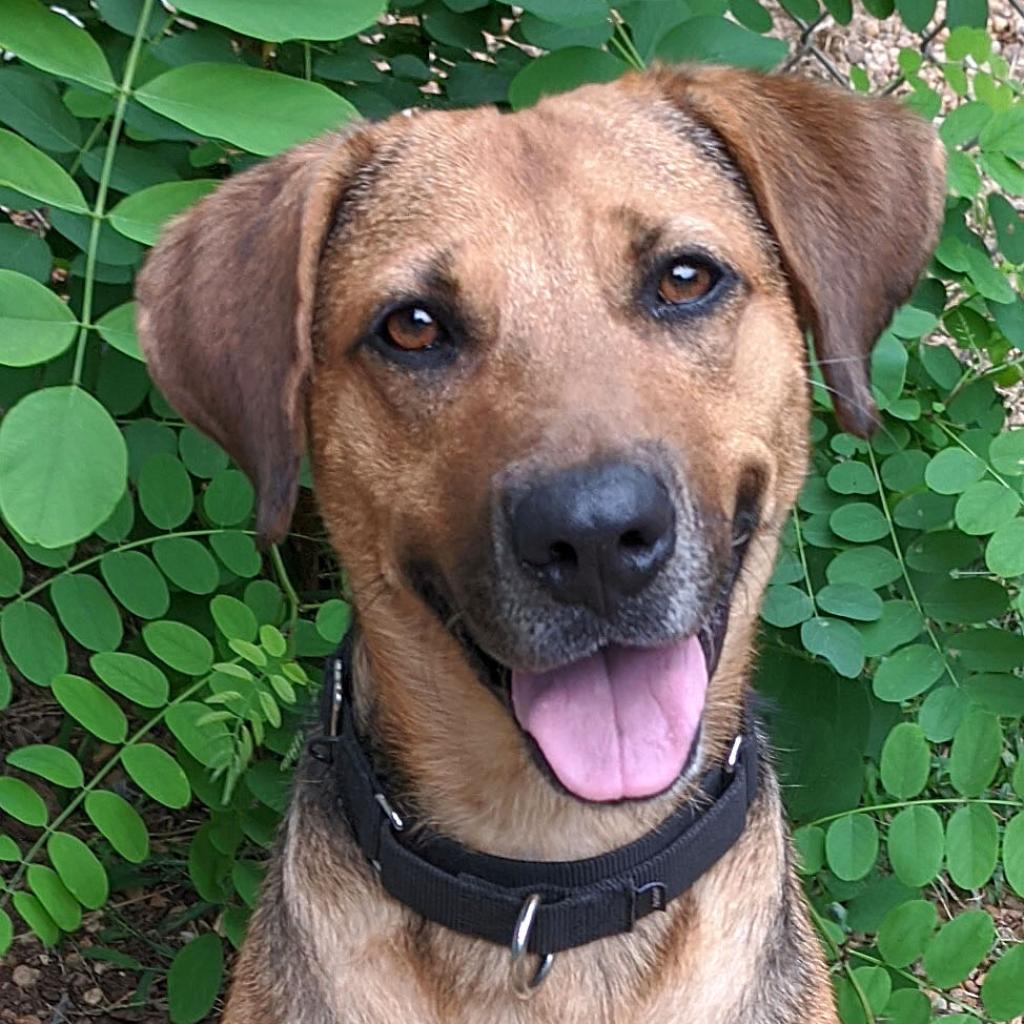 47
Maximum Bipartite Matching Using Max Flow
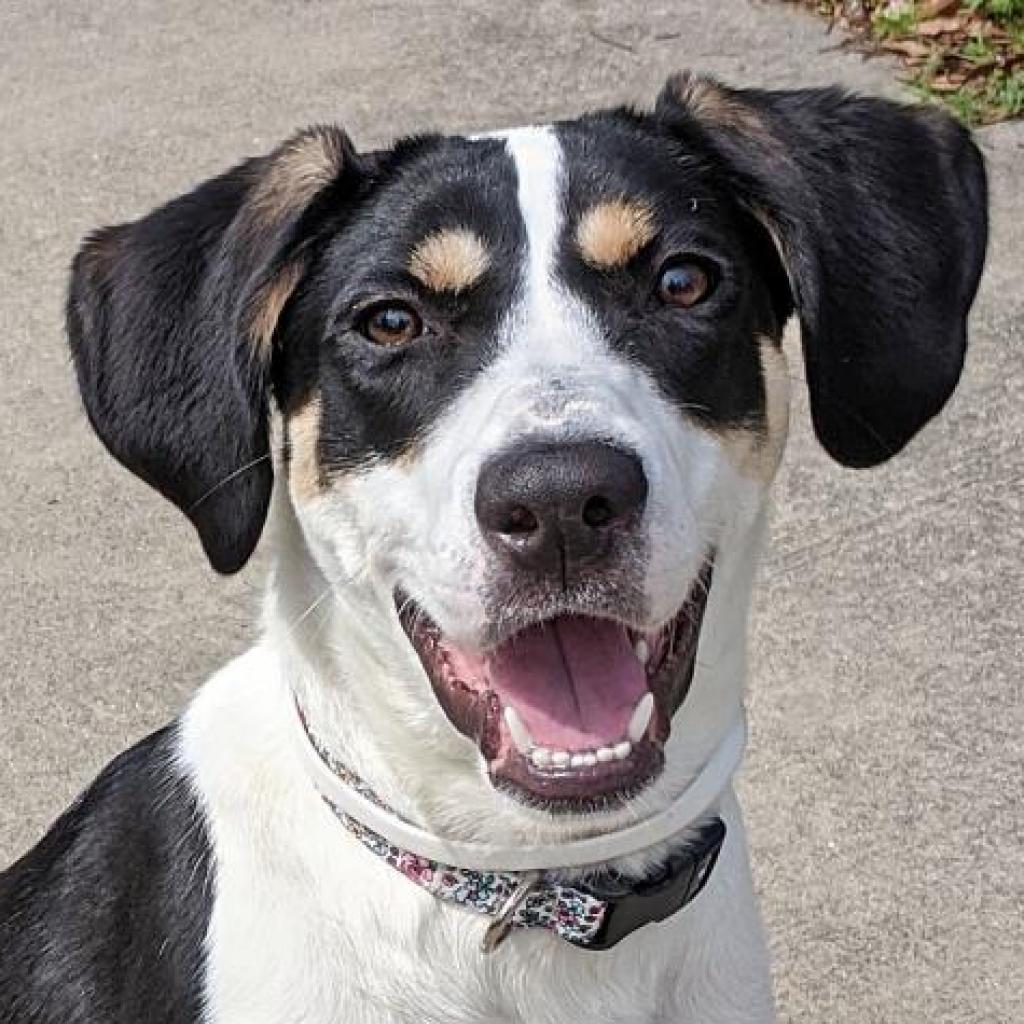 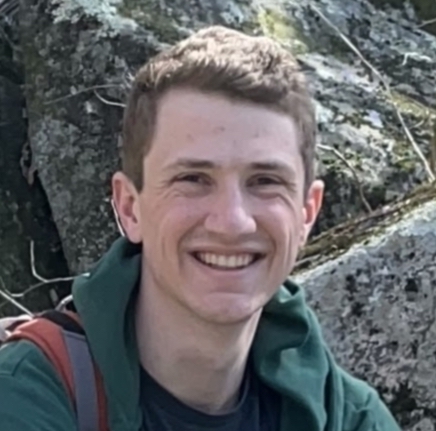 0/1
1/1
0/1
1/1
1/1
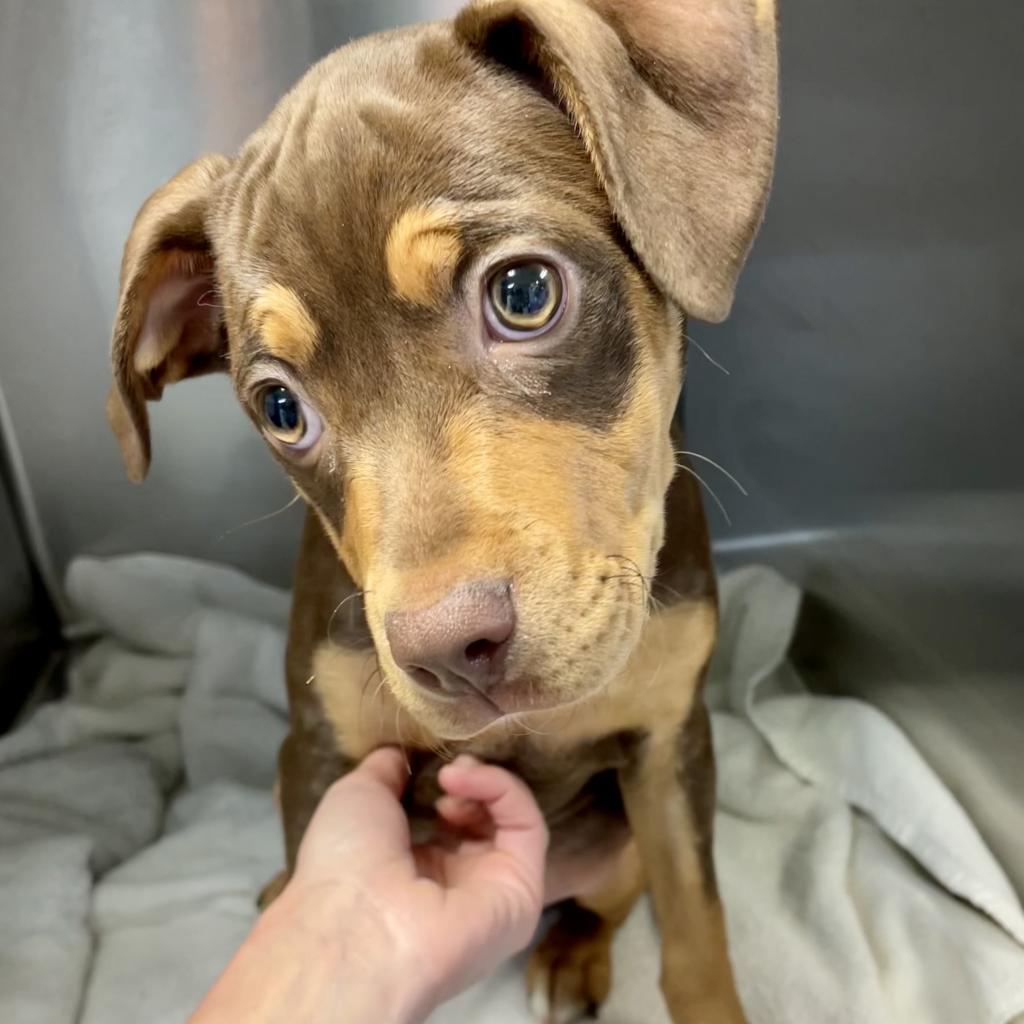 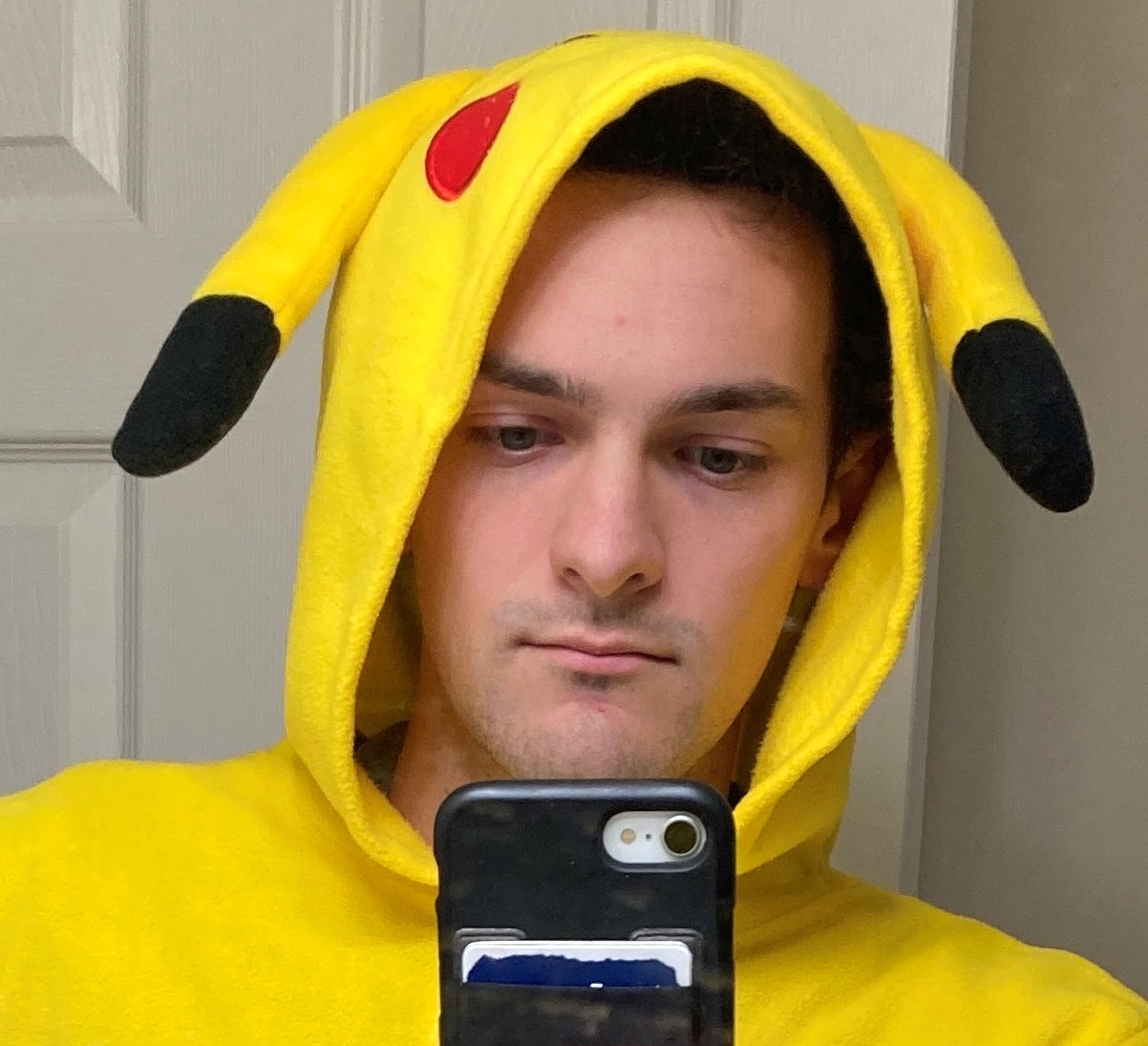 1/1
1/1
1/1
0/1
0/1
1/1
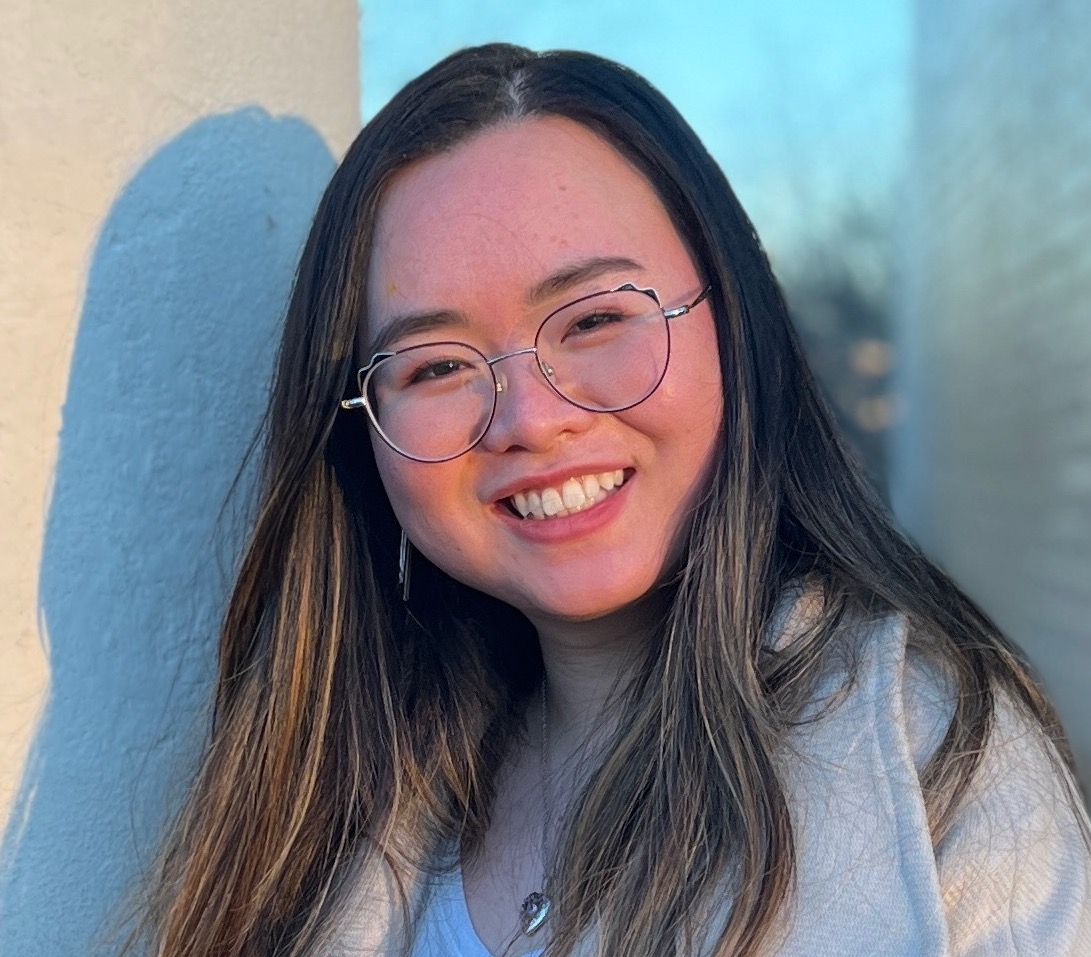 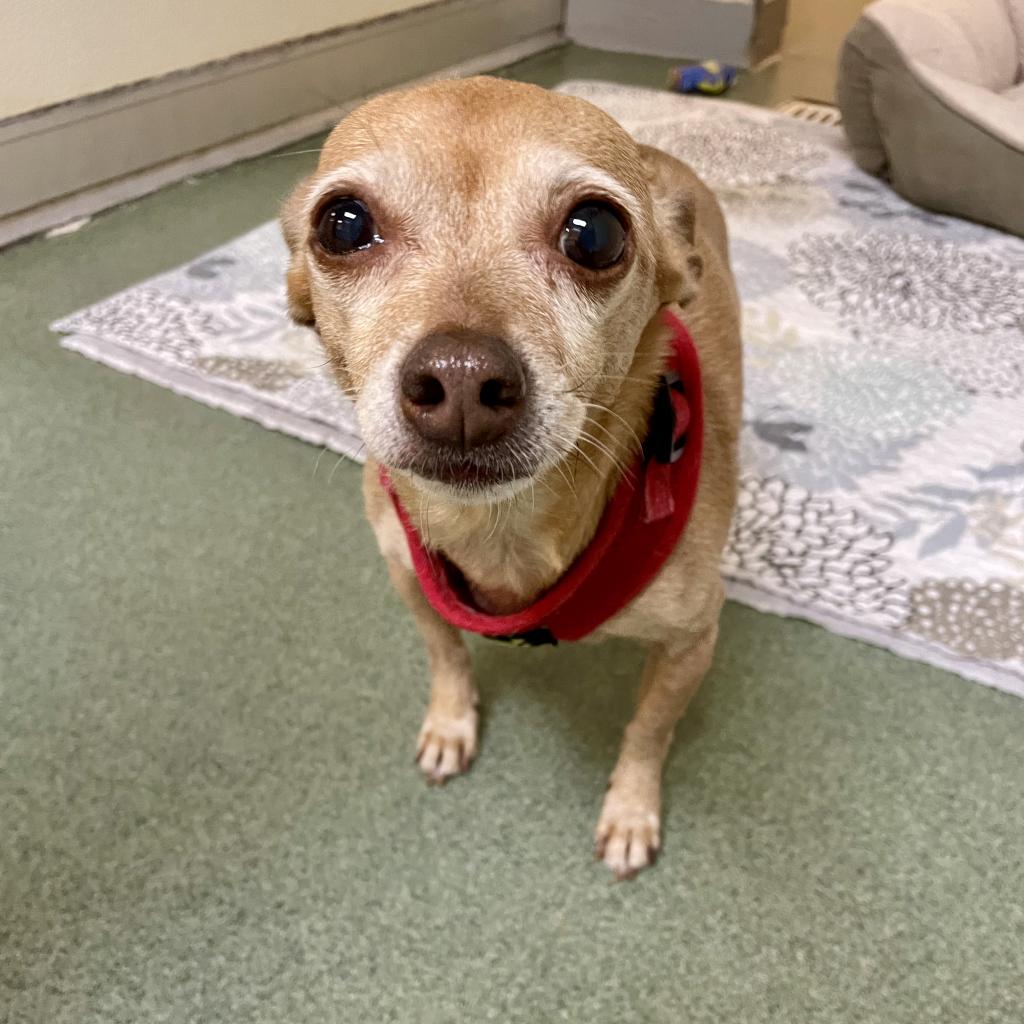 1/1
1/1
1/1
1/1
1/1
0/1
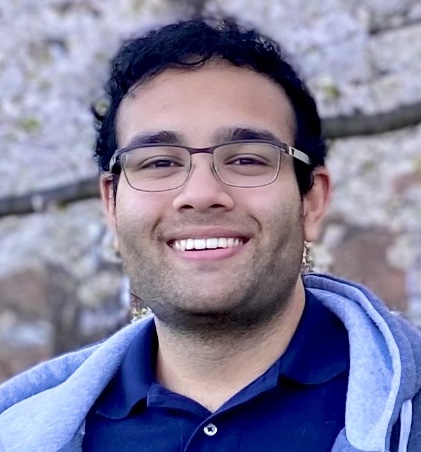 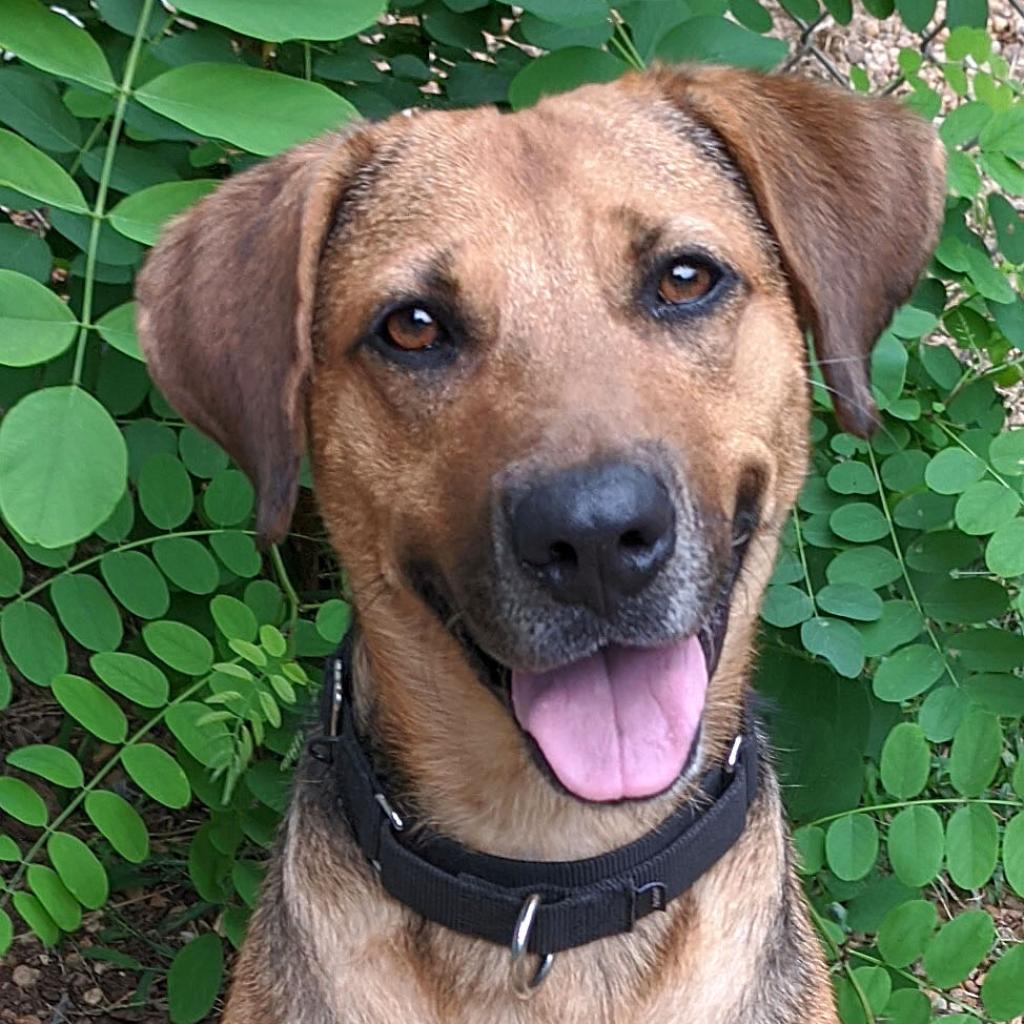 48
Reductions
Algorithm technique of supreme ultimate power
Convert instance of problem A to an instance of Problem B
Convert solution of problem B back to a solution of problem A
49
Reductions
Shows how two different problems relate to each other
MOVIE TIME!
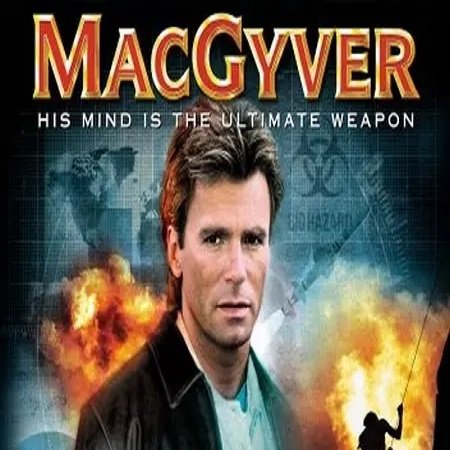 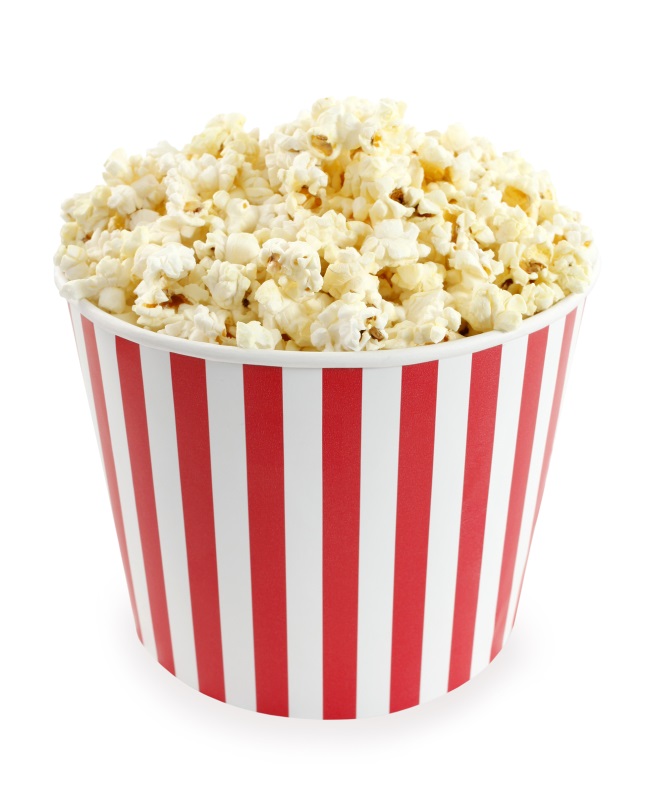 50
MacGyver’s Reduction
Problem we do know how to solve
Problem we don’t know how to solve
Aim duct at door, insert keg
Opening a door
Lighting a fire
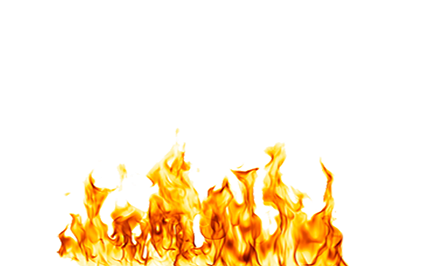 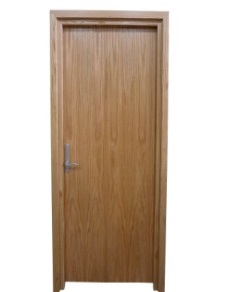 How?
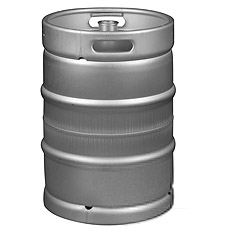 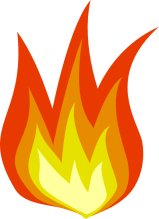 Keg cannon battering ram
Alcohol, wood, matches
Put fire under the Keg
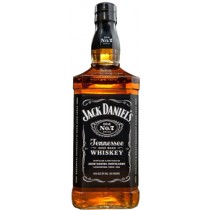 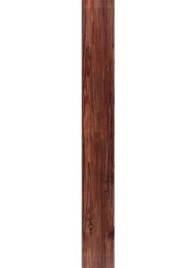 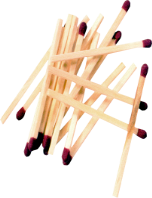 Reduction
51
Bipartite Matching Reduction
Problem we do know how to solve
Problem we don’t know how to solve
Bipartite Matching
Max Flow
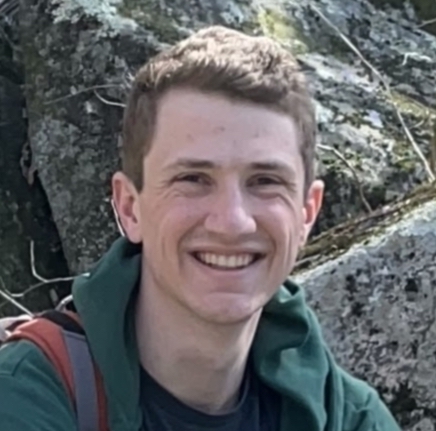 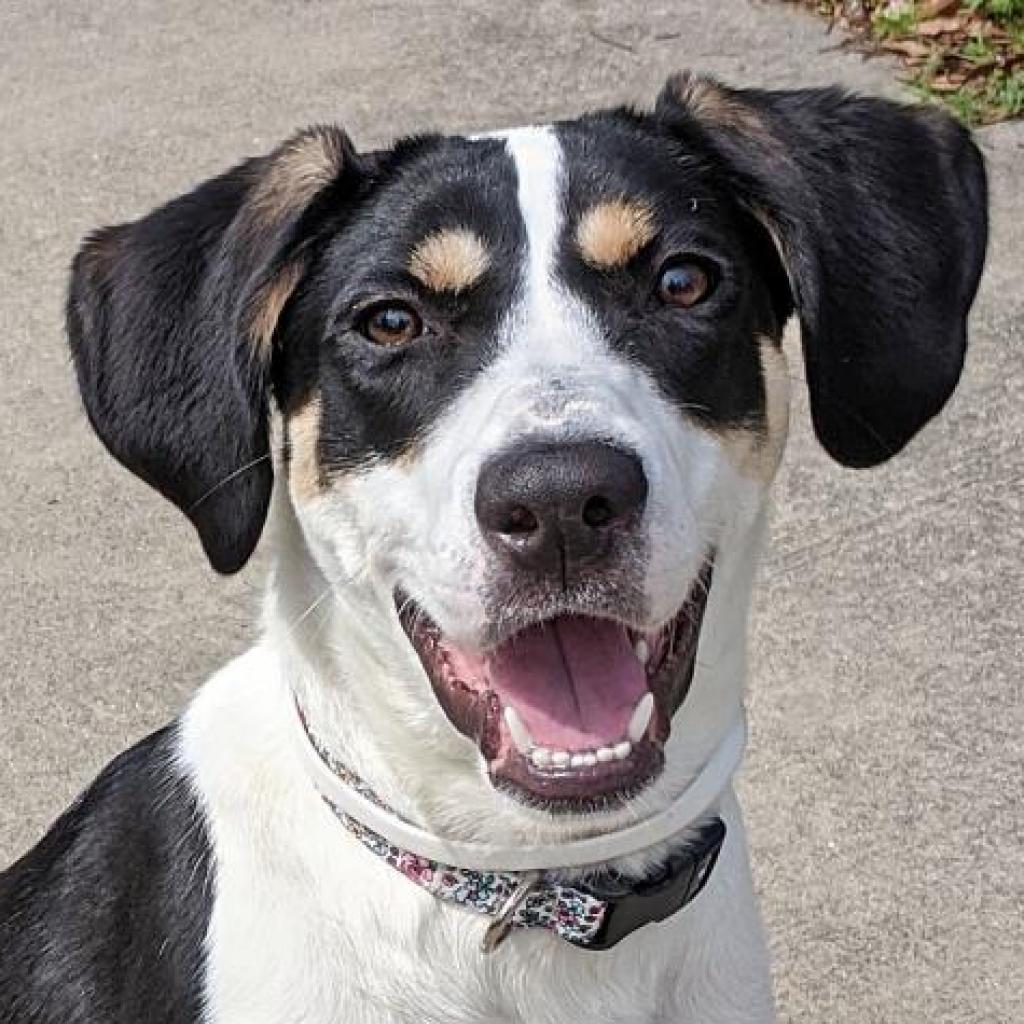 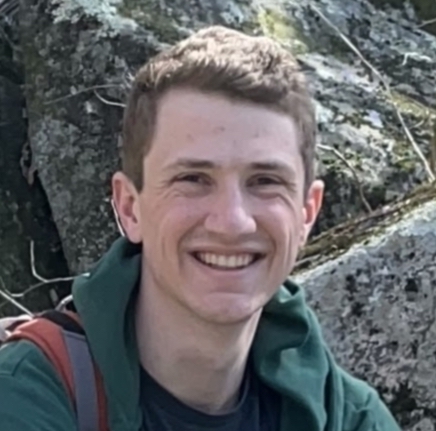 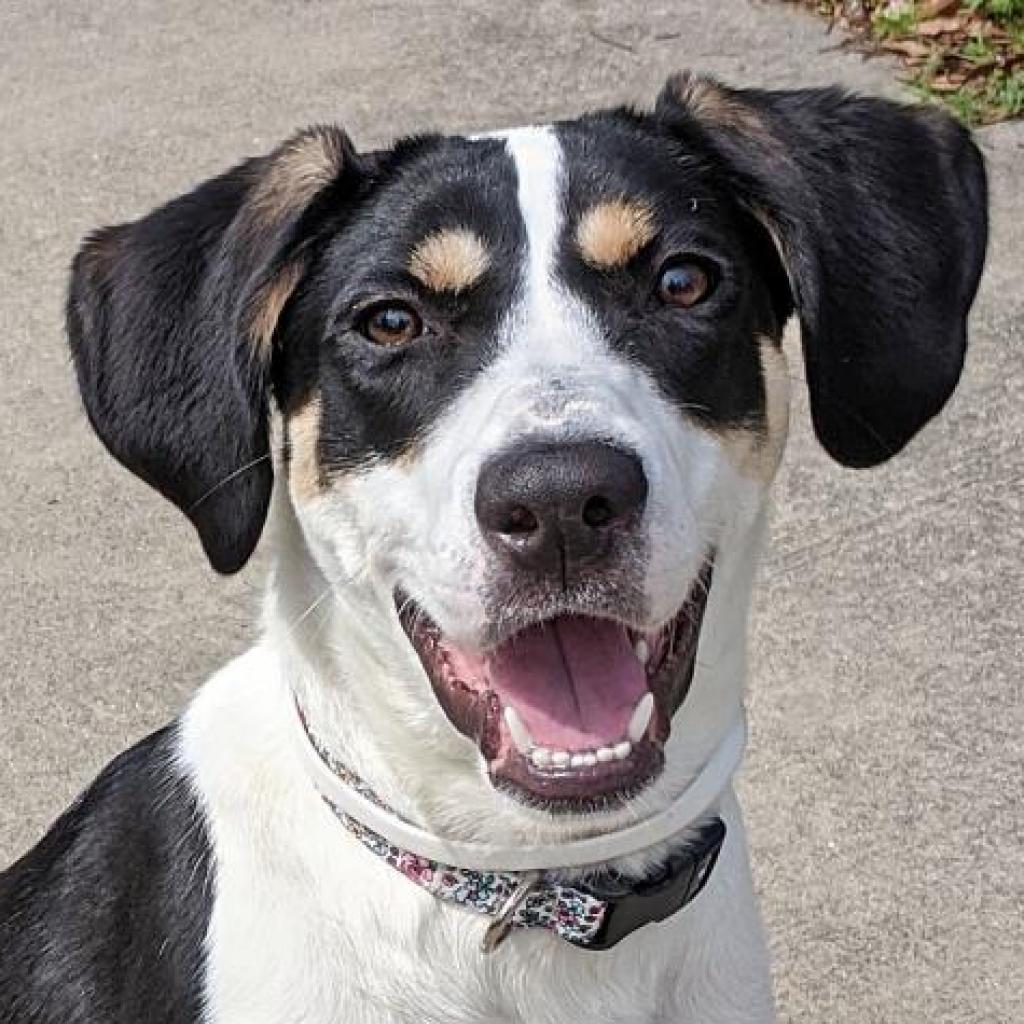 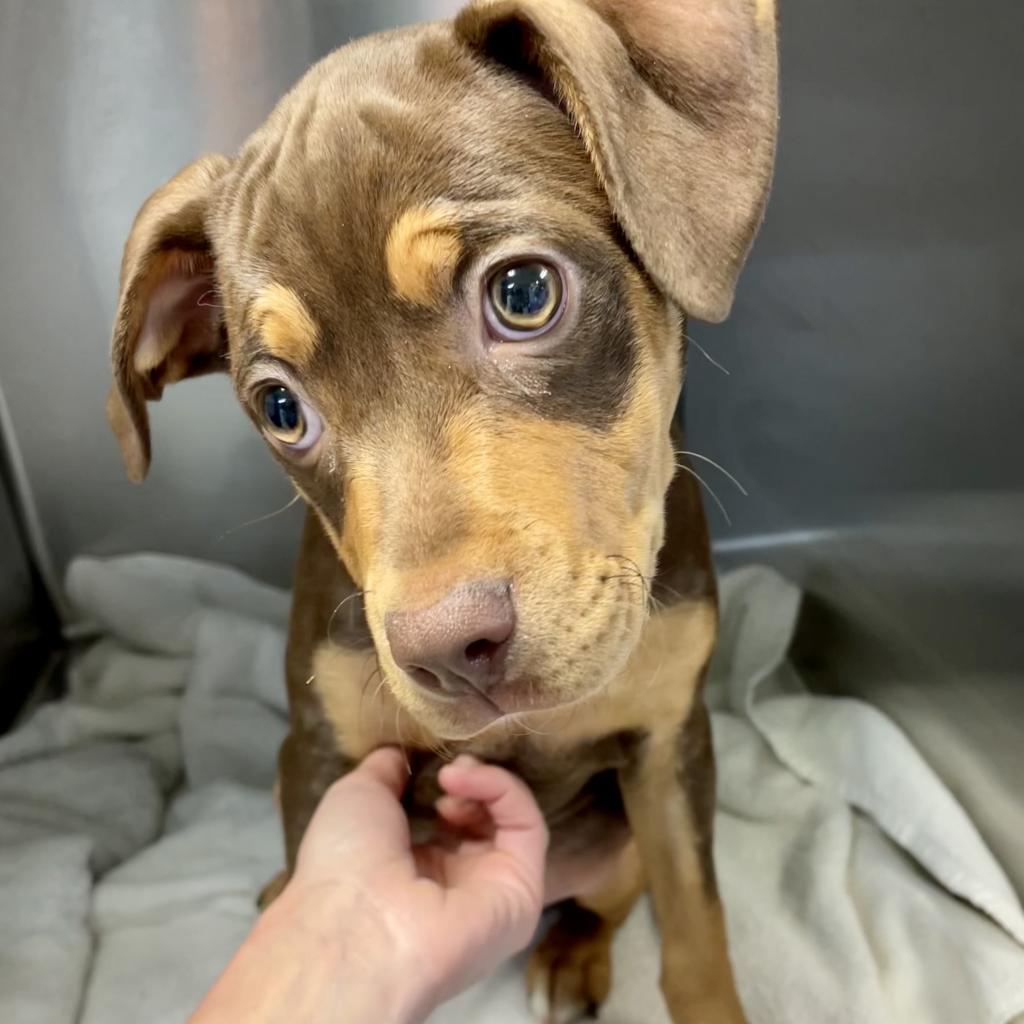 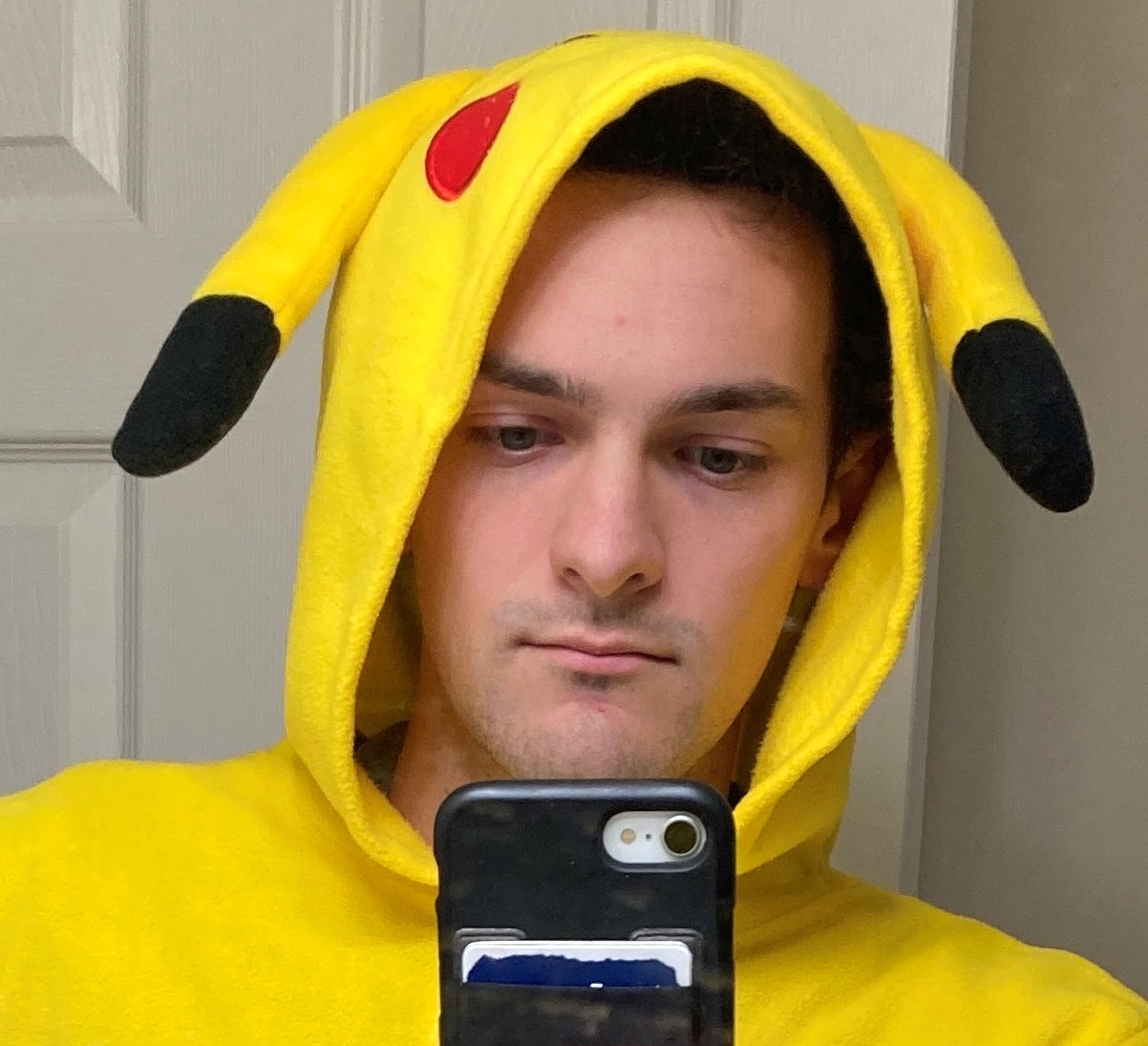 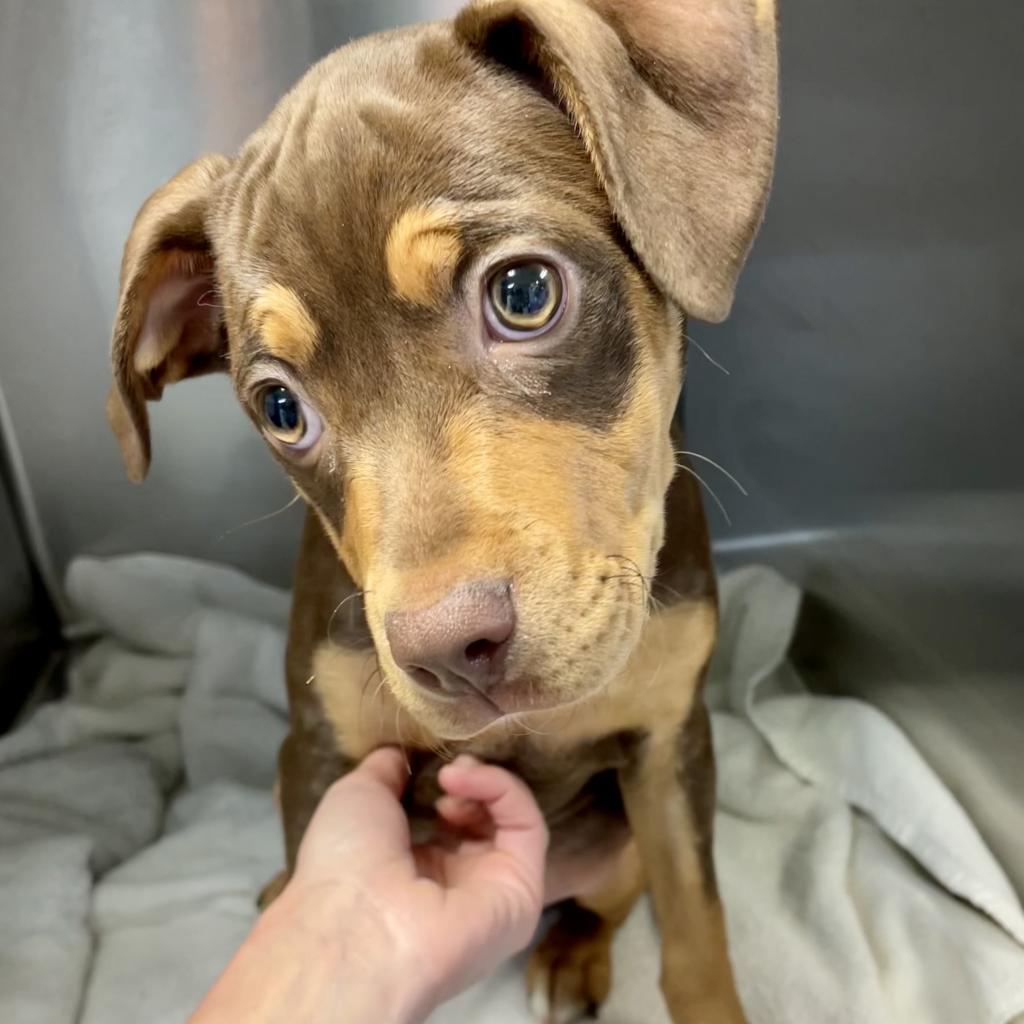 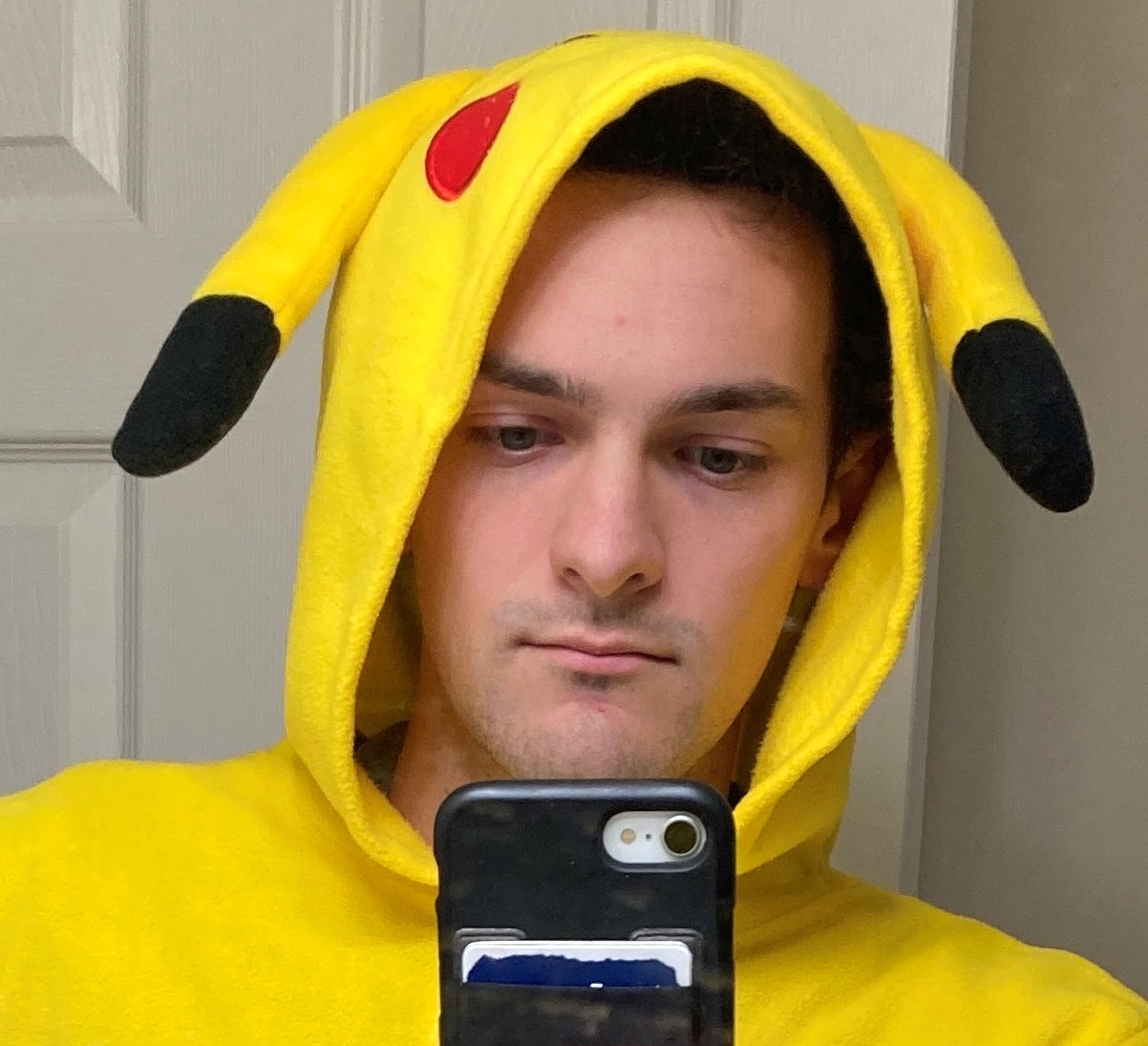 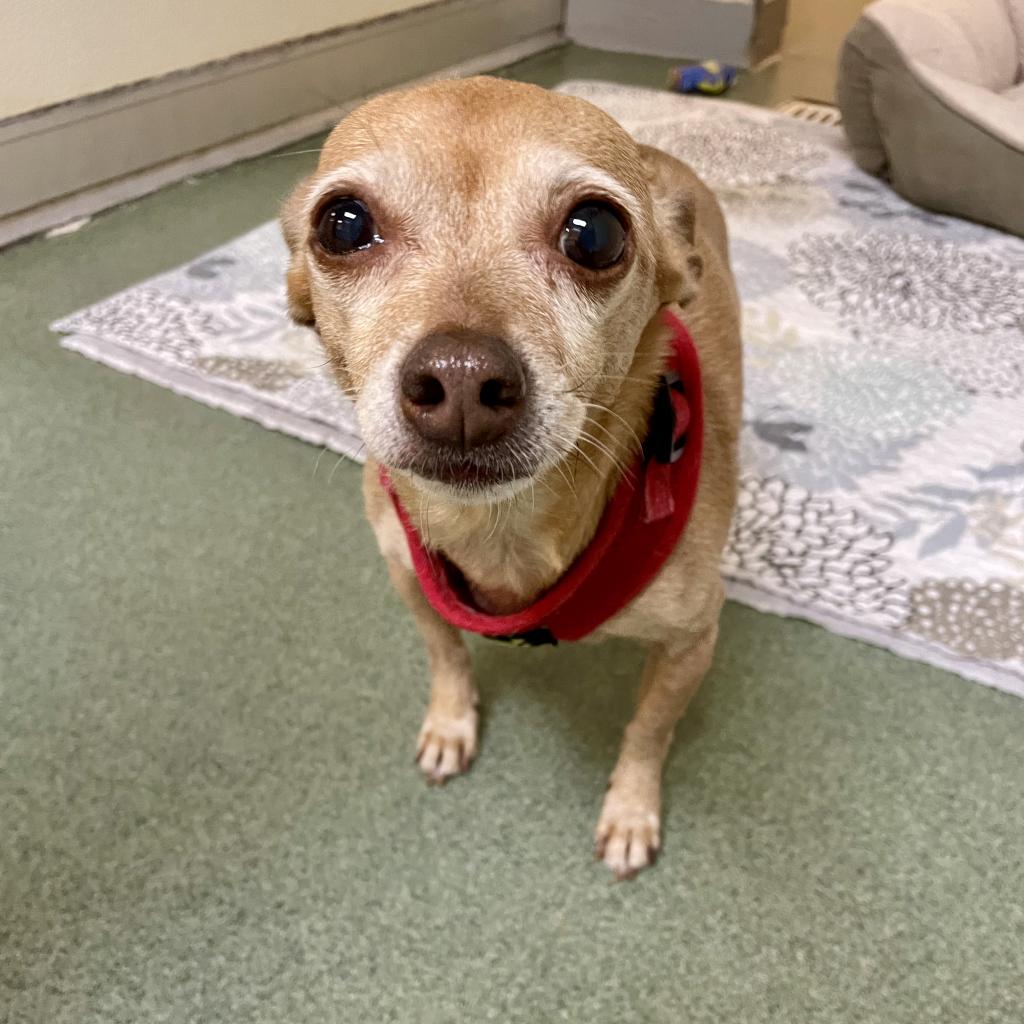 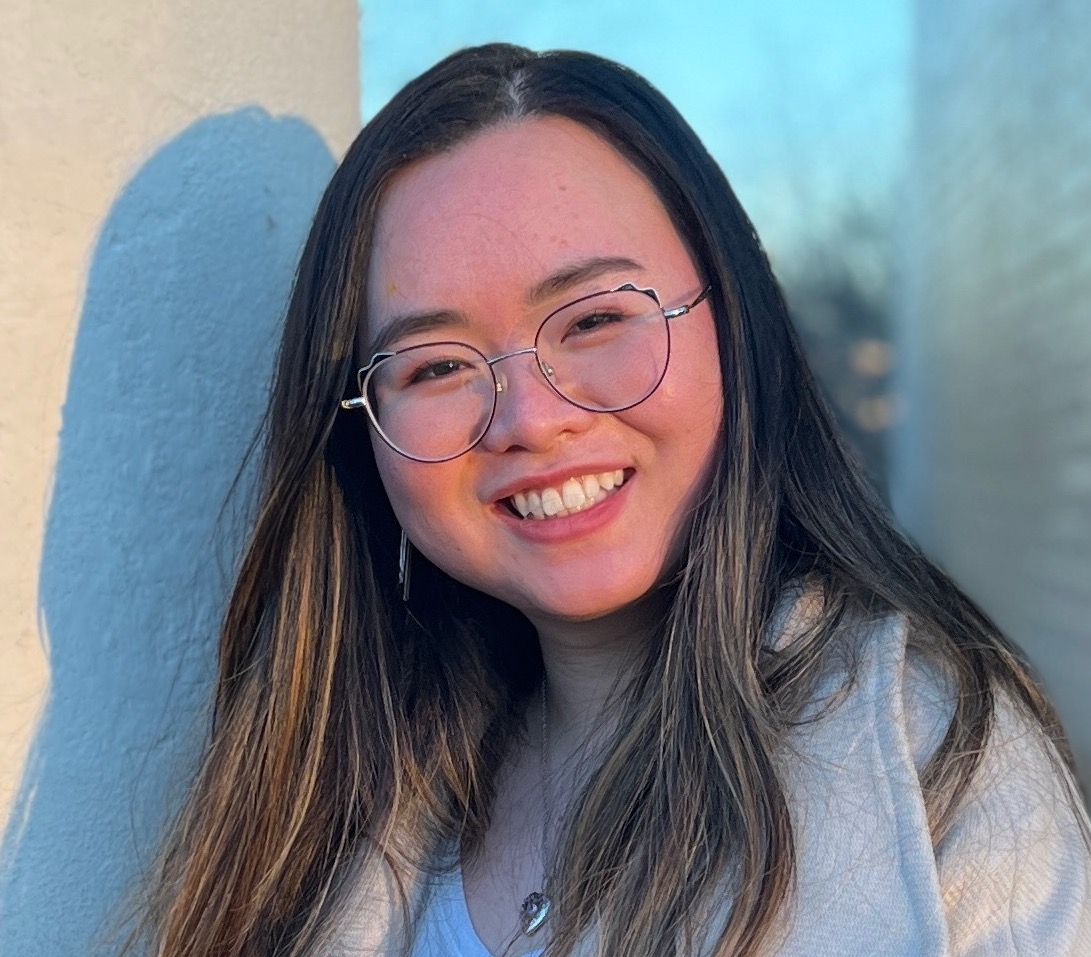 2
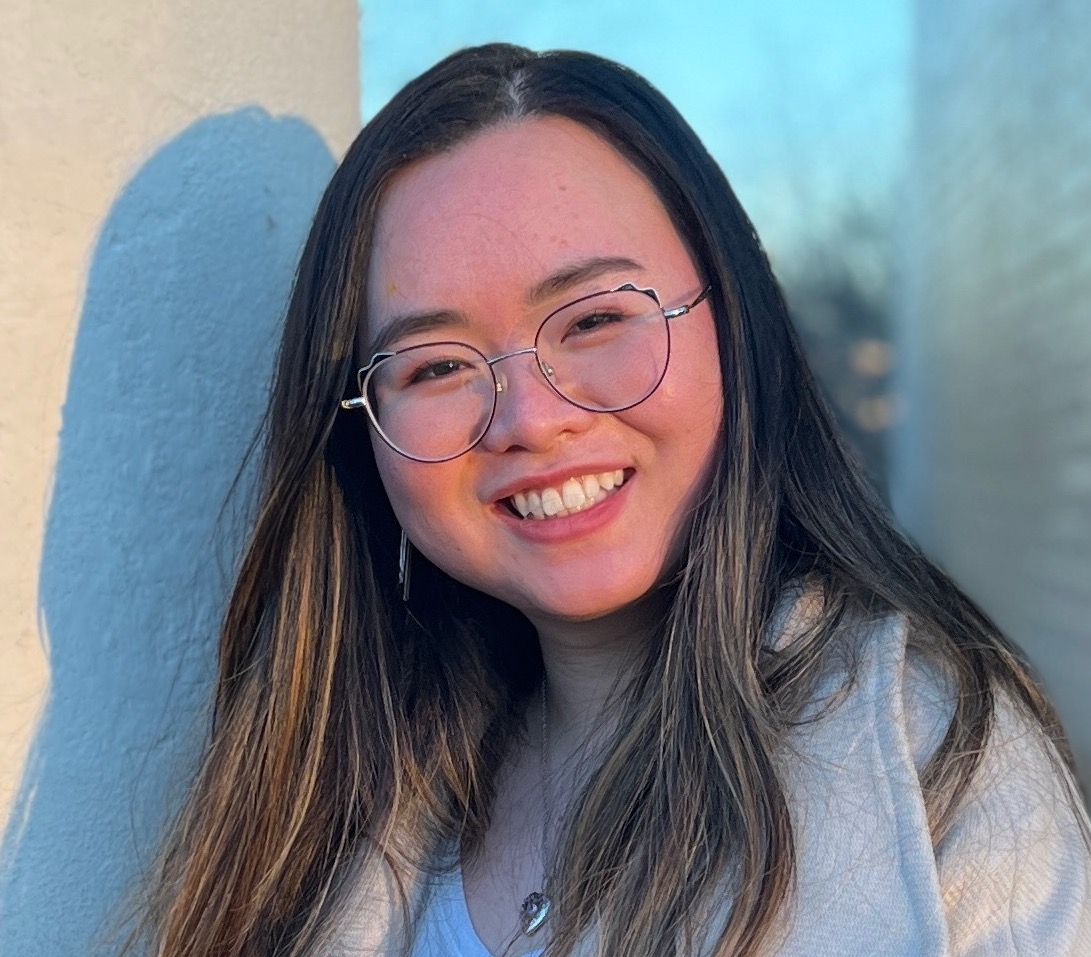 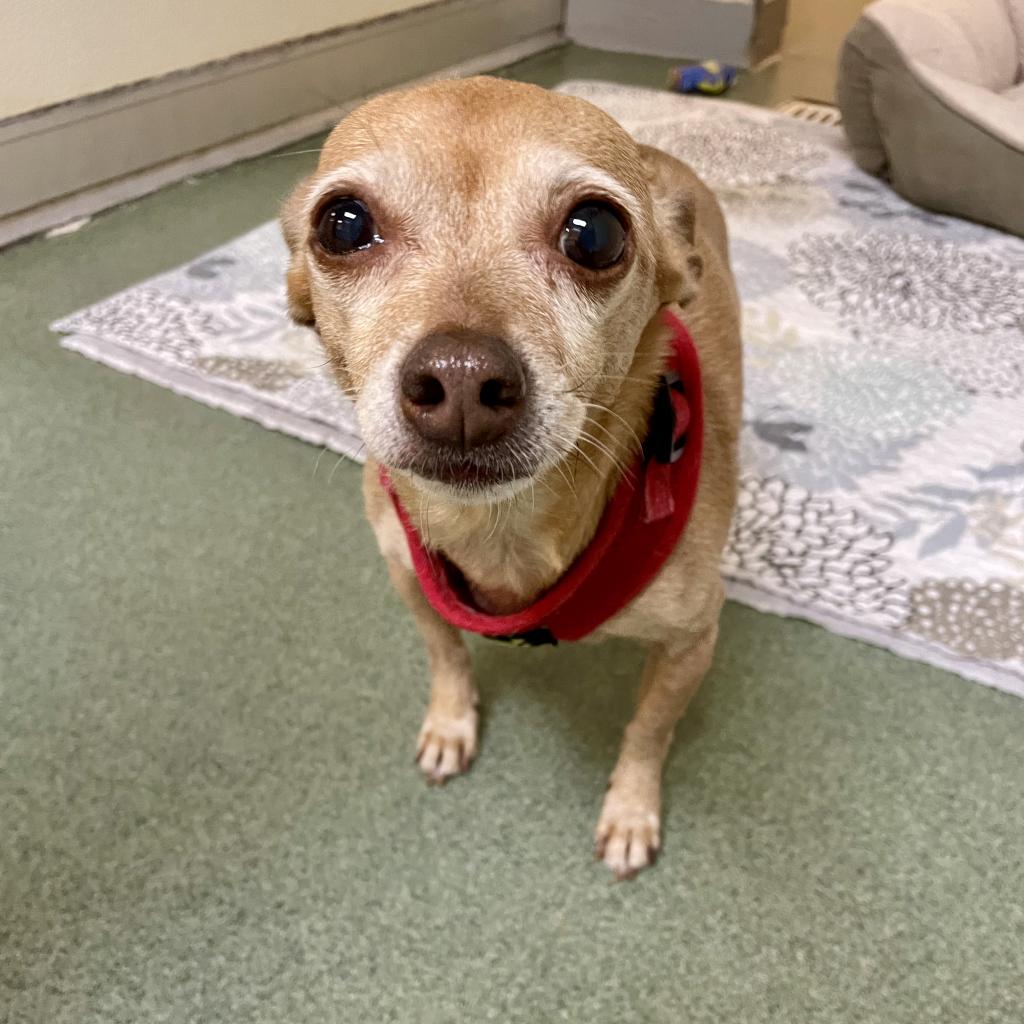 0
3
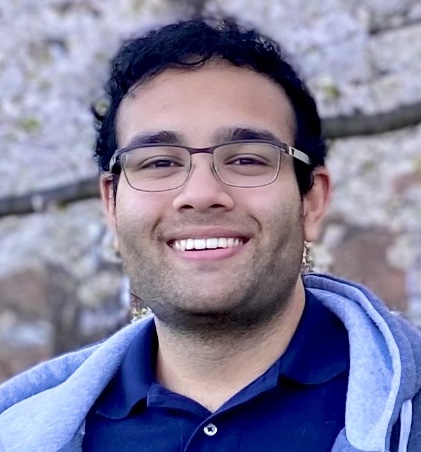 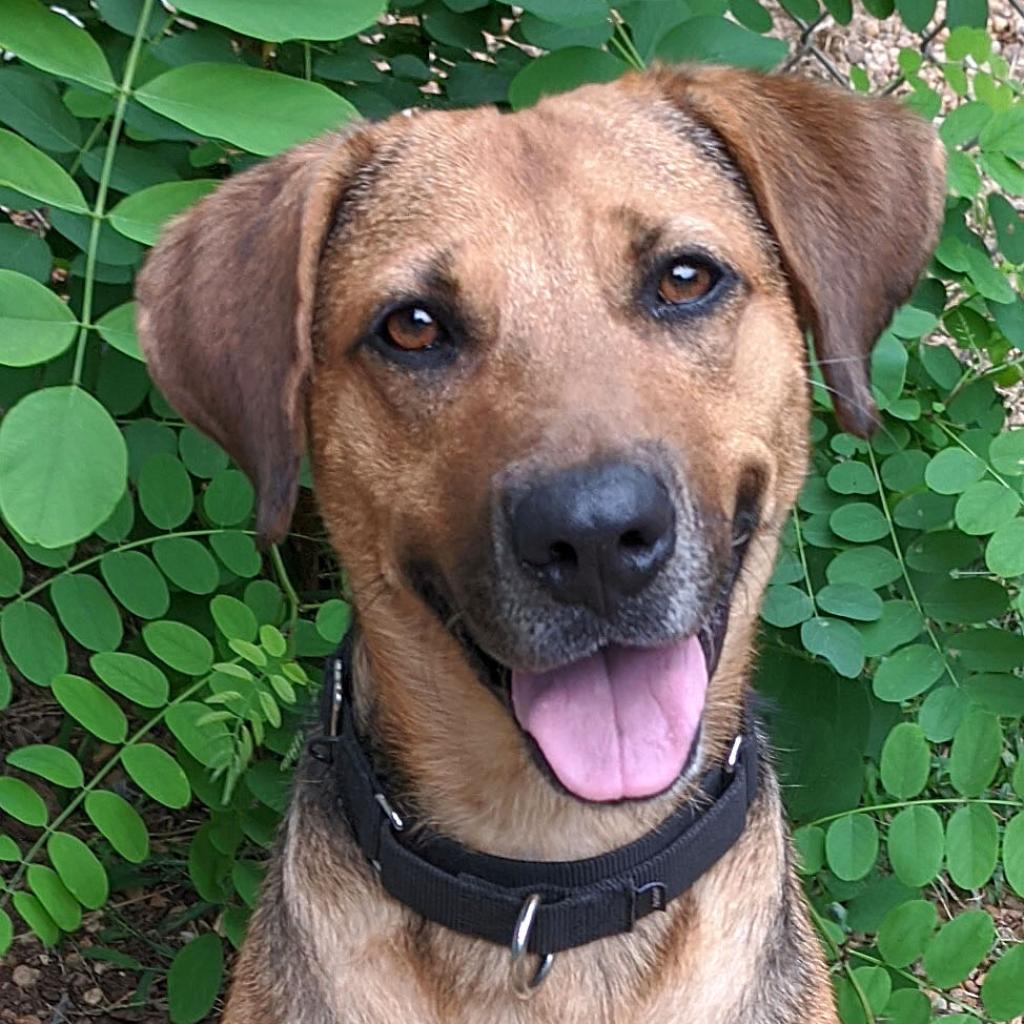 2
Ford Fulkerson
3
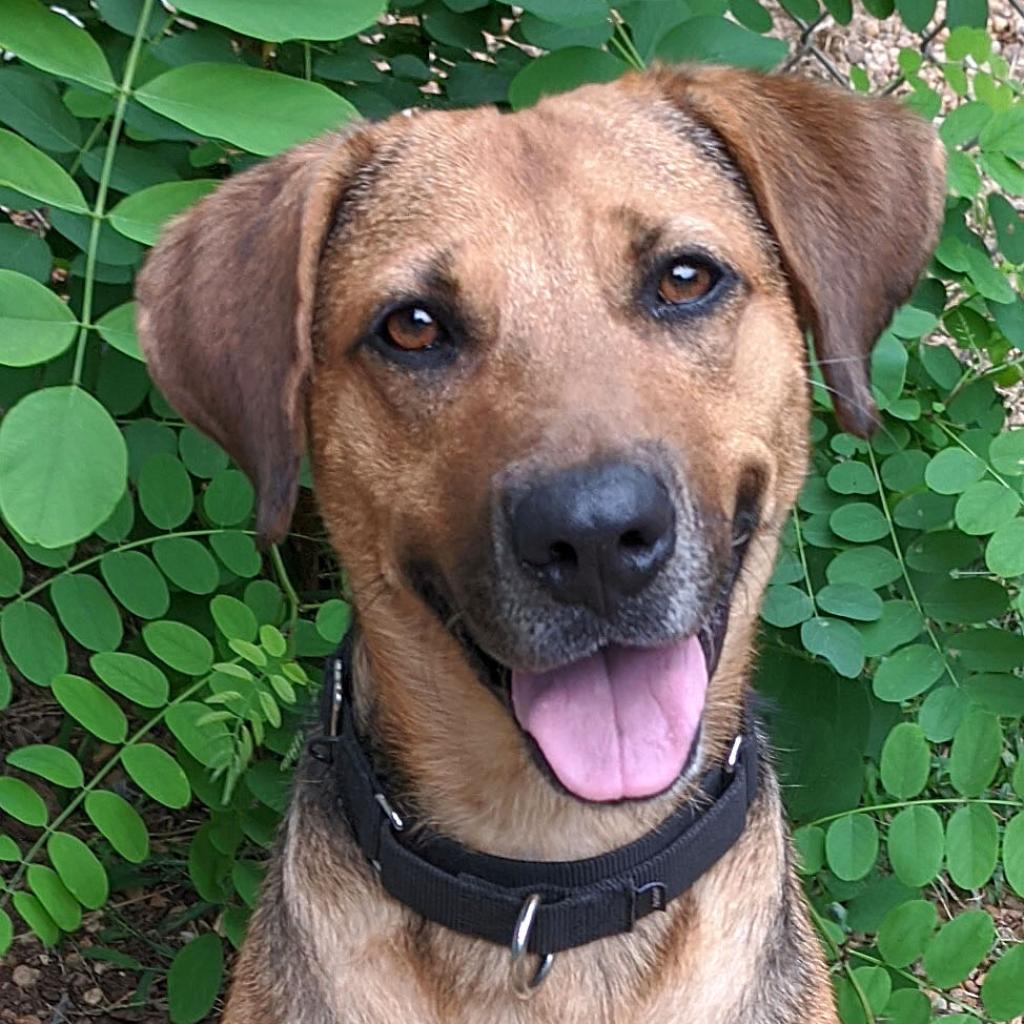 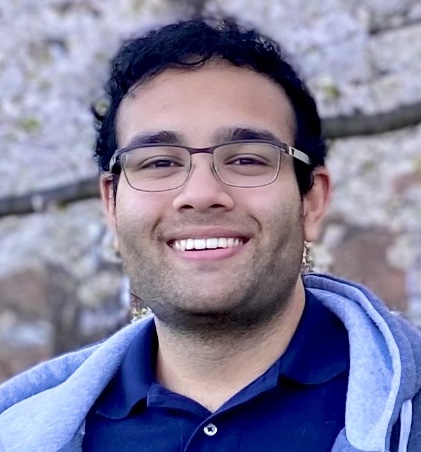 1
0/1
1
1/1
1
3
1
0/1
2
3
2
1
1/1
1
1/1
0
2
1
2
2
3
1
0
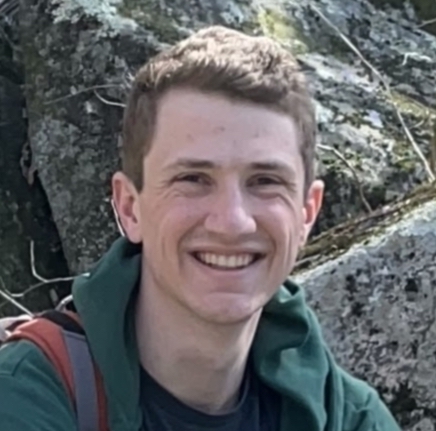 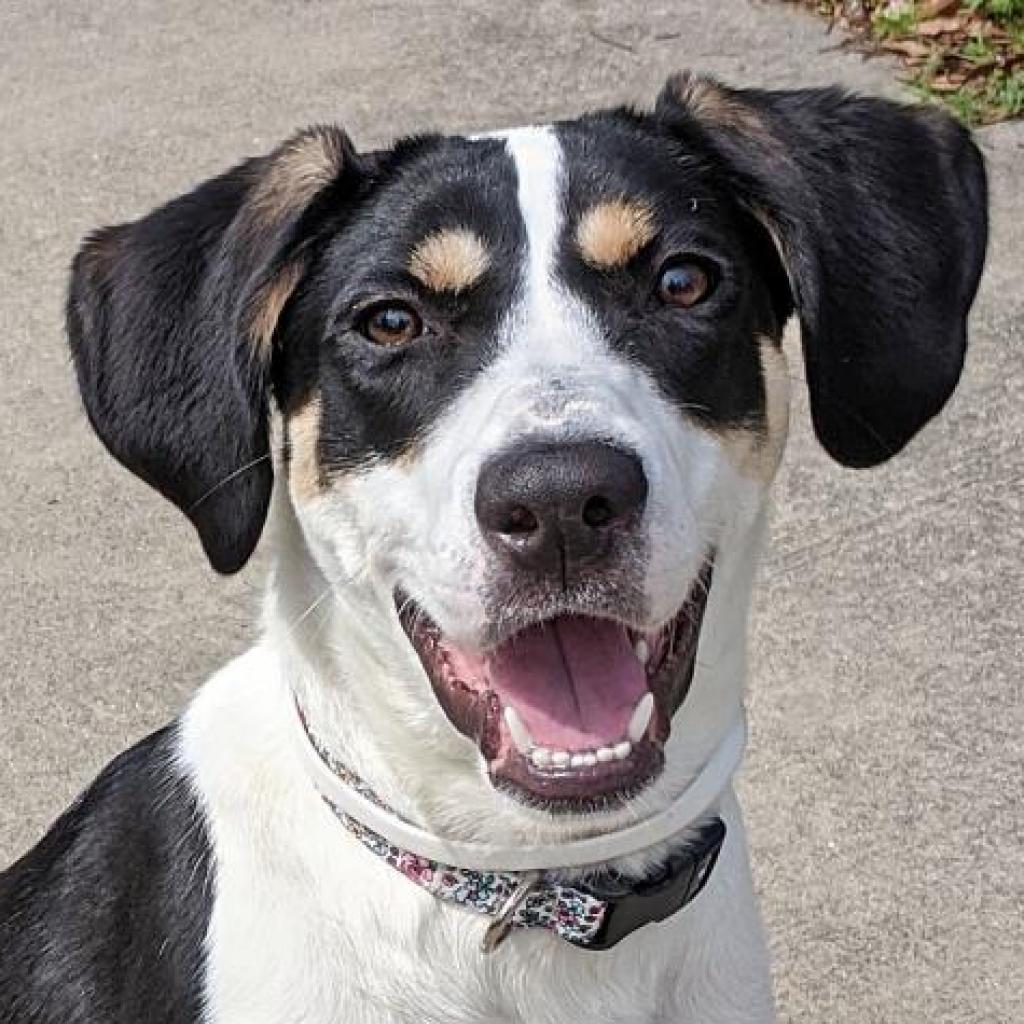 1
1/1
1
3
1/1
1
1/1
2
1
1
0/1
1
2
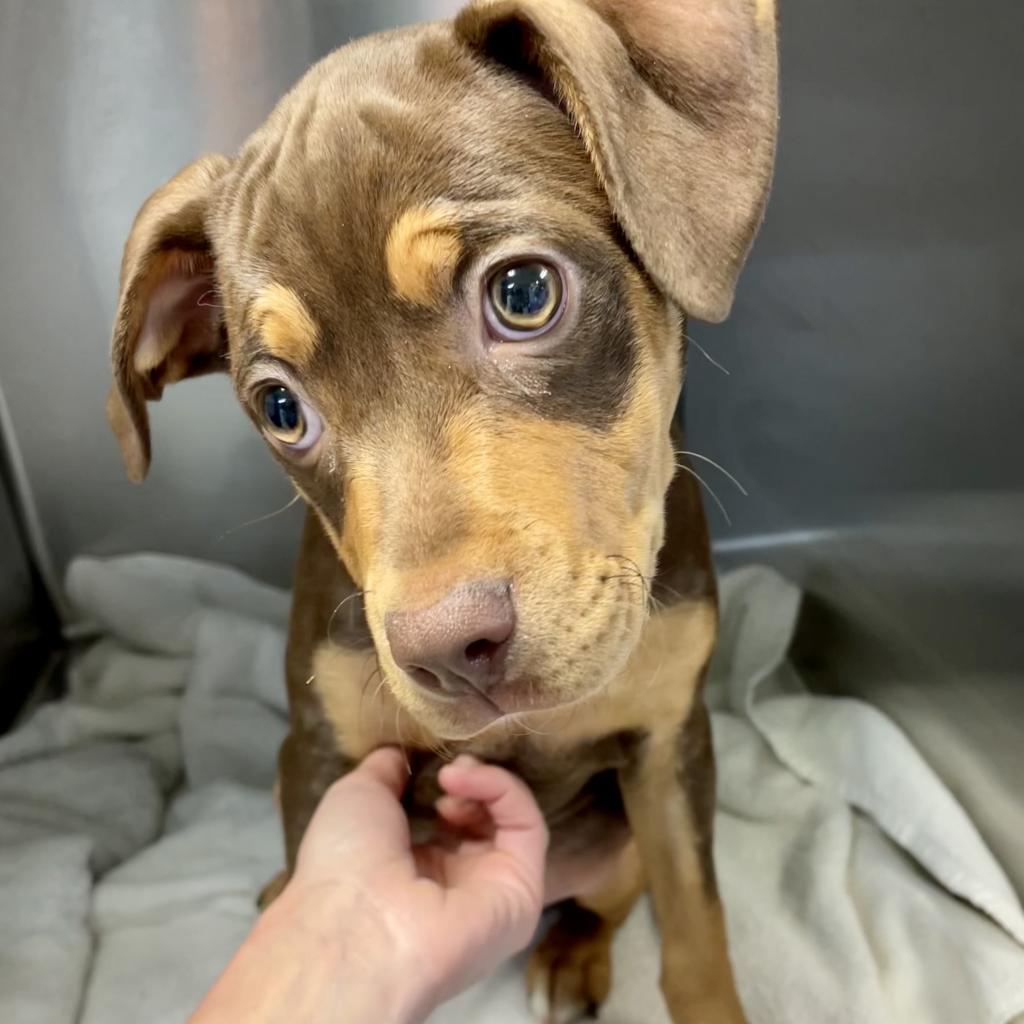 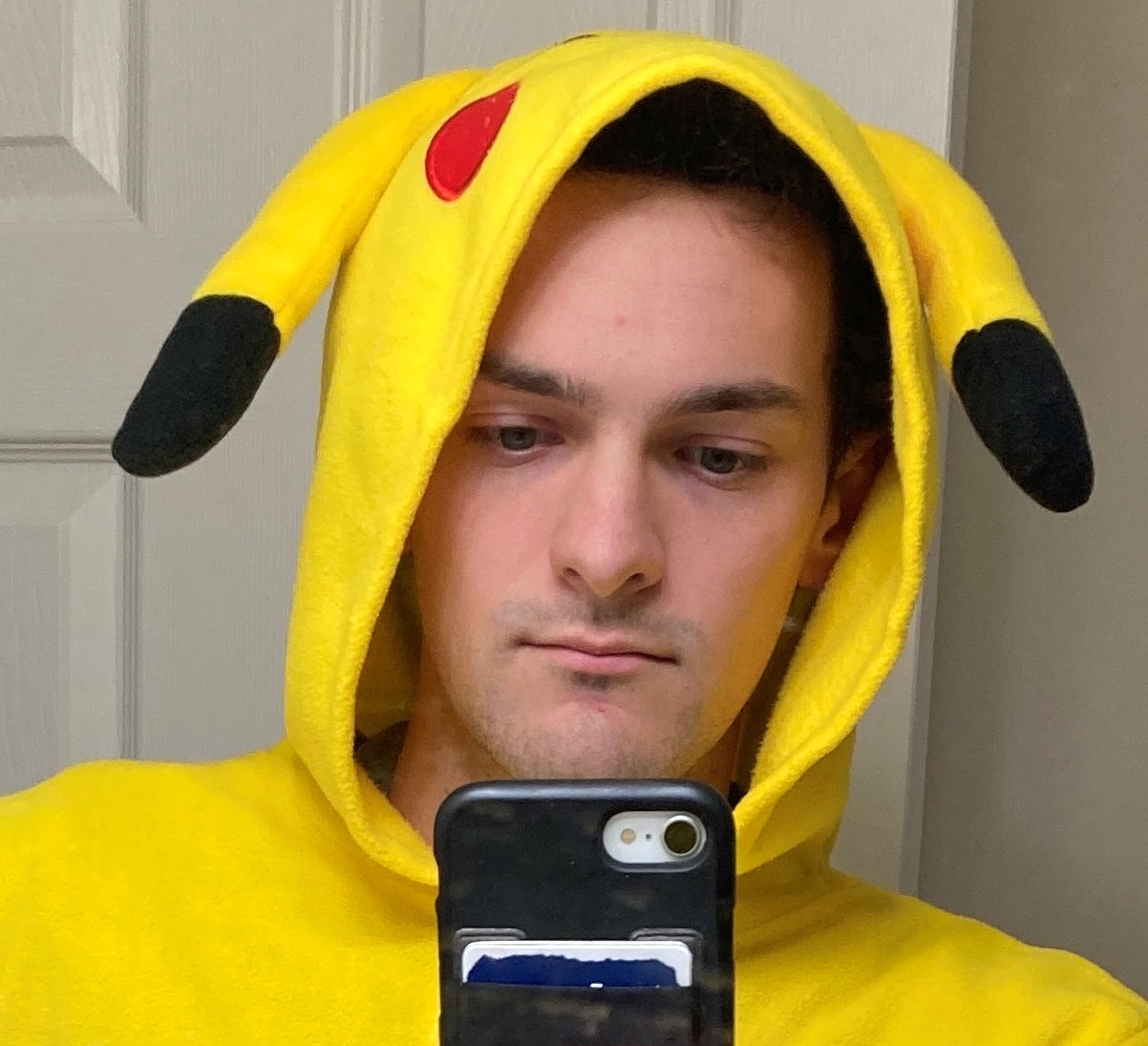 1
1
1
0/1
3
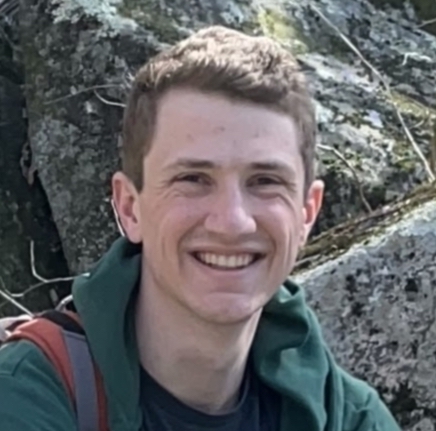 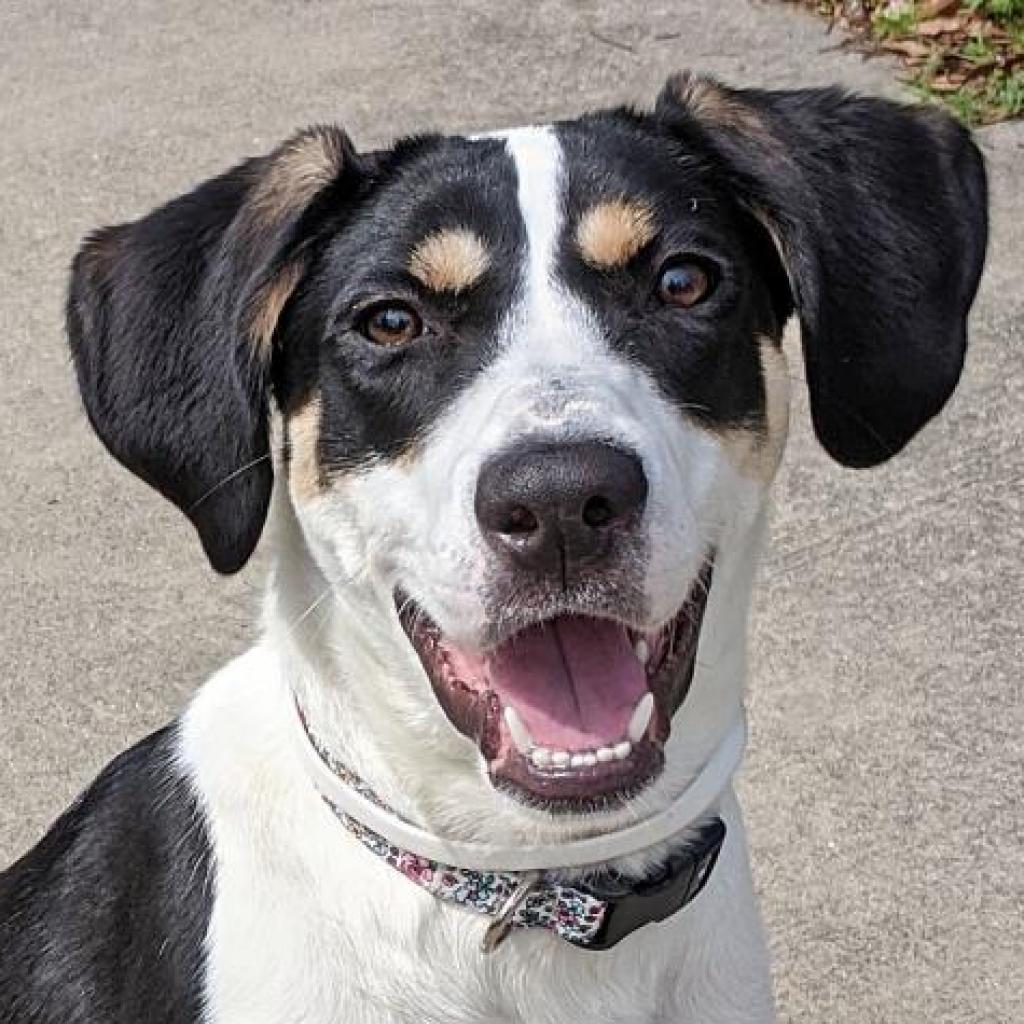 1/1
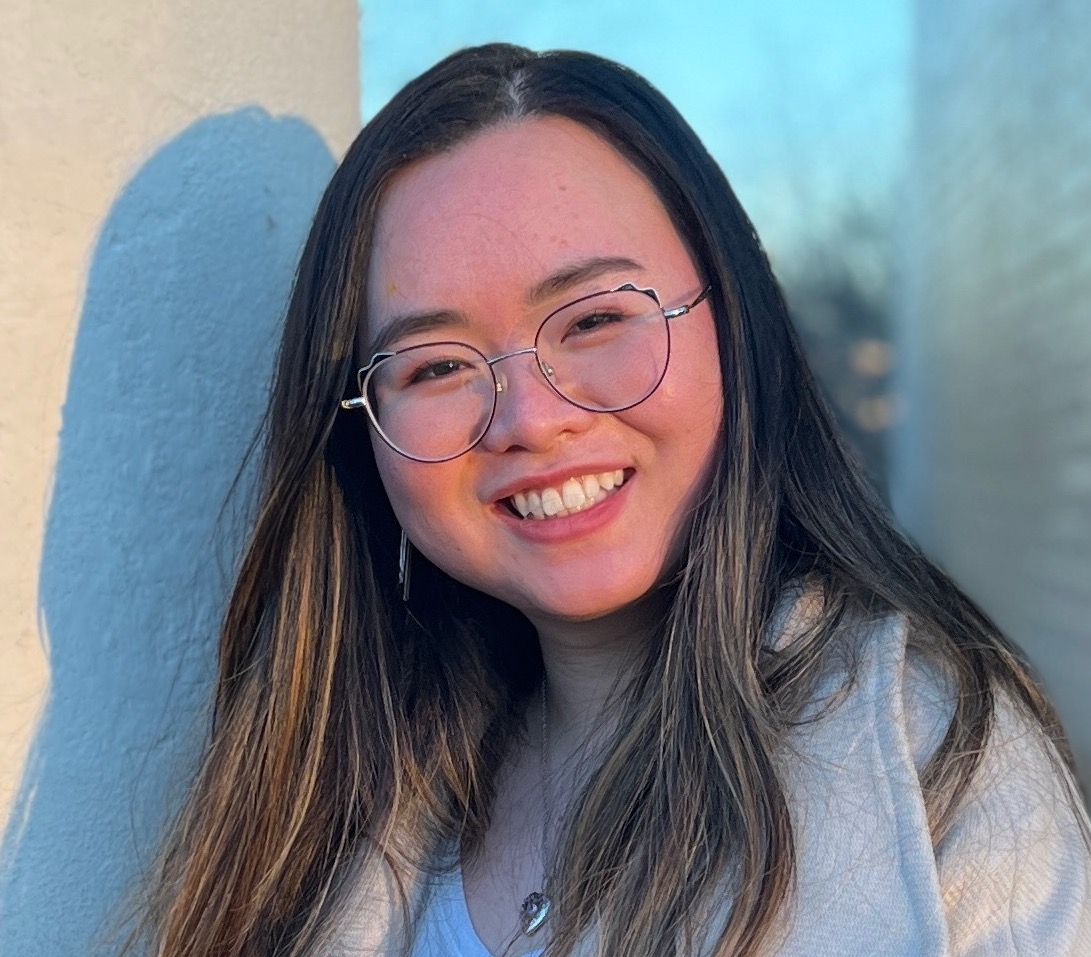 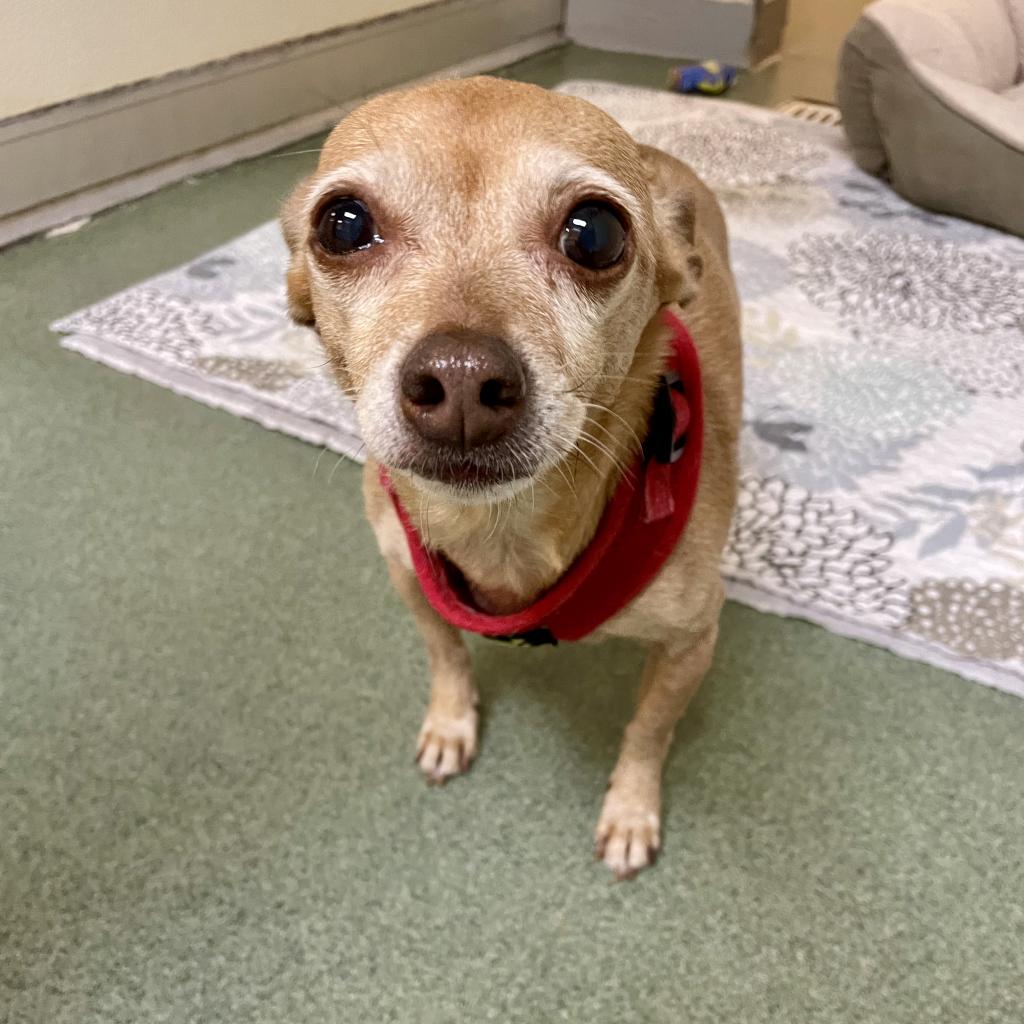 1
1/1
1
1
1
1/1
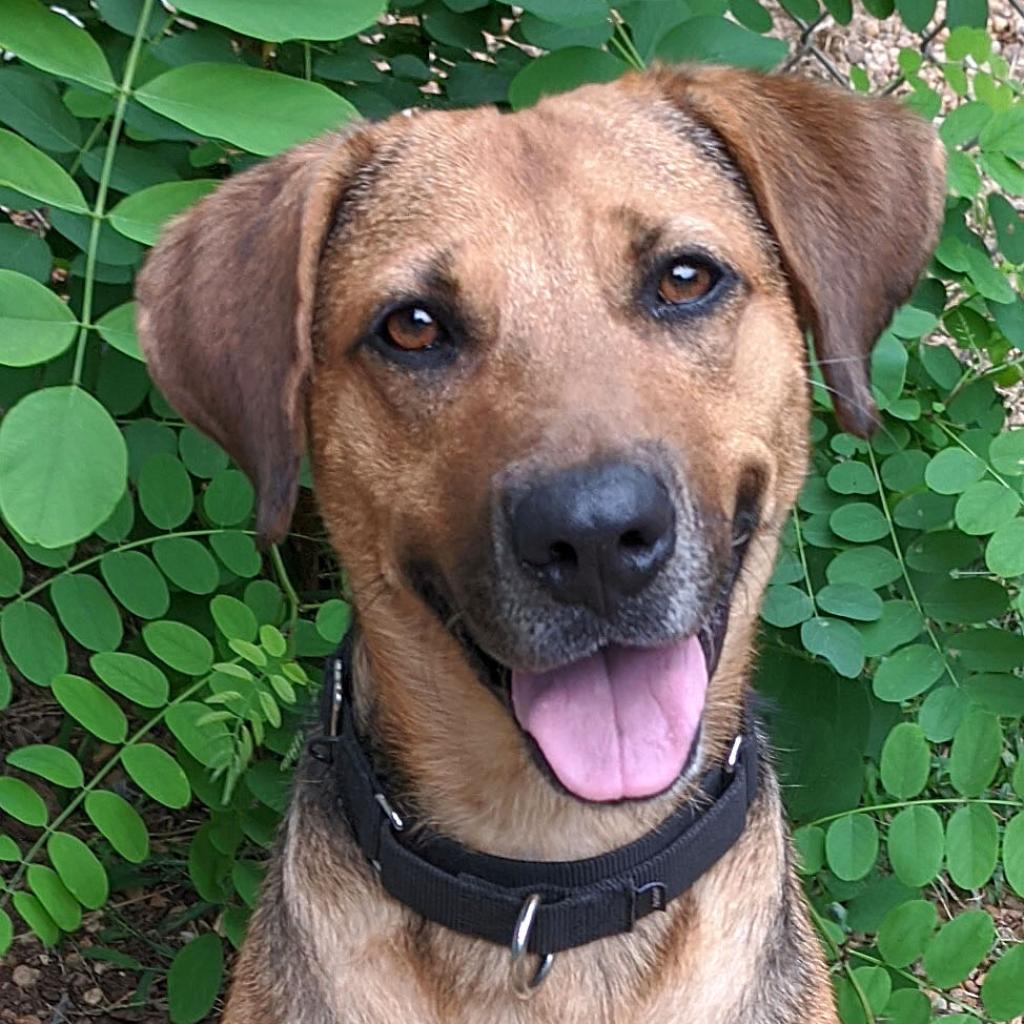 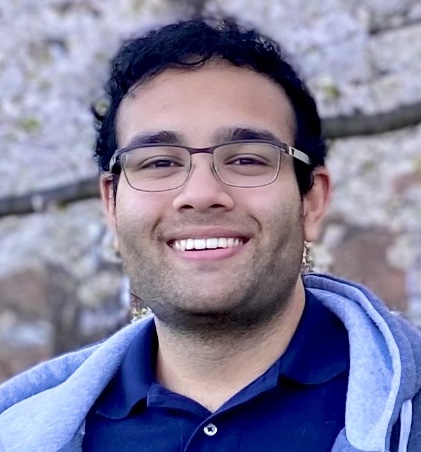 1
1/1
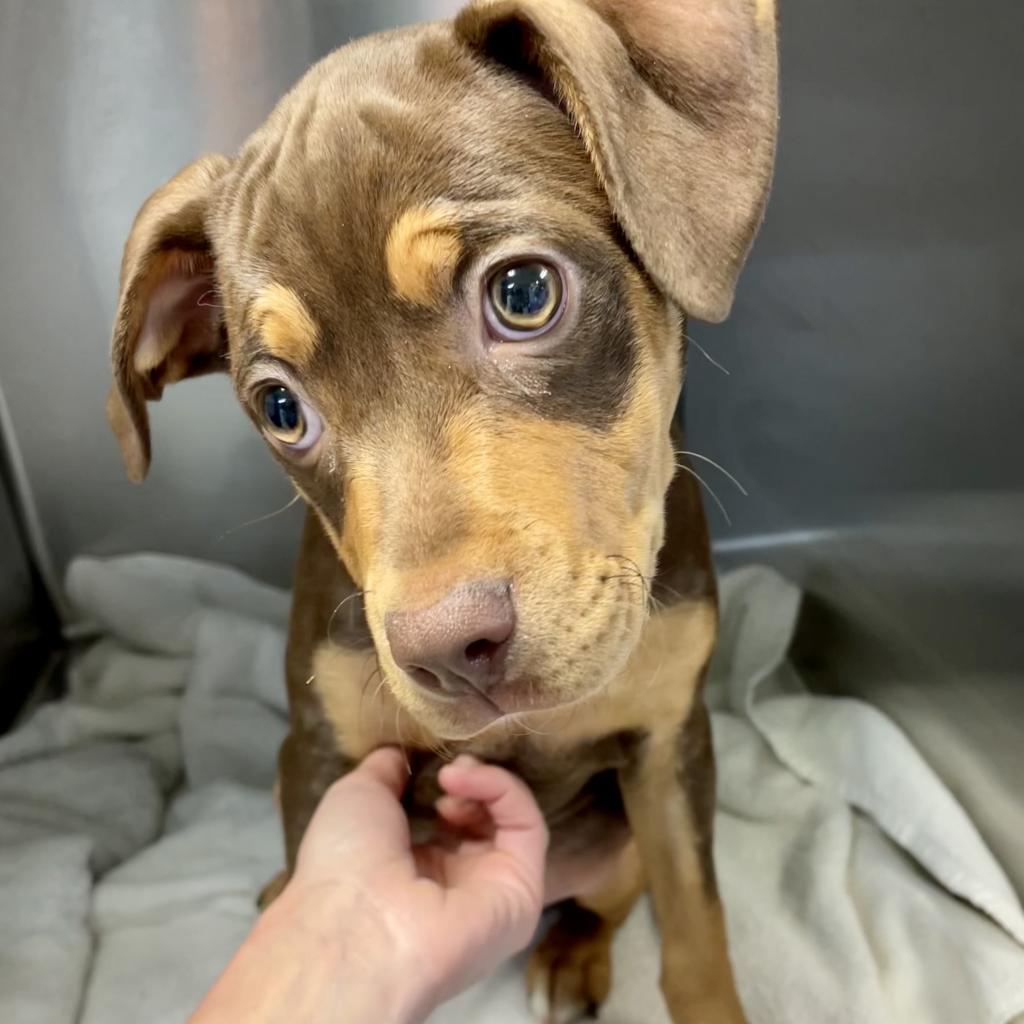 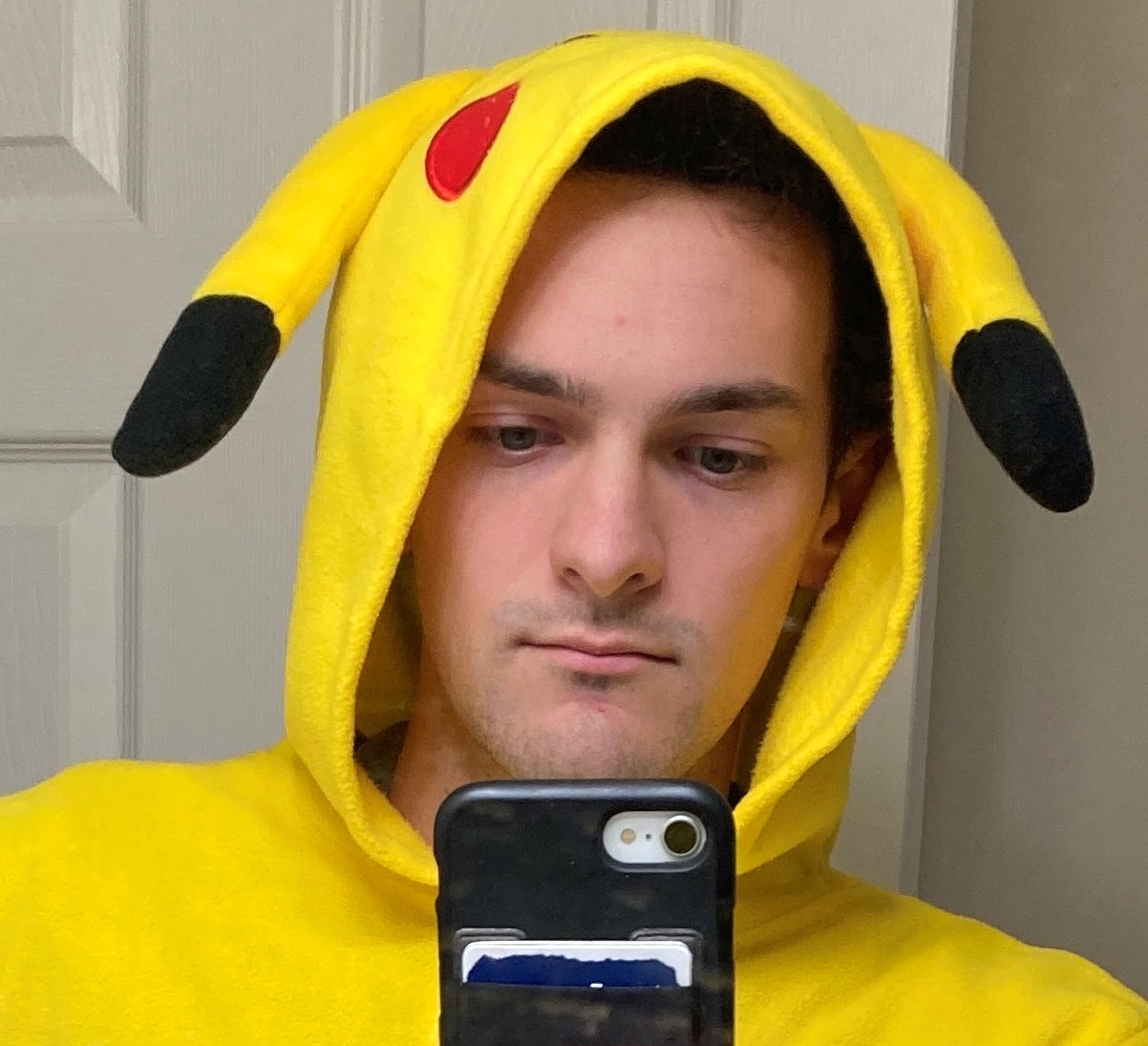 1
0/1
1
1
1/1
1/1
1
Must show (prove):1) how to make construction
2) Why it works
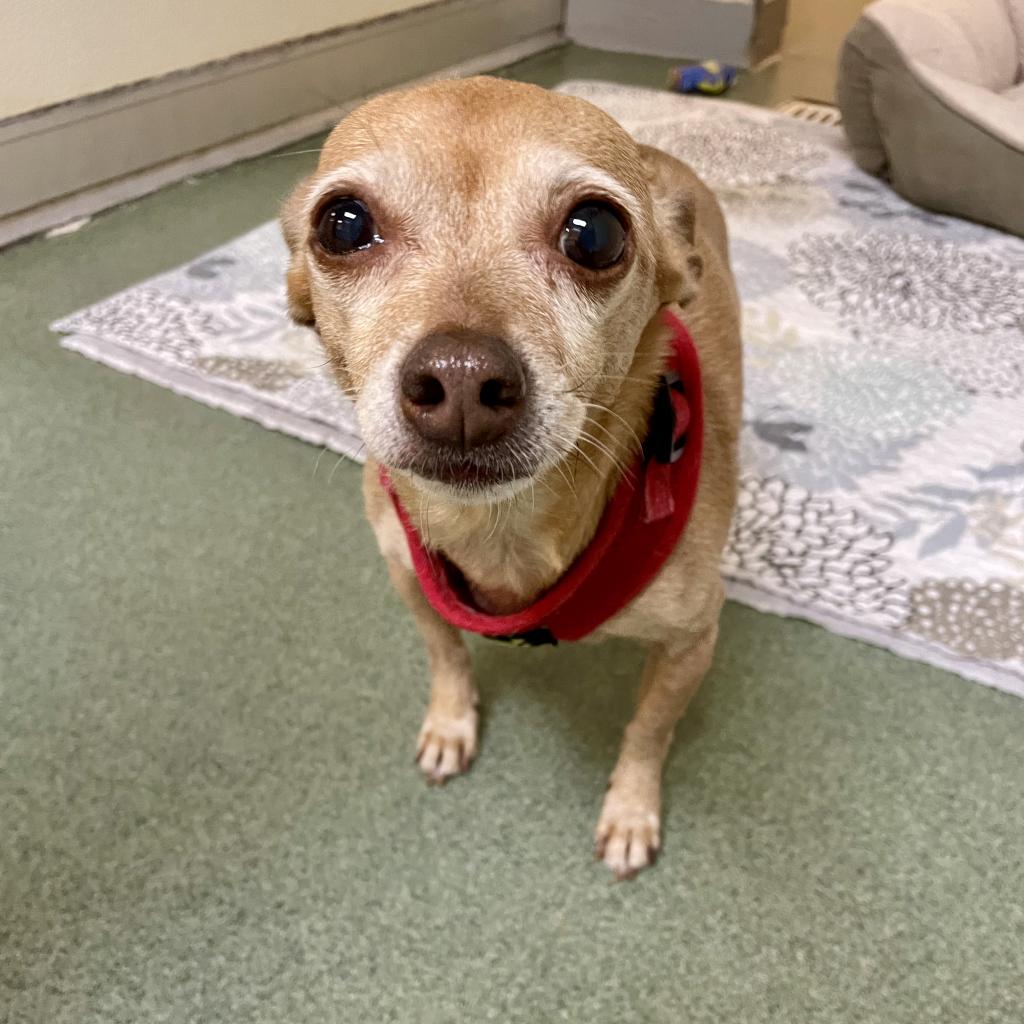 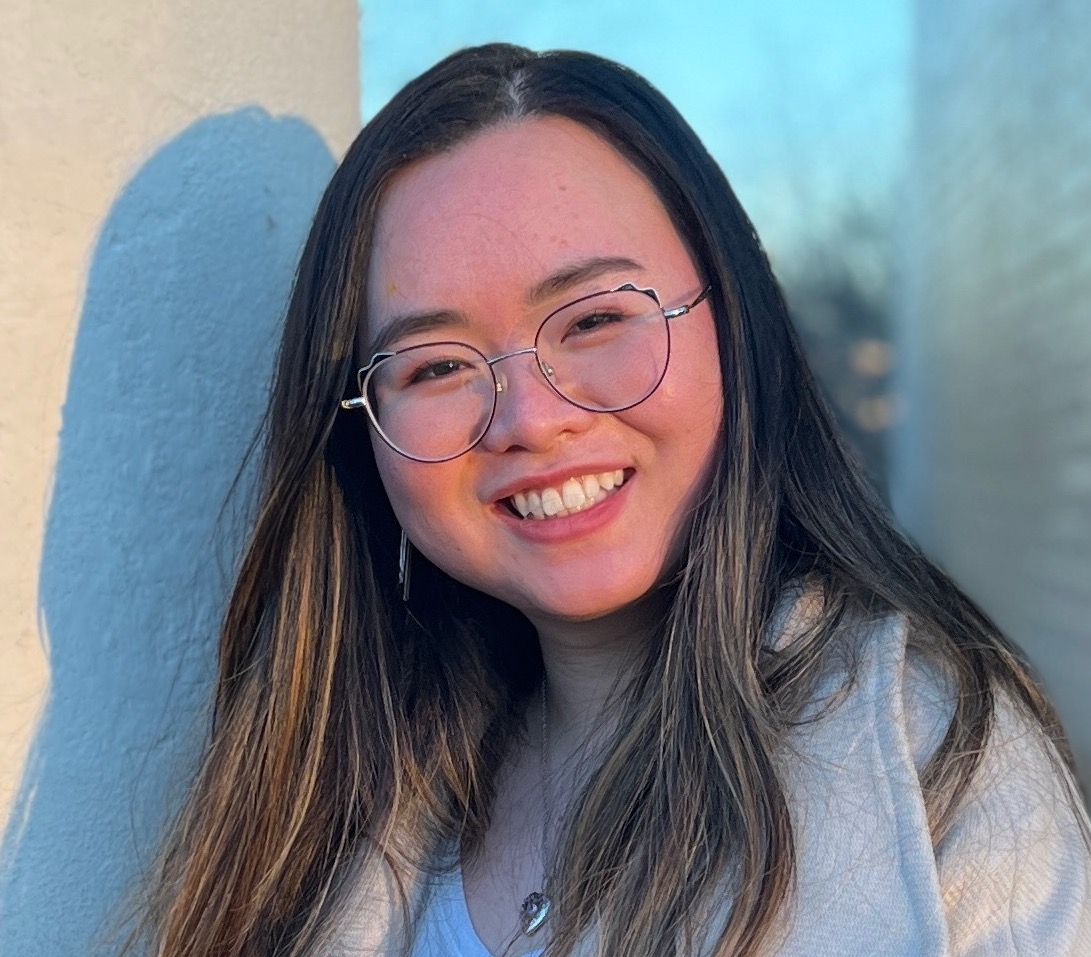 Reduction
52
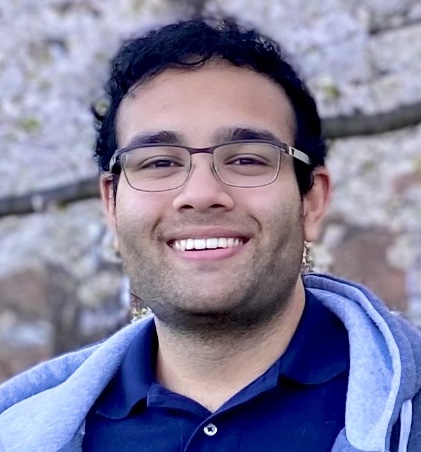 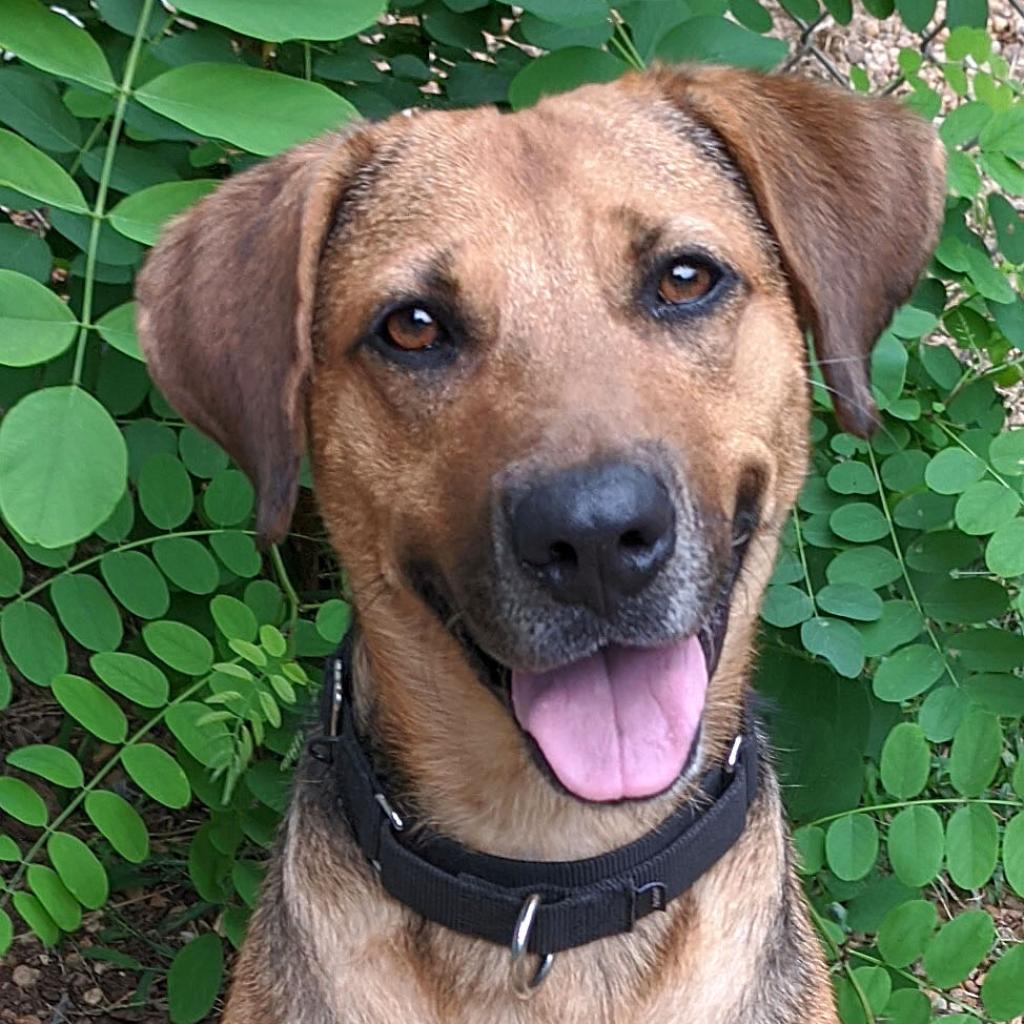 2
In General: Reduction
Problem we do know how to solve
Problem we don’t know how to solve
Injective: any instance of A can be mapped to some instance of B.
Reduction
53
Worst-case lower-bound Proofs
Lighting a fire
Opening a door
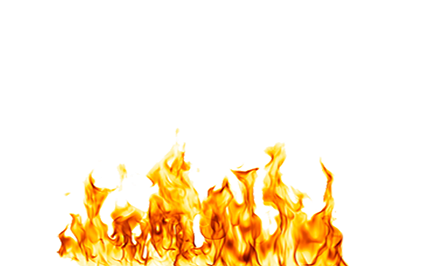 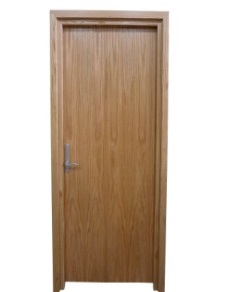 reduces to
Problem B
Problem A
can be used to make
Alcohol, wood, matches
Keg cannon battering ram
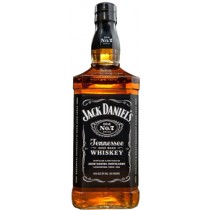 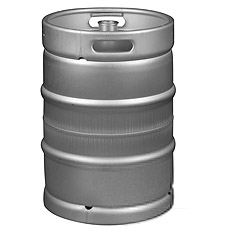 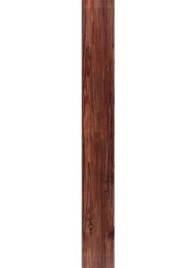 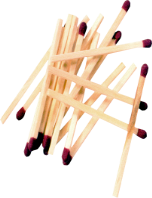 Algorithm for B
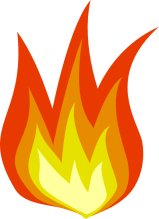 Algorithm for A
The name “reduces” is confusing: it is in the opposite direction of the making
Proof of Lower Bound by Reduction
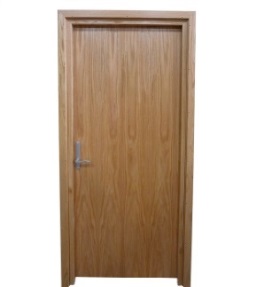 1. We know X  is slow (by a proof)
(e.g., X = some way to open the door)
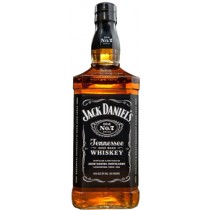 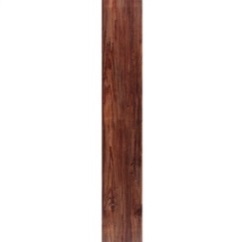 2. Assume Y is quick [toward contradiction]
(Y = some way to light a fire)
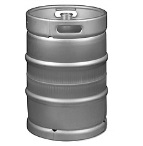 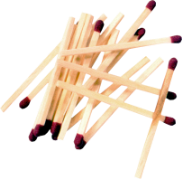 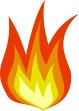 3. Show how to use Y to perform X quickly
4. X is slow, but Y could be used to perform X quickly
	conclusion:  Y must not actually be quick
Reduction Proof Notation
Problem B
Problem A
can be used to make
Algorithm for B
Algorithm for A
56
Party Problem
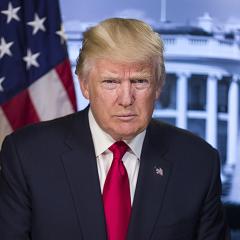 Draw Edges between people who don’t get along
Find the maximum number of people who get along
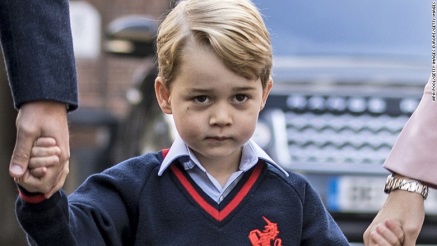 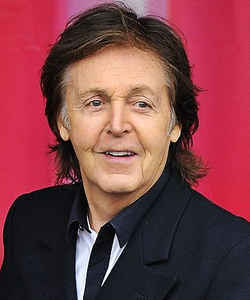 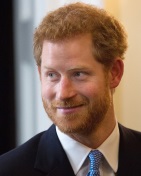 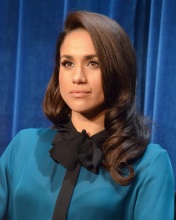 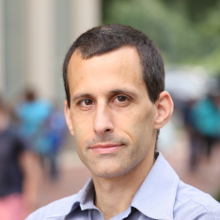 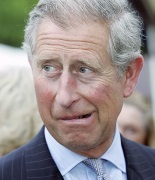 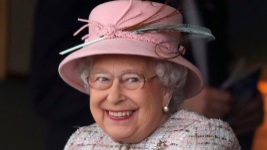 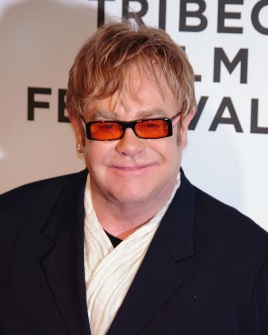 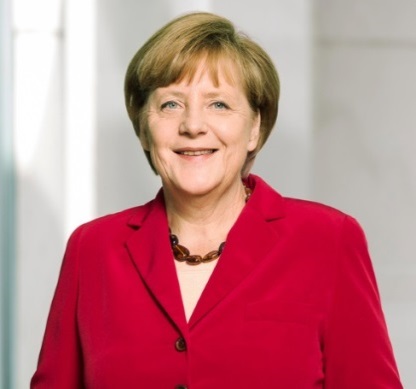 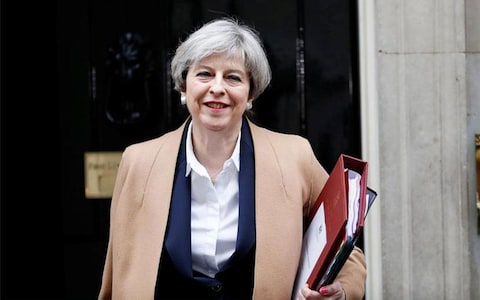 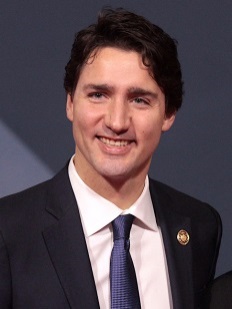 57
Maximum Independent Set
58
Example
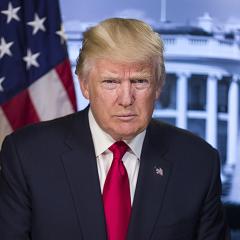 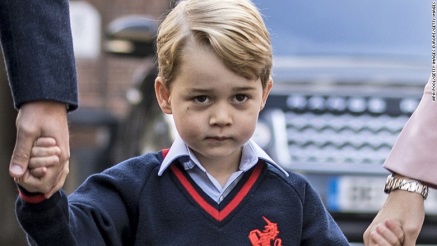 Independent set of size 6
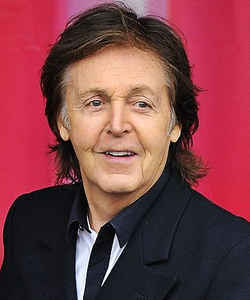 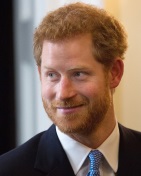 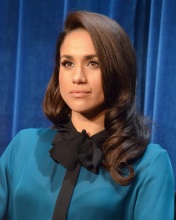 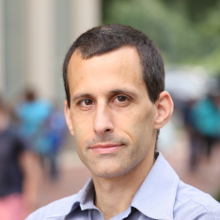 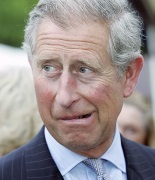 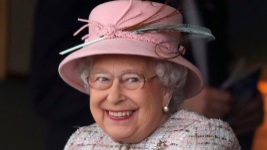 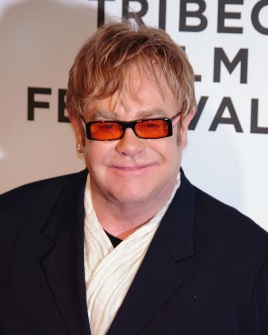 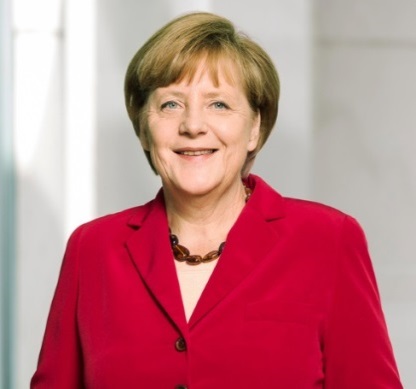 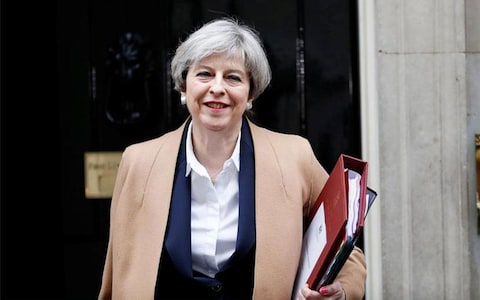 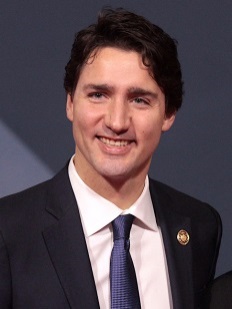 59
Generalized Baseball
60
Generalized Baseball
Need to place defenders on bases such that every edge is defended
What’s the fewest number of defenders needed?
61
Minimum Vertex Cover
62
Example
Vertex cover of size 5
63
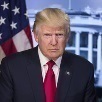 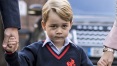 Problem B
Problem A
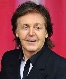 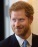 can be used to make
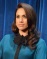 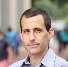 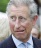 Algorithm for B
Algorithm for A
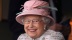 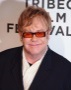 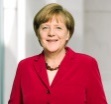 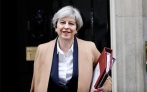 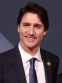 64
We need to build this Reduction
MinVertCov
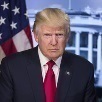 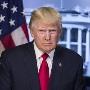 O(V) Time
MaxIndSet
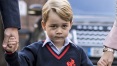 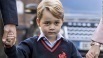 Relate Instances of MaxIndSet
to Instances of MinVertCov
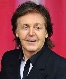 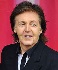 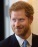 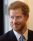 Using any Algorithm for MinVertCov
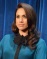 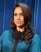 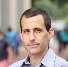 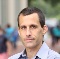 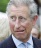 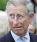 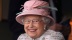 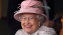 Solution for MinVertCov
Solution for MaxIndSet
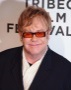 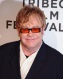 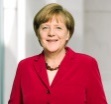 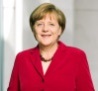 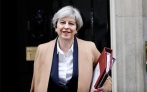 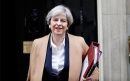 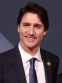 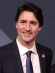 Reduction
65
Reduction Idea
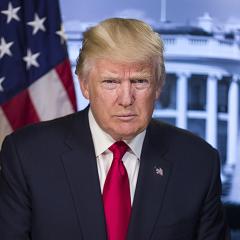 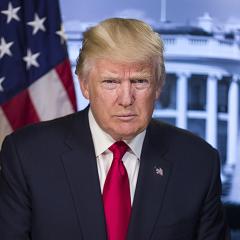 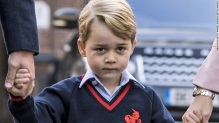 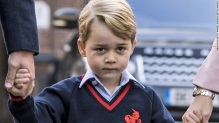 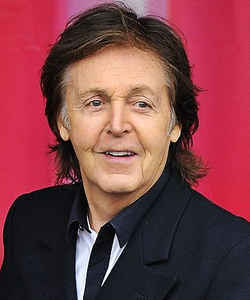 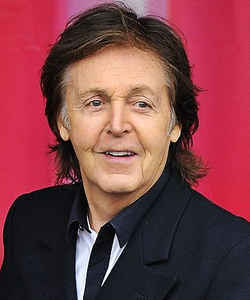 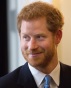 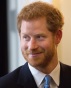 Independent Set
Vertex Cover
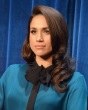 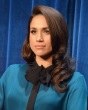 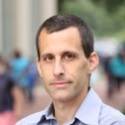 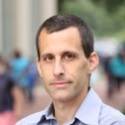 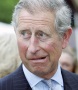 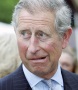 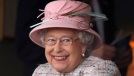 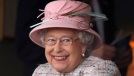 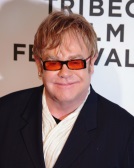 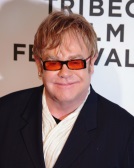 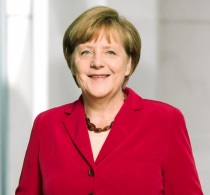 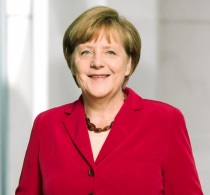 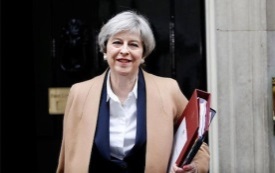 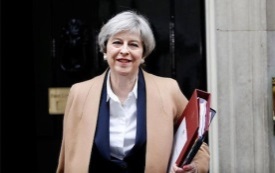 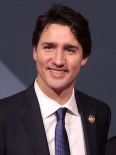 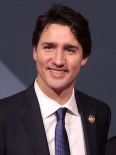 66
Reduction Idea
Vertex Cover
Independent Set
67
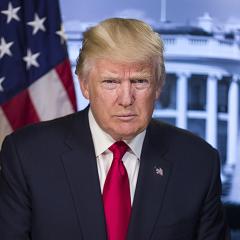 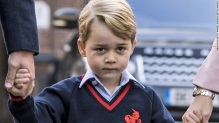 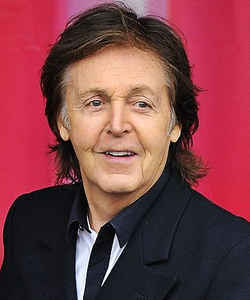 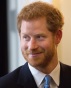 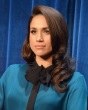 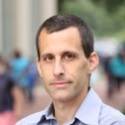 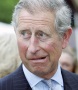 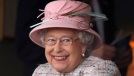 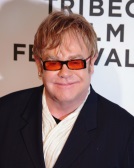 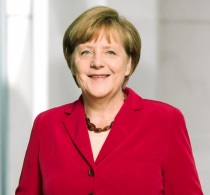 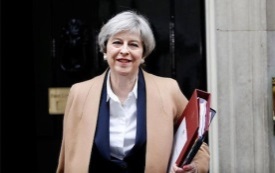 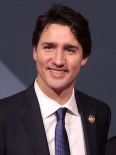 68
69
MinVertCov
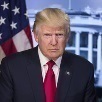 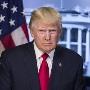 O(V) Time
MaxIndSet
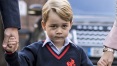 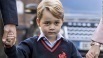 Do nothing
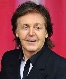 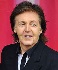 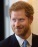 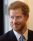 Using any Algorithm for MinVertCov
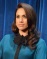 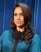 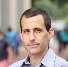 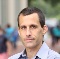 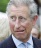 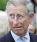 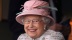 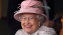 Take complement of solution
Solution for MinVertCov
Solution for MaxIndSet
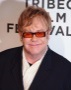 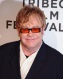 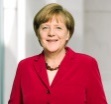 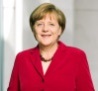 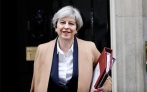 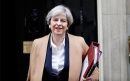 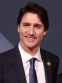 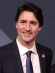 Reduction
70
MaxIndSet
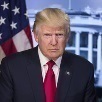 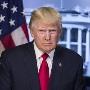 O(V) Time
MinVertCov
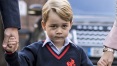 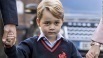 Do nothing
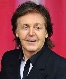 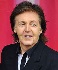 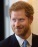 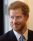 Using any Algorithm for MaxIndSet
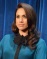 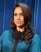 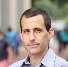 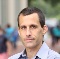 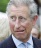 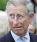 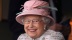 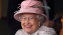 Solution for MinVertCov
Solution for MaxIndSet
Take complement of solution
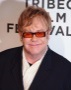 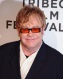 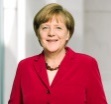 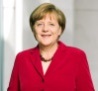 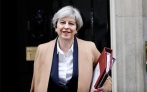 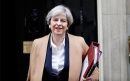 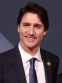 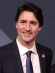 Reduction
71
Corollary
MinVertCov
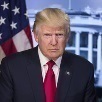 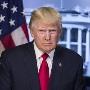 O(V) Time
MaxIndSet
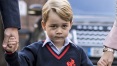 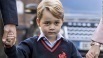 Do nothing
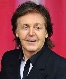 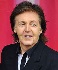 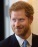 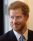 Using any Algorithm for MinIndSet
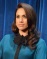 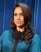 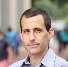 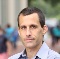 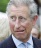 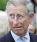 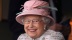 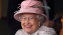 Take complement of solution
Solution for MinVertCov
Solution for MaxIndSet
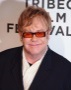 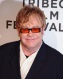 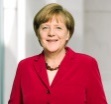 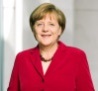 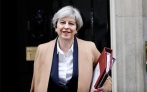 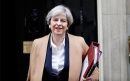 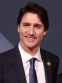 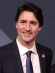 Reduction
72
Corollary
MaxIndSet
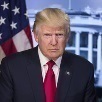 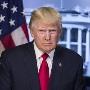 O(V) Time
MinVertCov
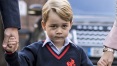 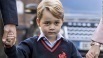 Do nothing
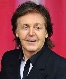 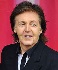 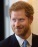 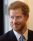 Using any Algorithm for MaxVertCov
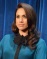 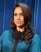 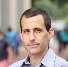 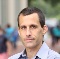 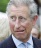 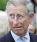 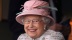 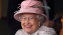 Solution for MinVertCov
Solution for MaxIndSet
Take complement of solution
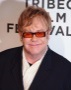 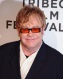 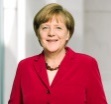 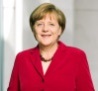 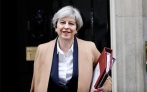 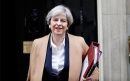 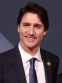 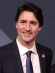 Reduction
73
Conclusion
MaxIndSet and MinVertCov are either both fast, or both slow
Spoiler alert: We don’t know which!
(But we think they’re both slow)
Both problems are NP-Complete
Next time!
74